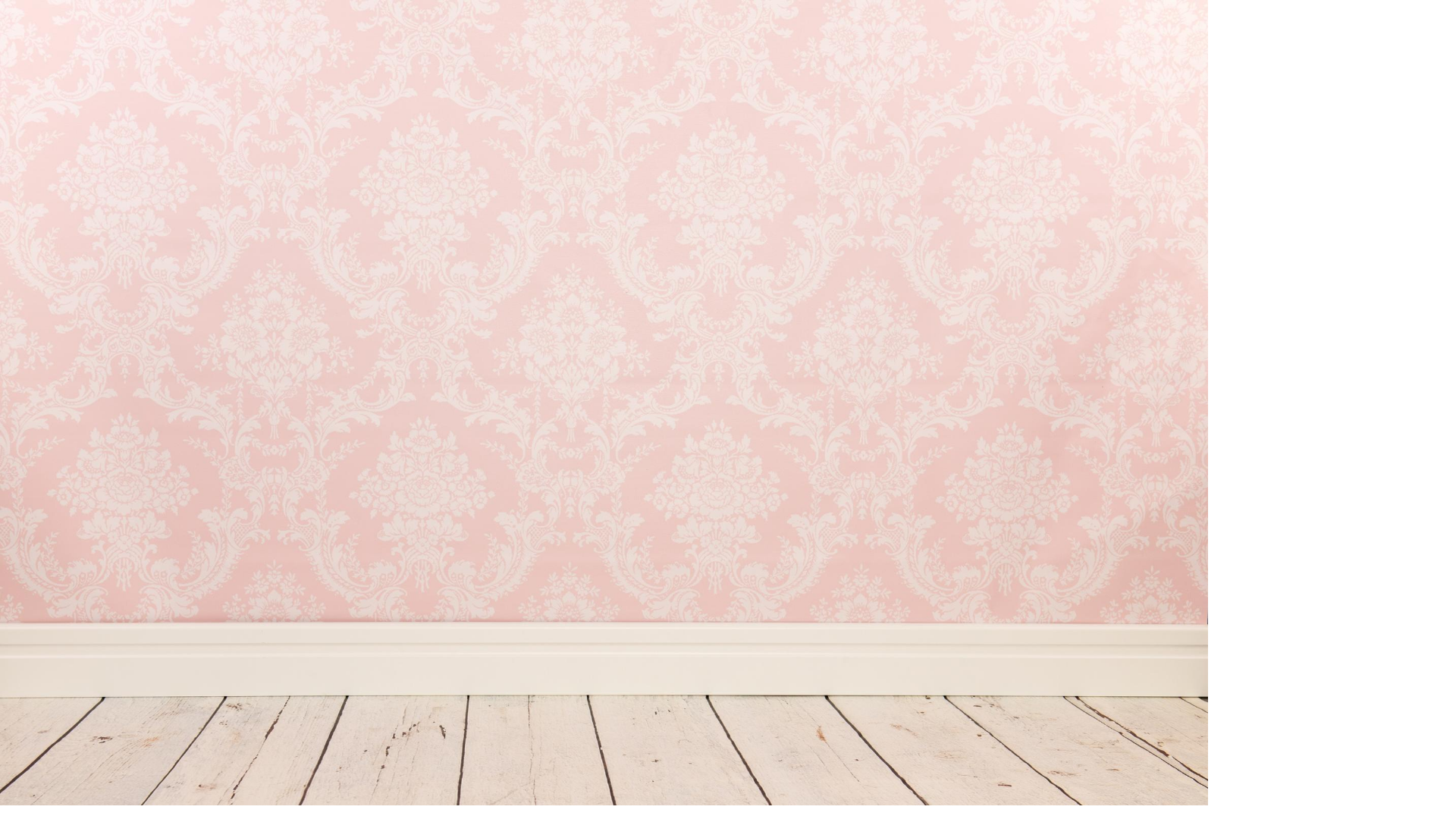 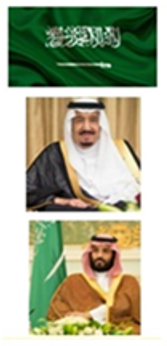 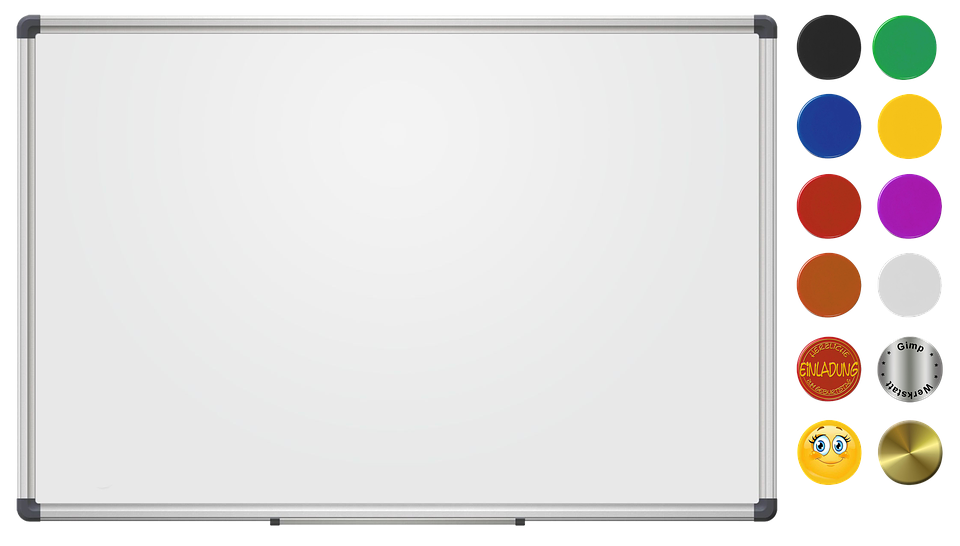 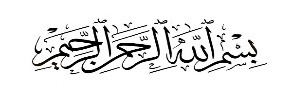 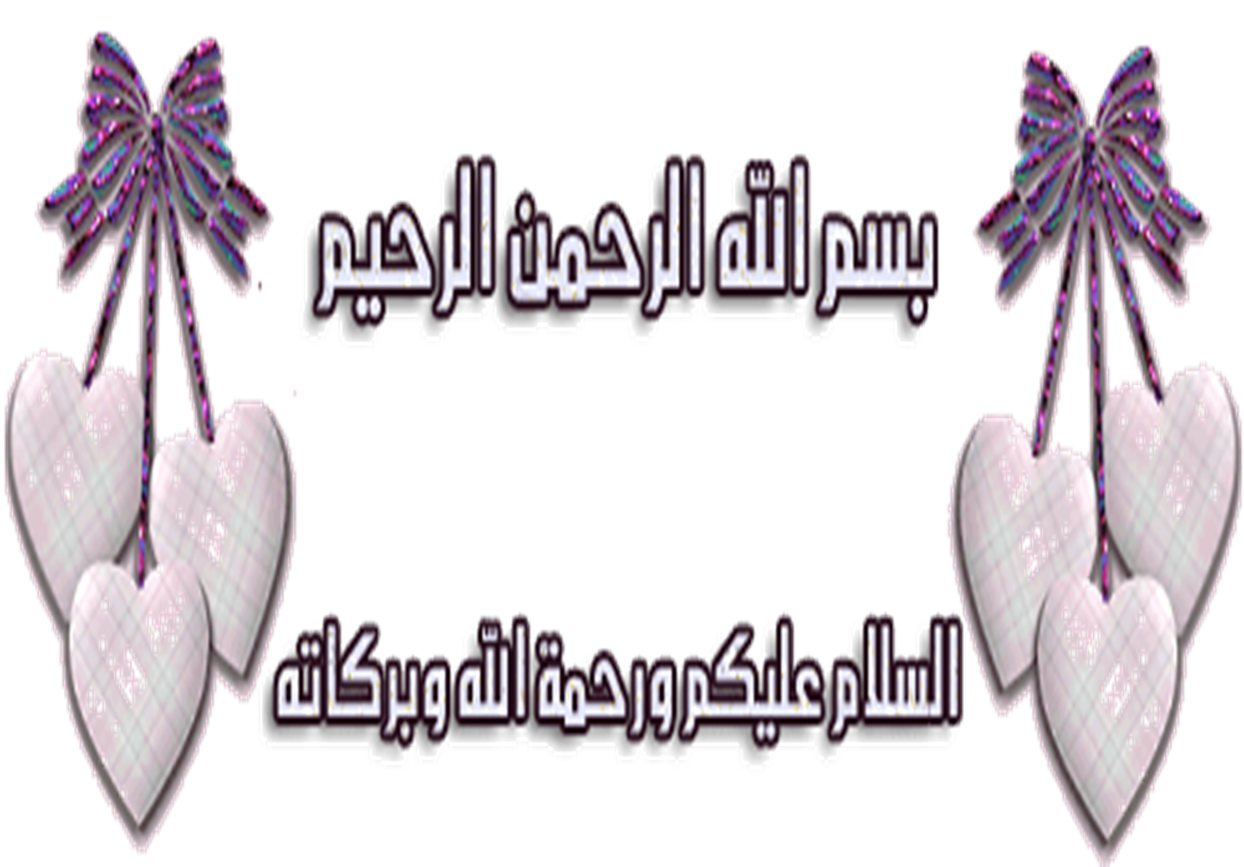 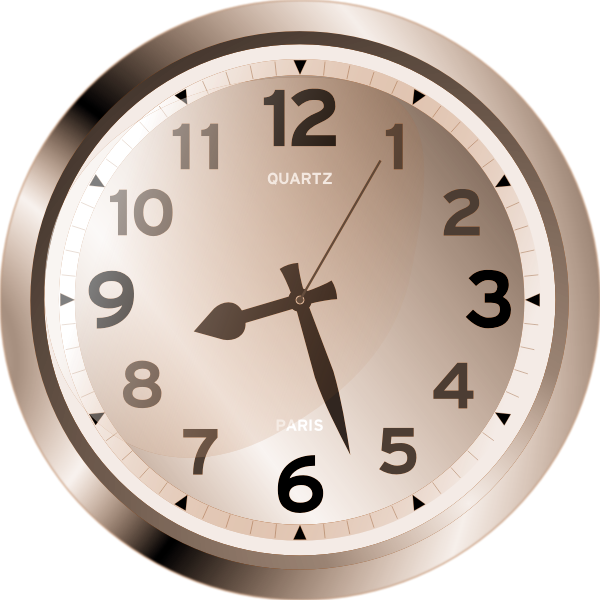 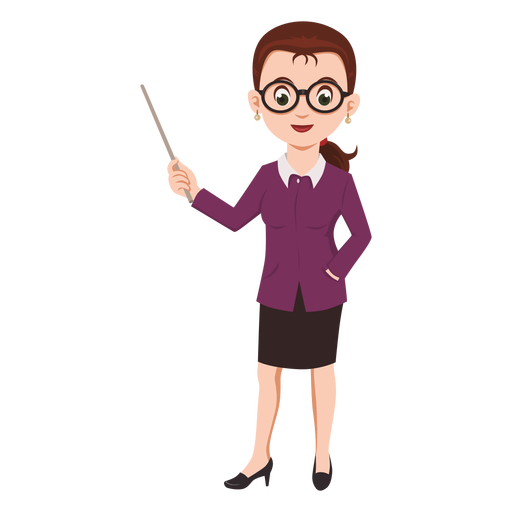 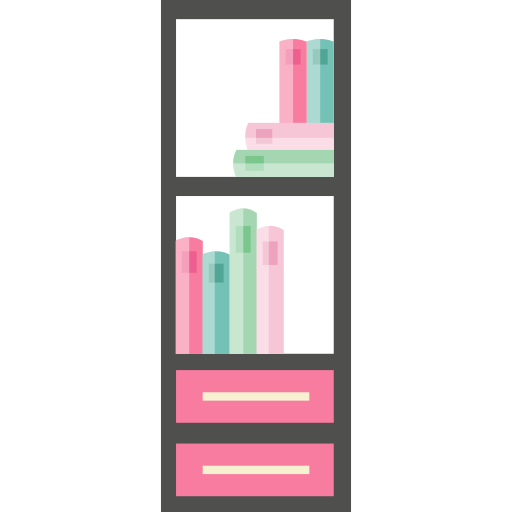 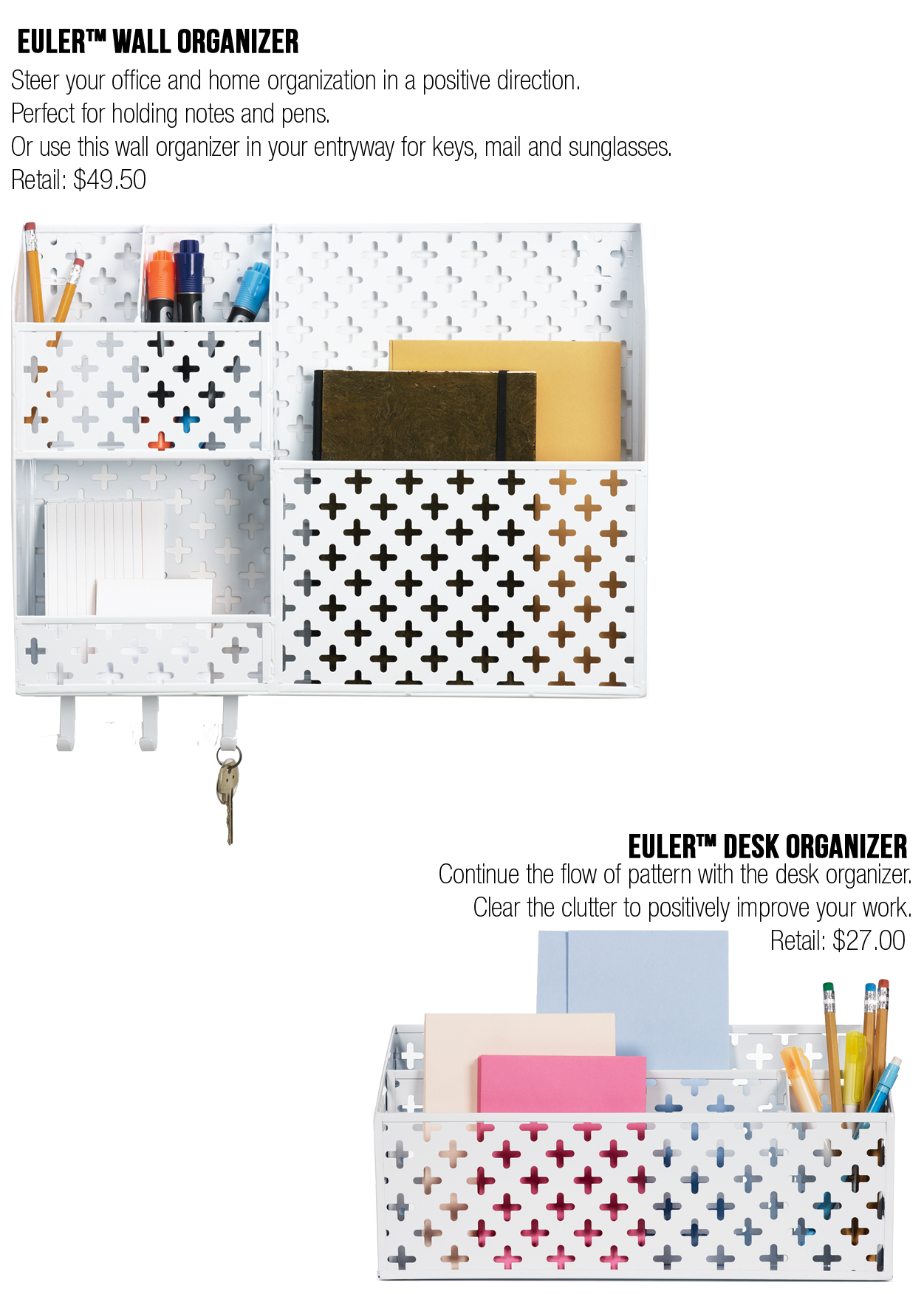 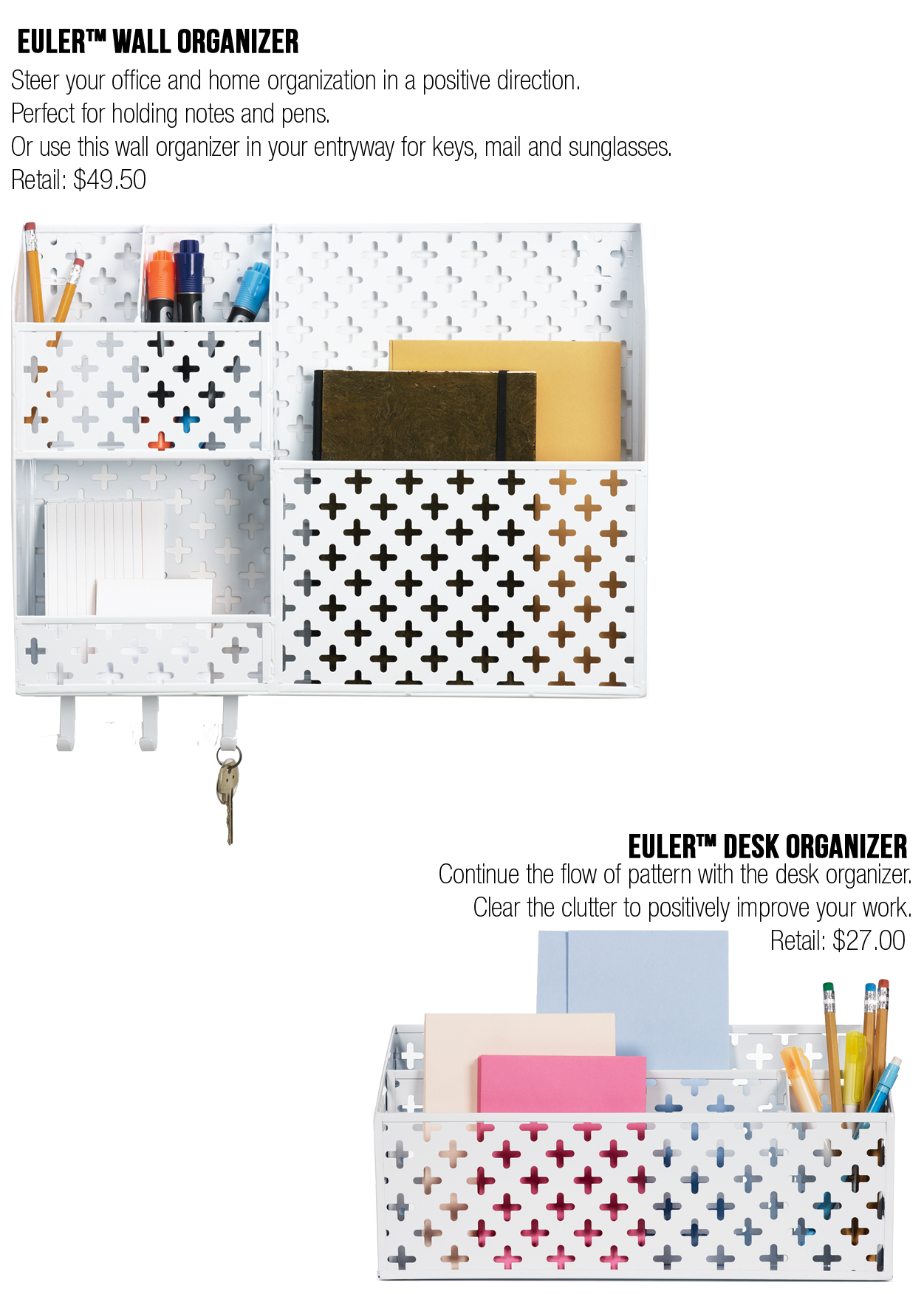 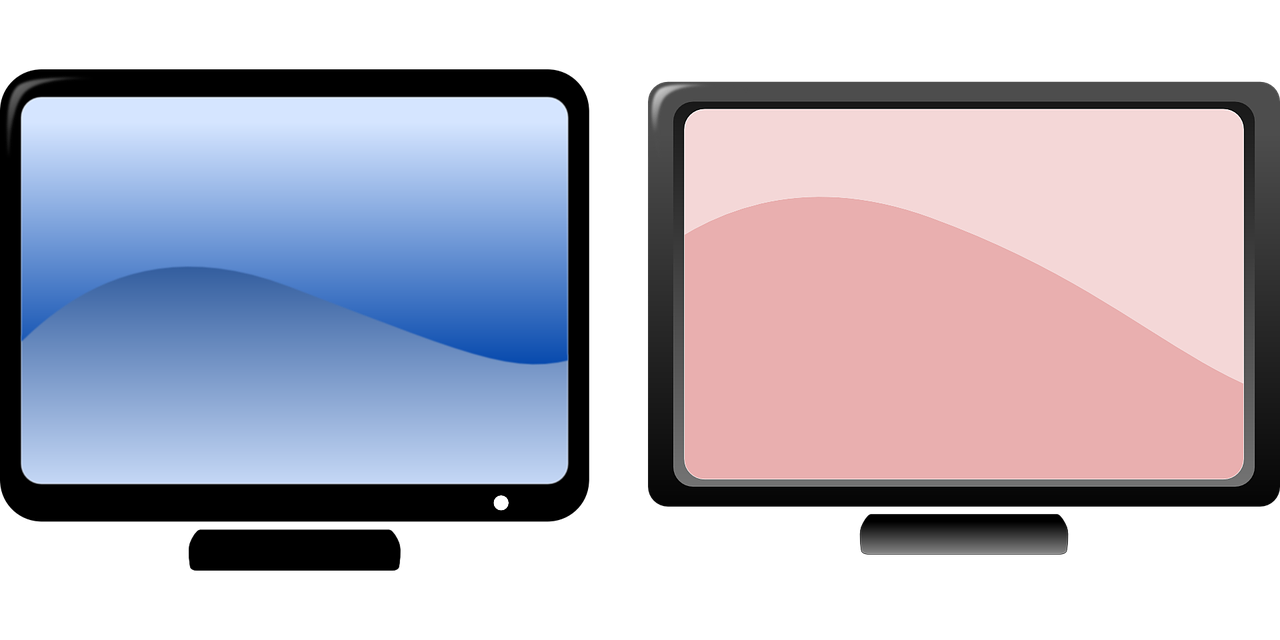 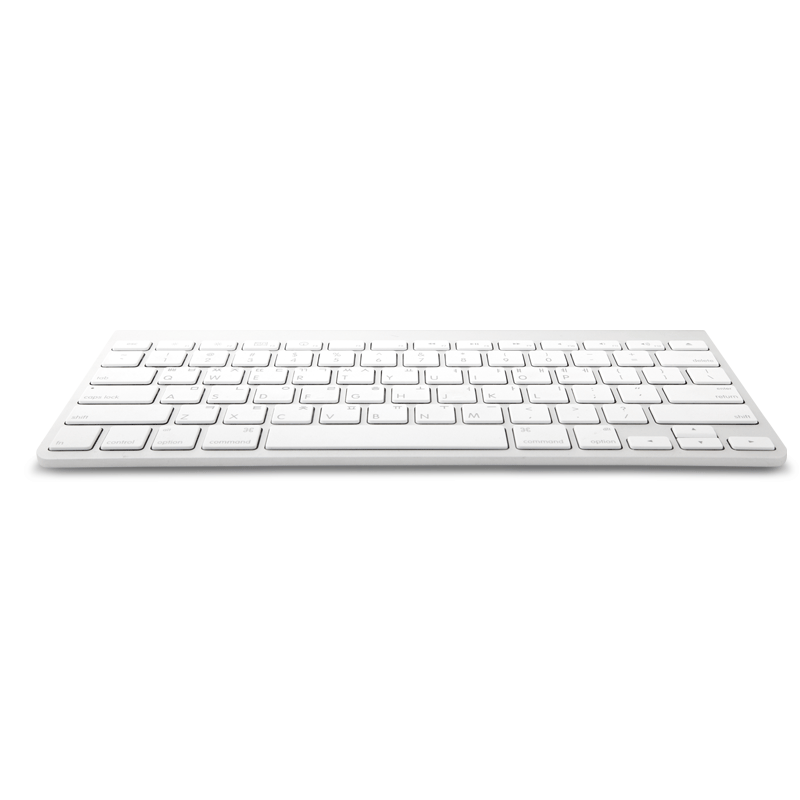 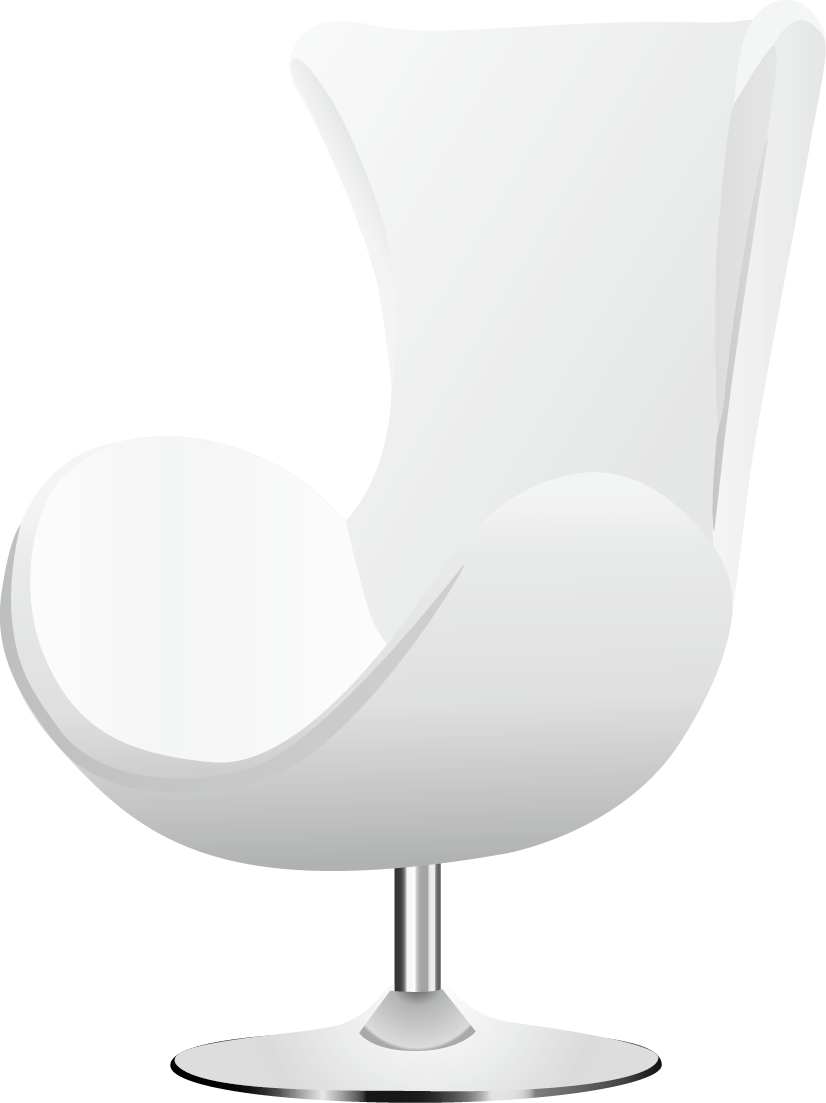 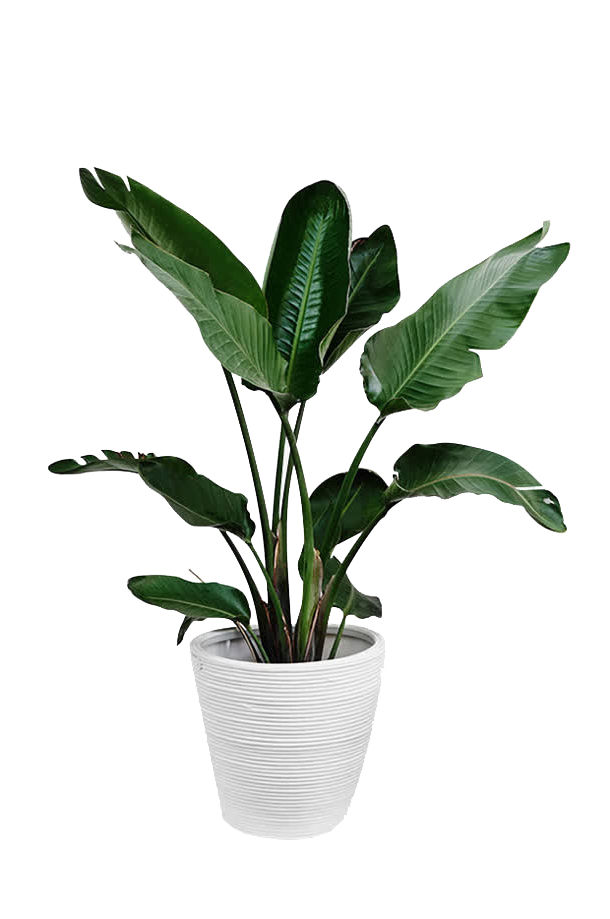 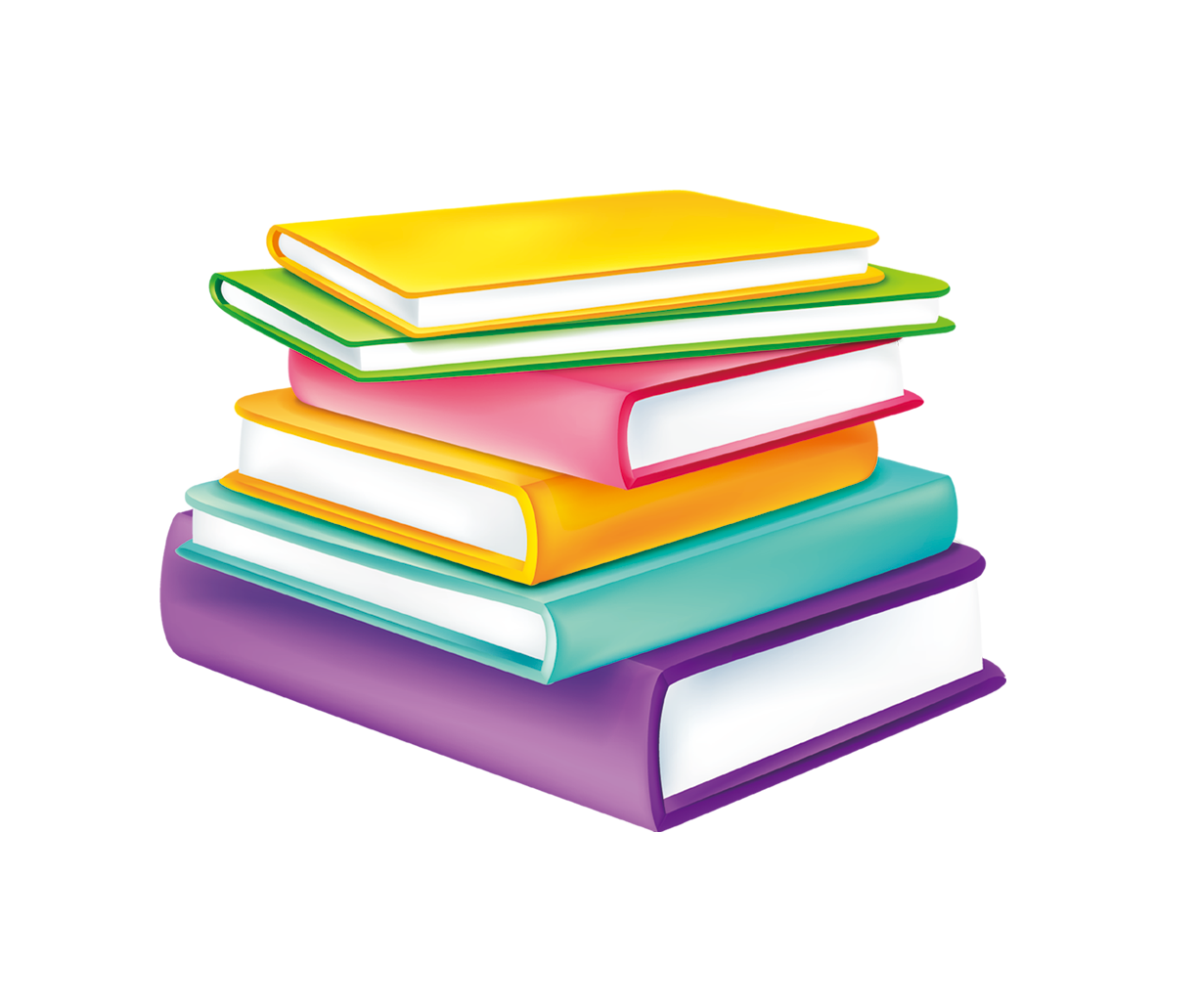 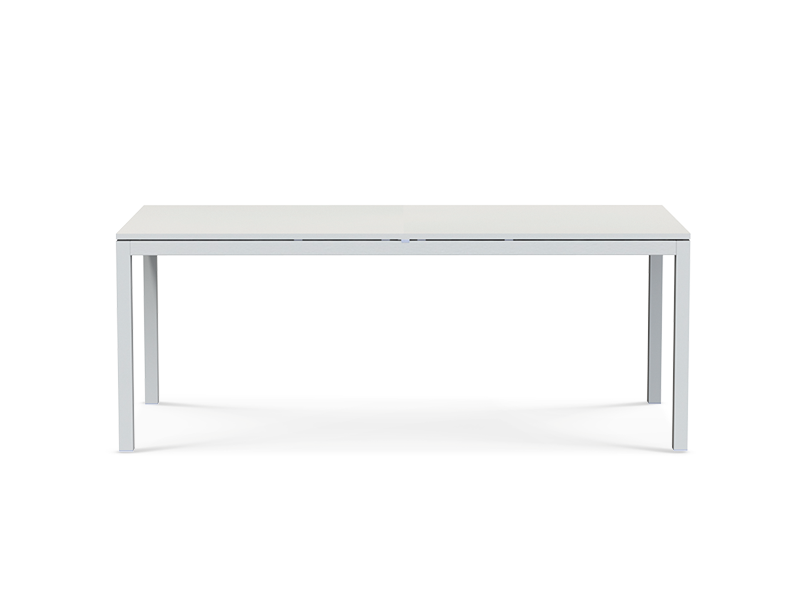 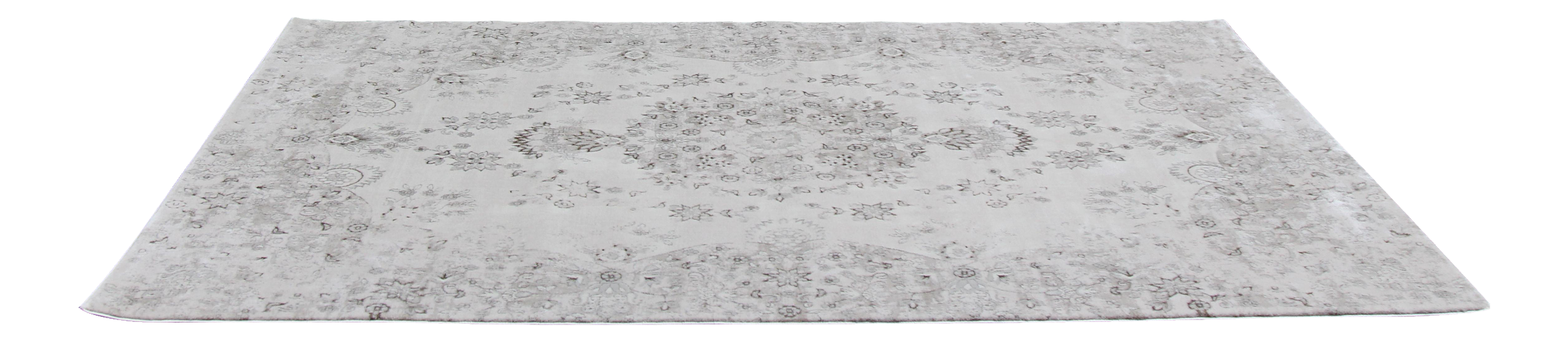 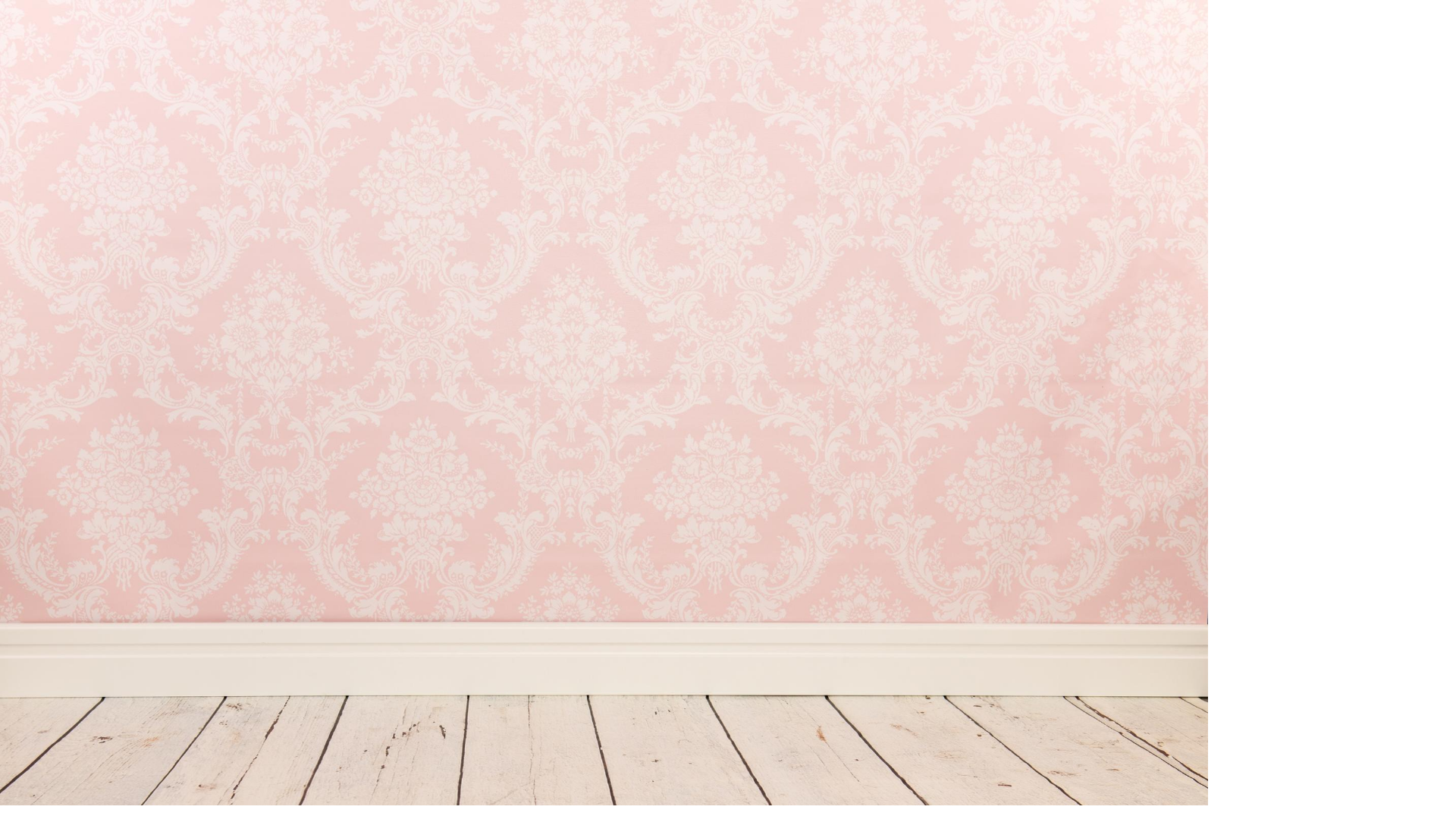 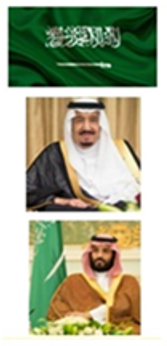 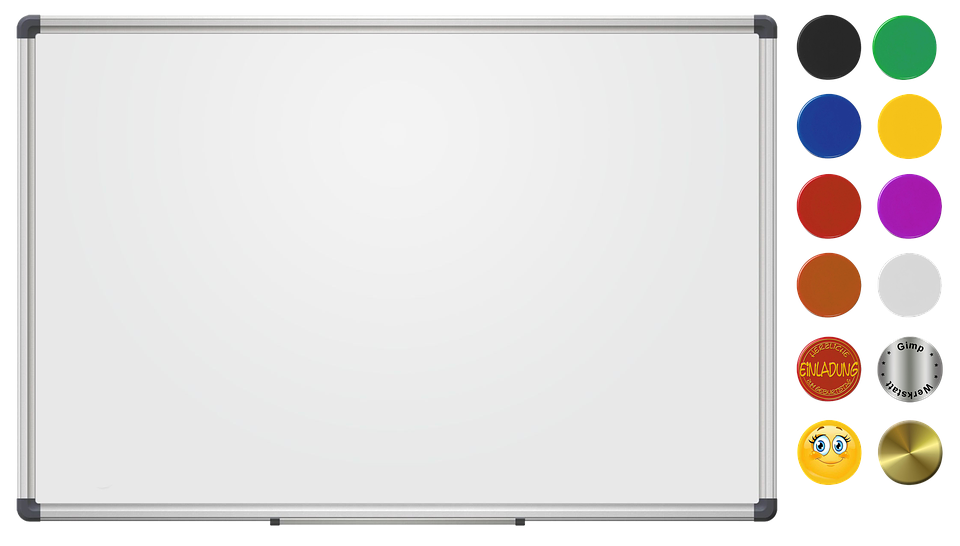 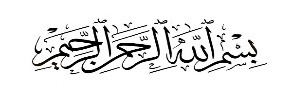 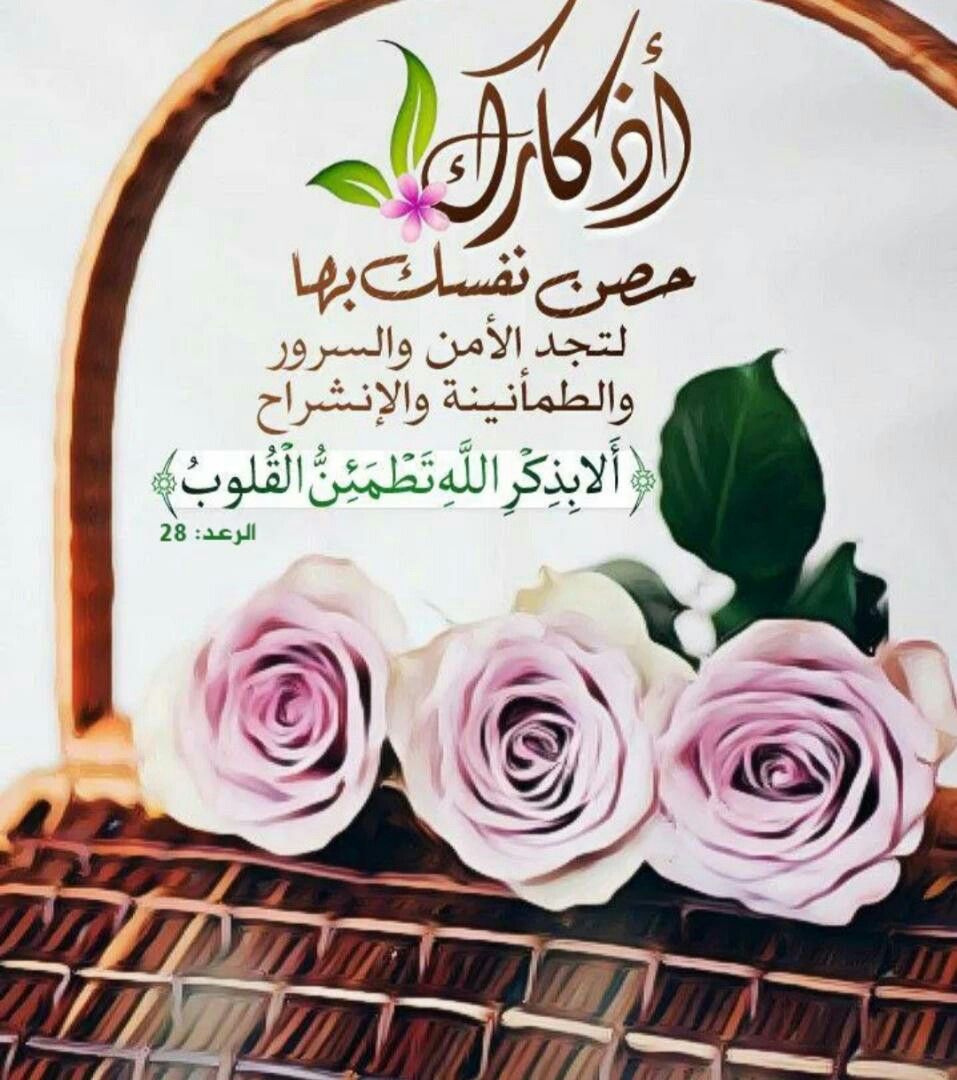 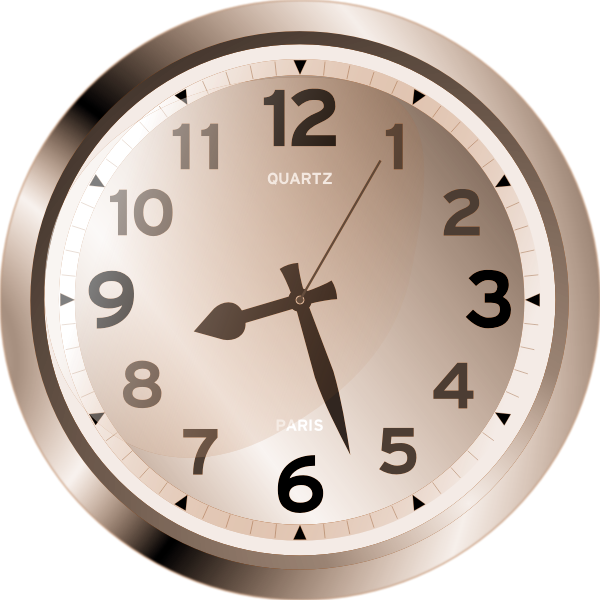 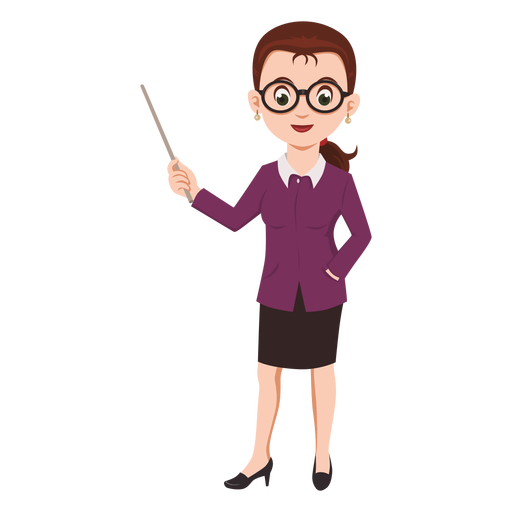 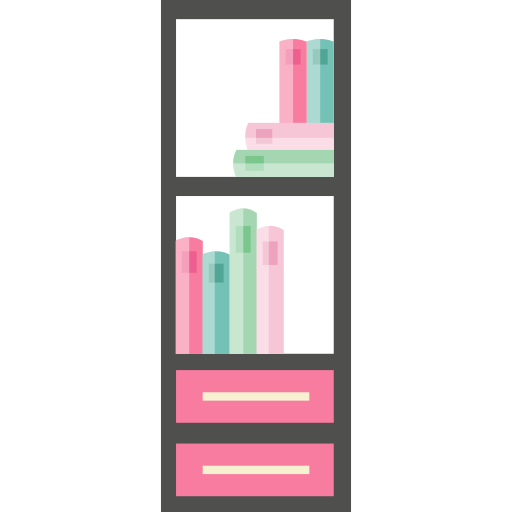 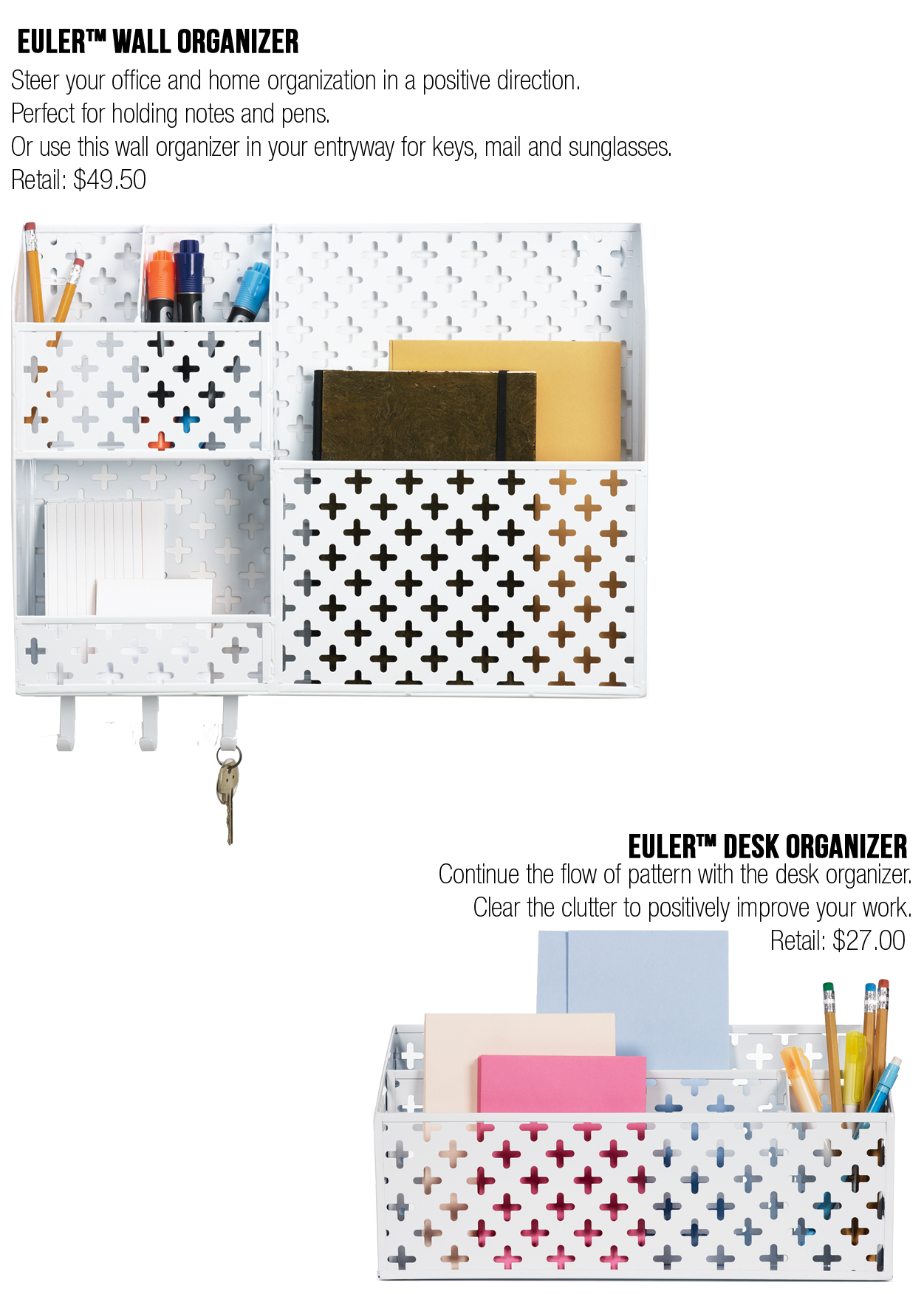 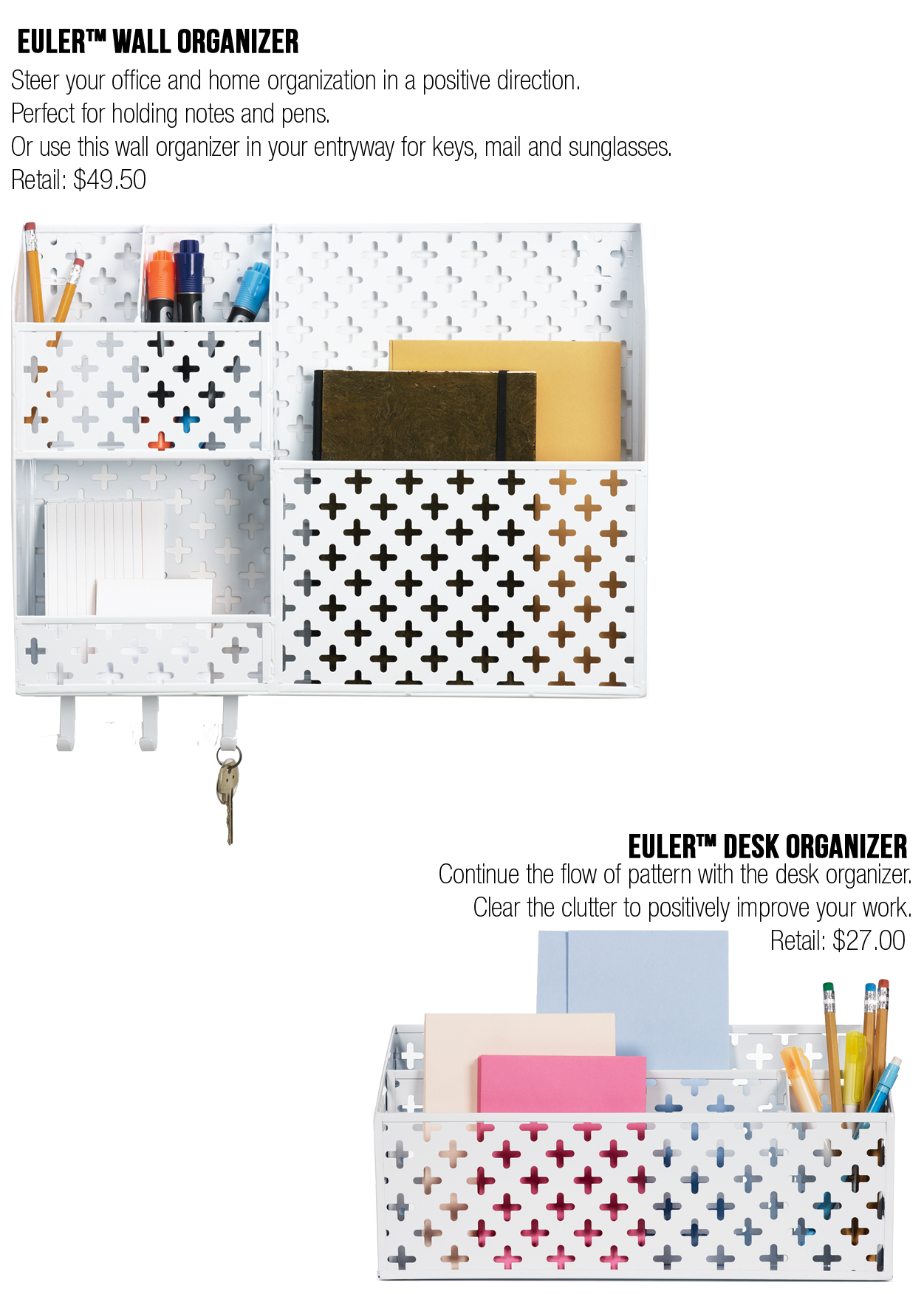 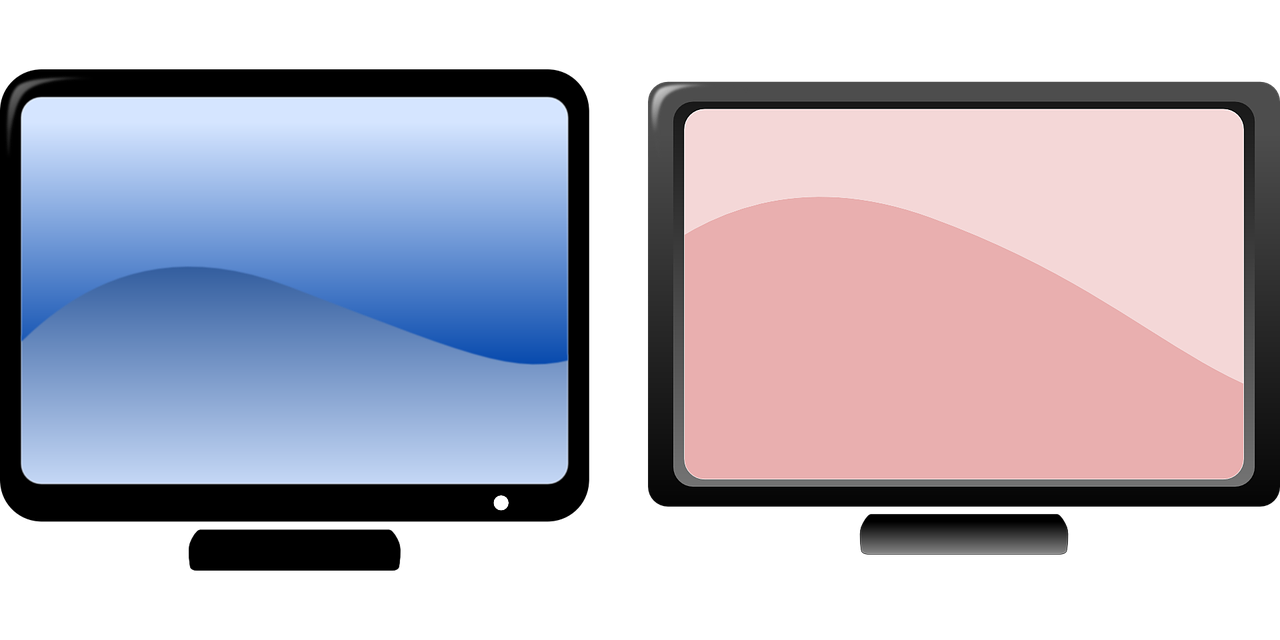 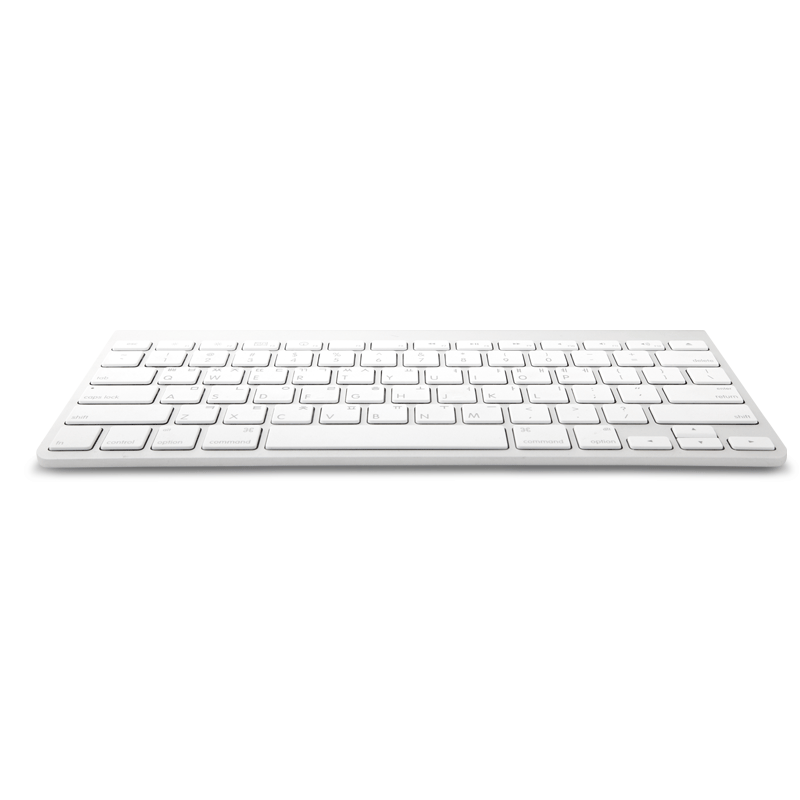 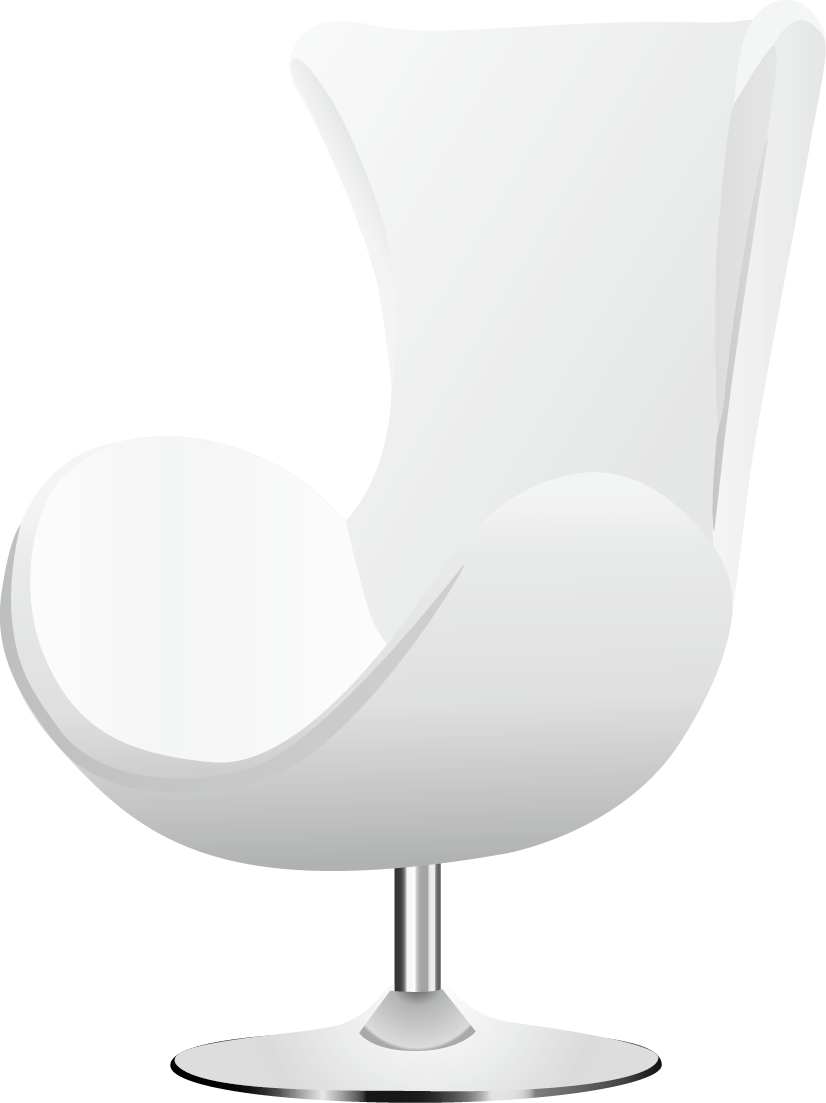 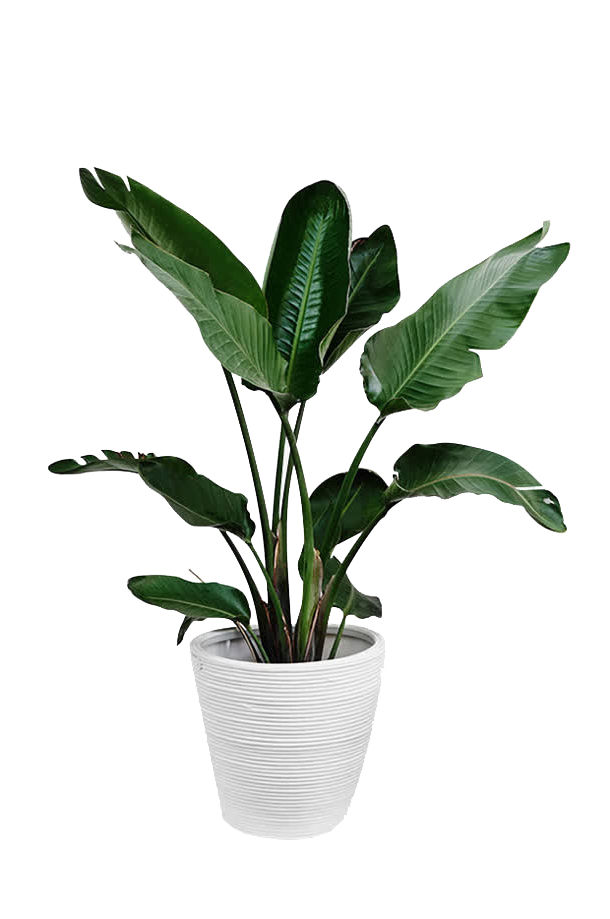 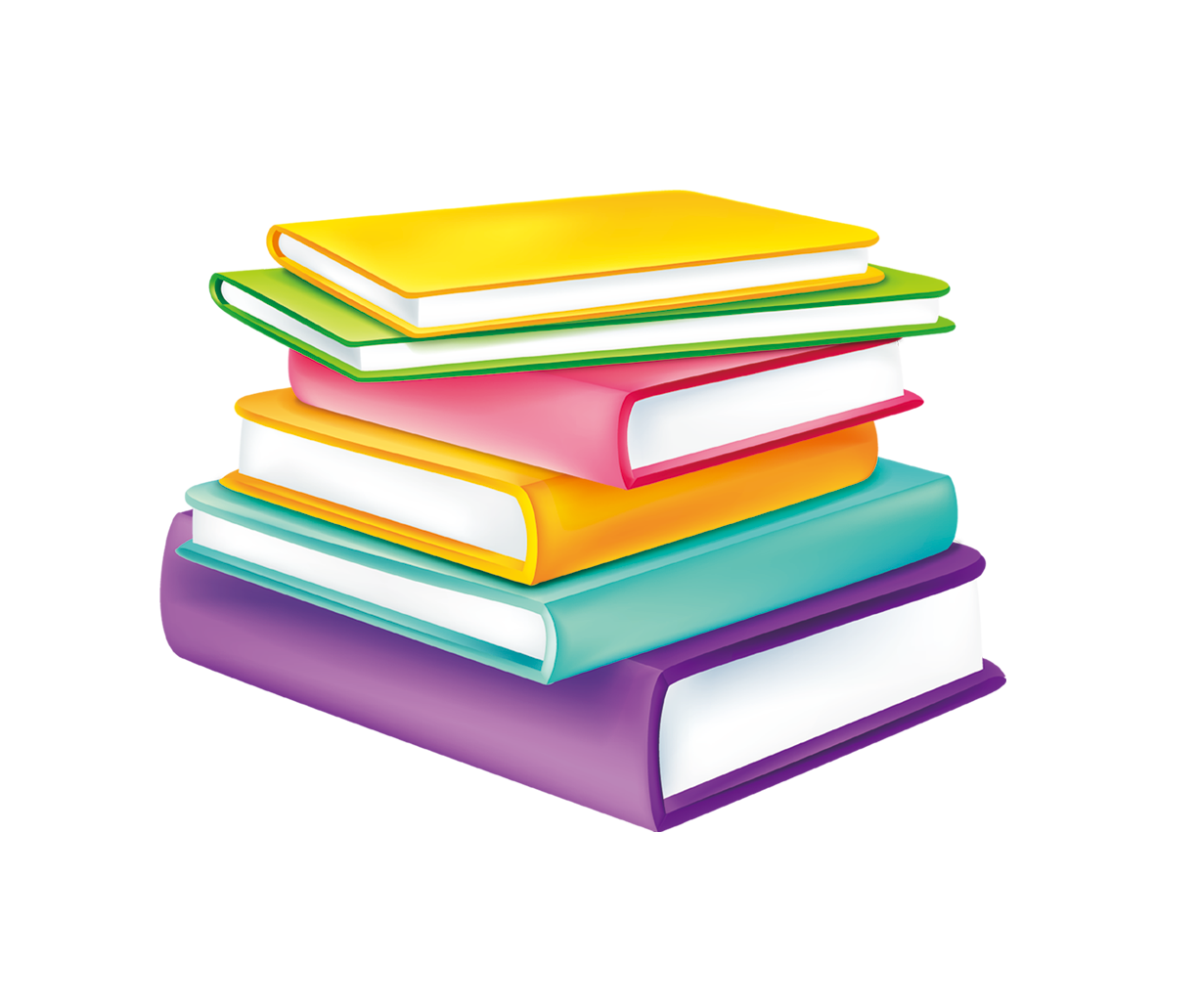 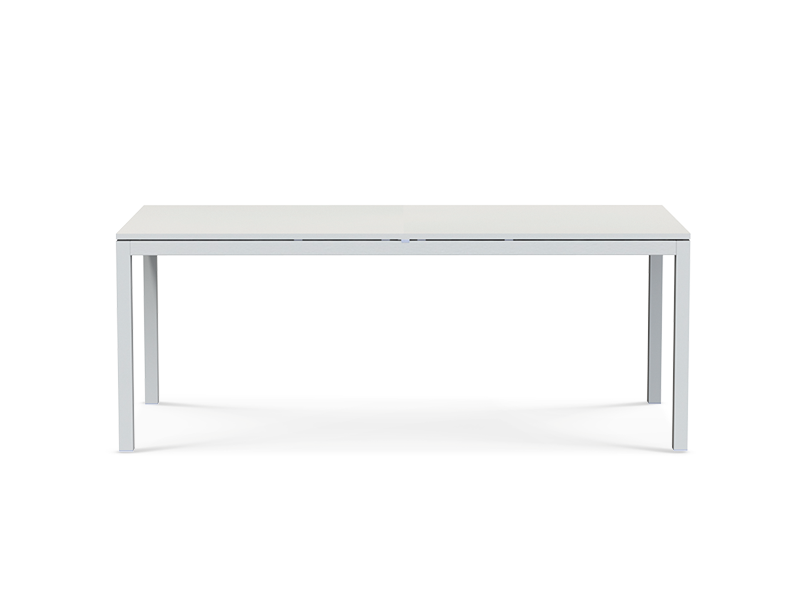 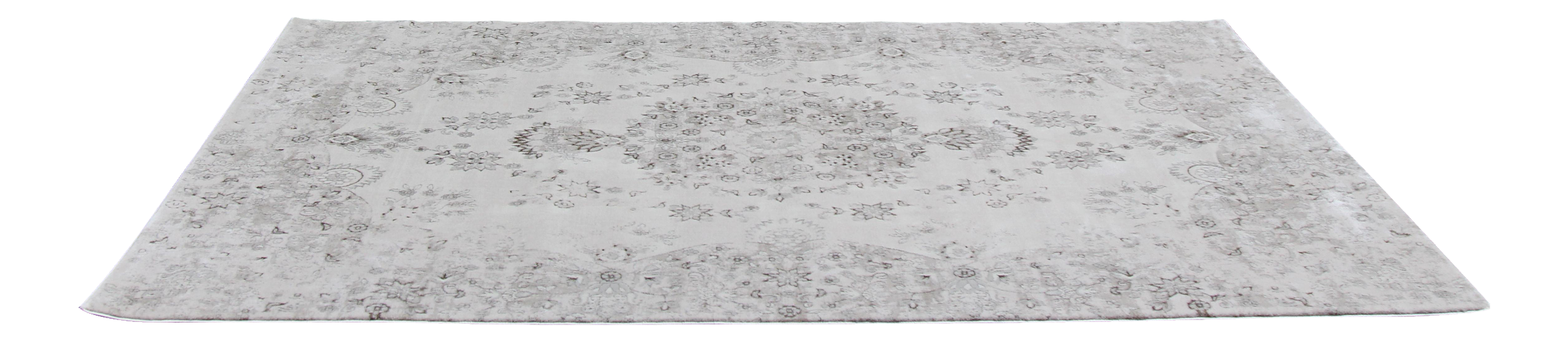 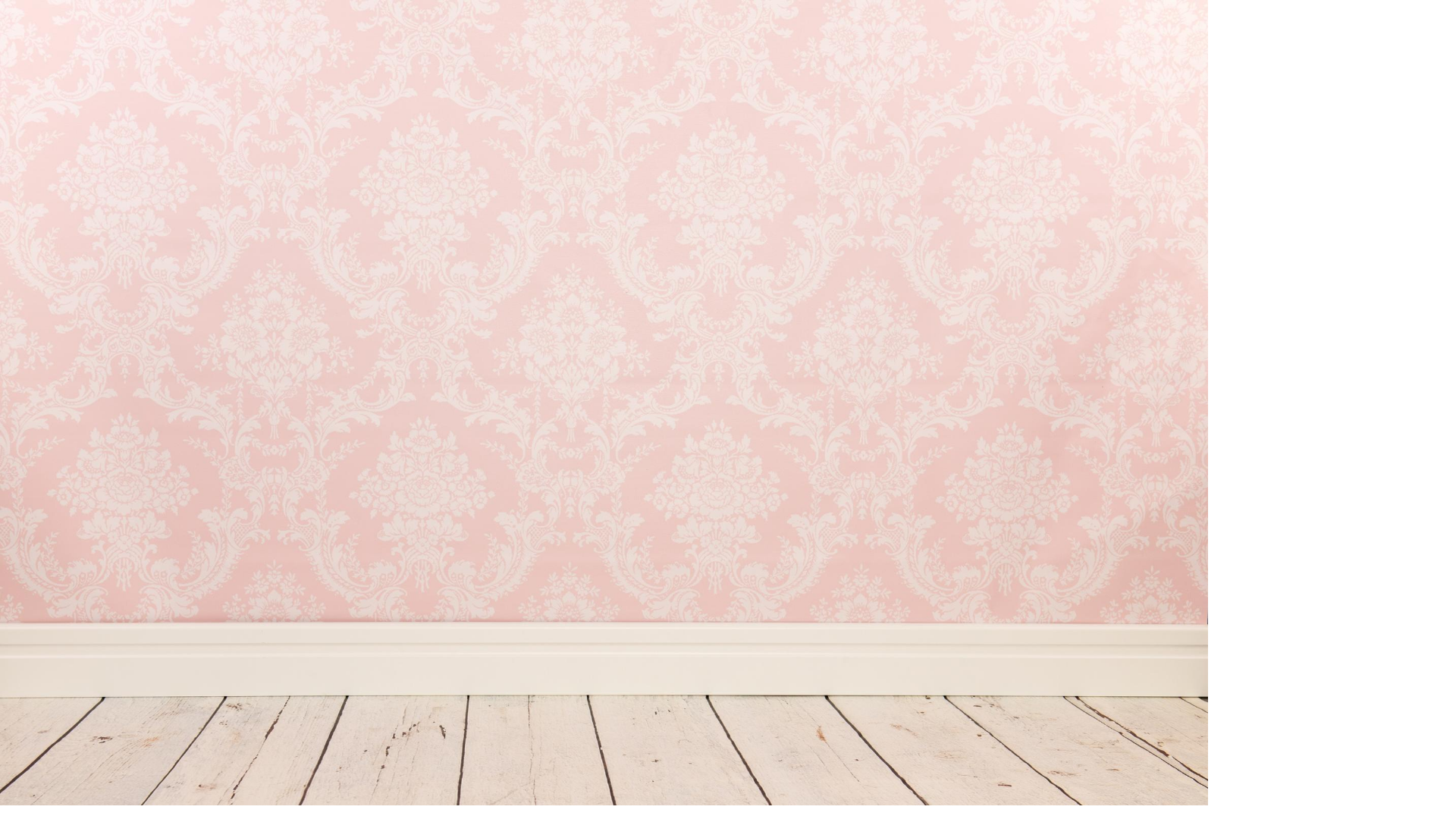 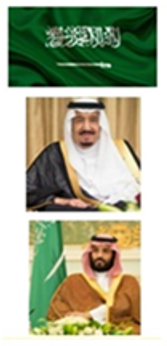 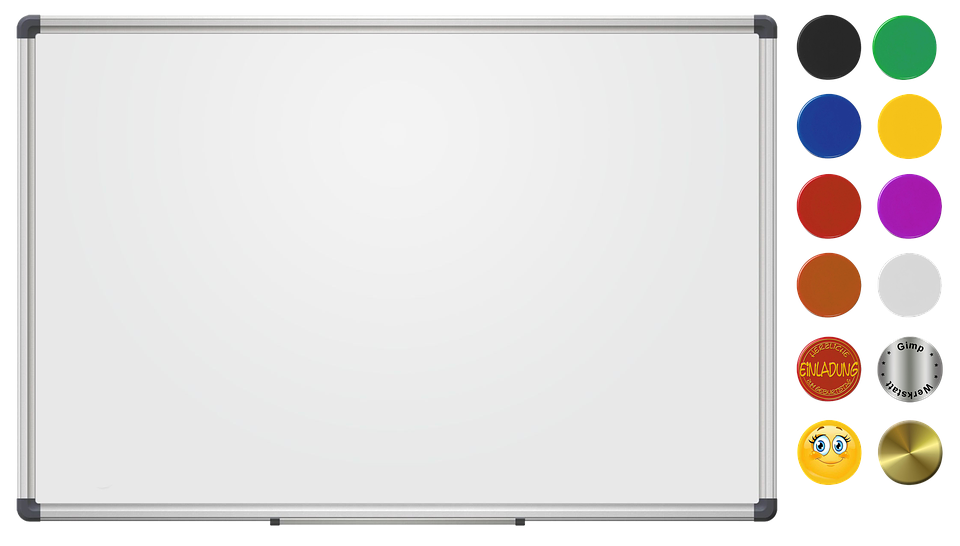 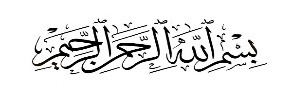 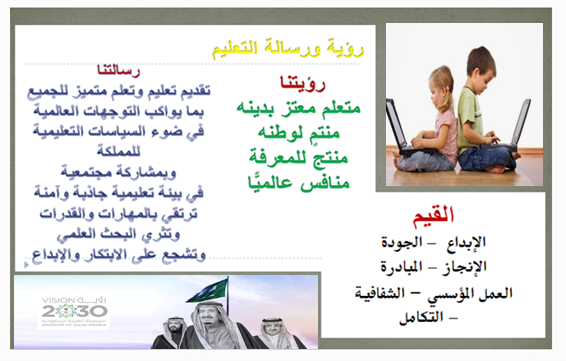 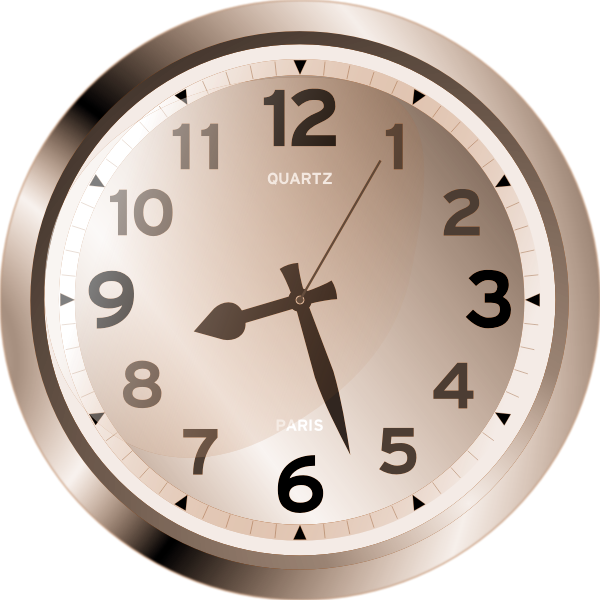 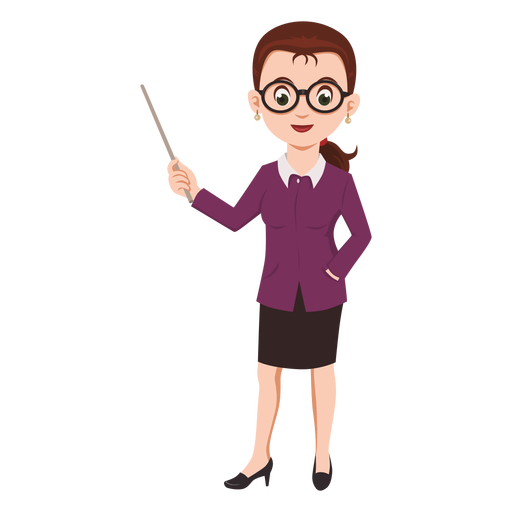 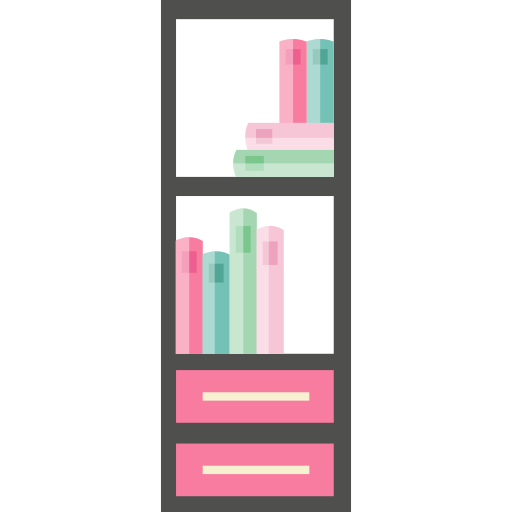 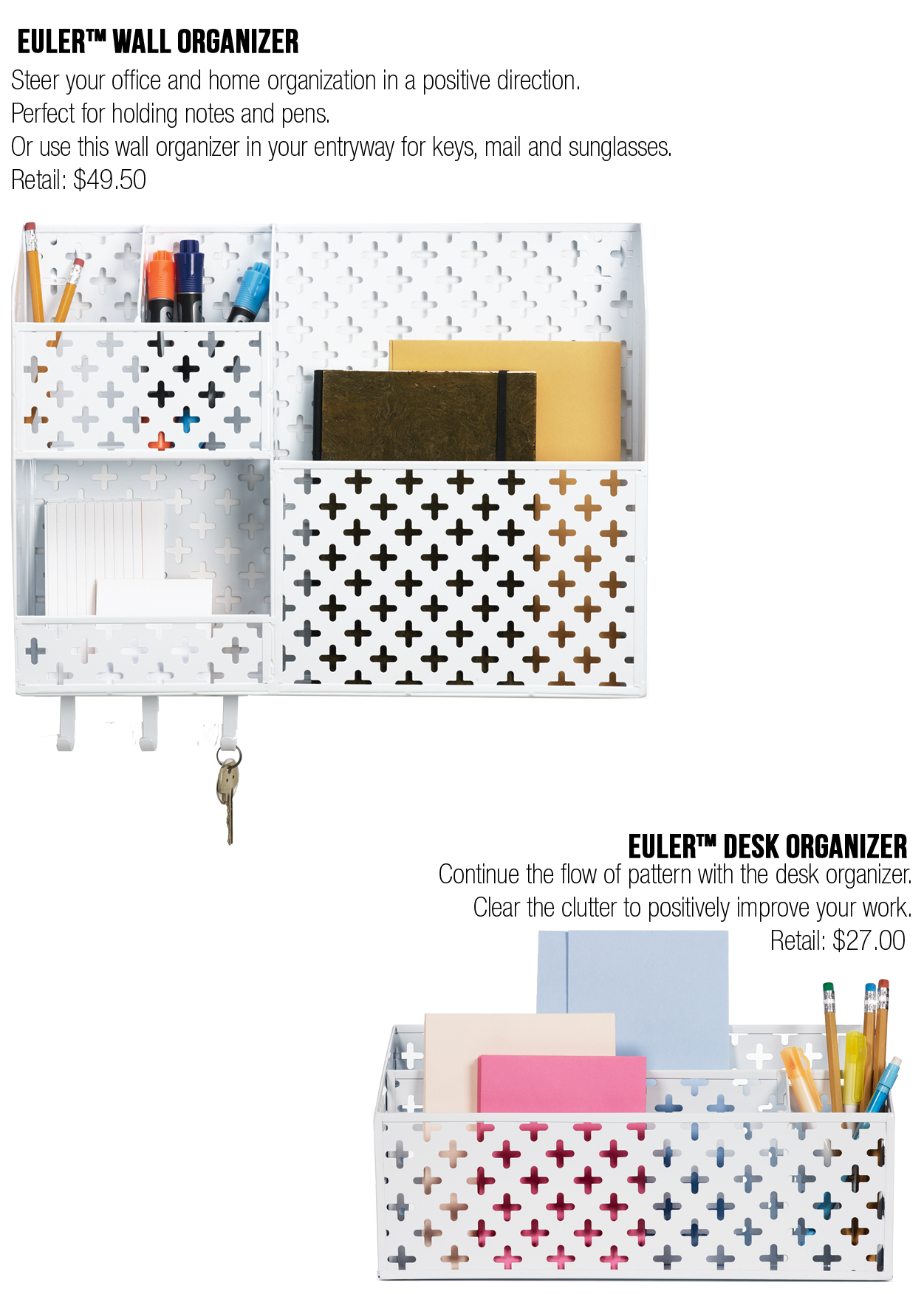 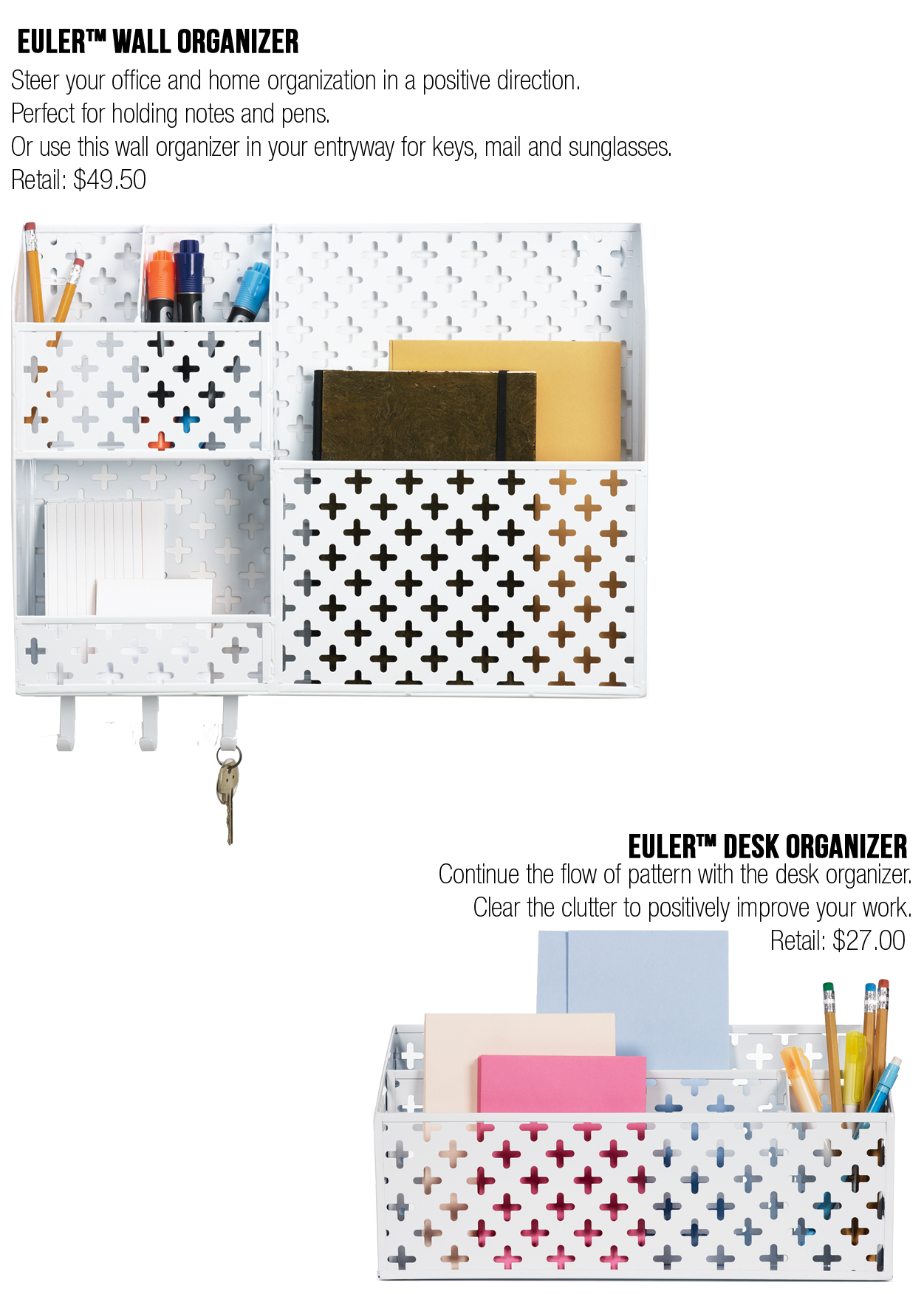 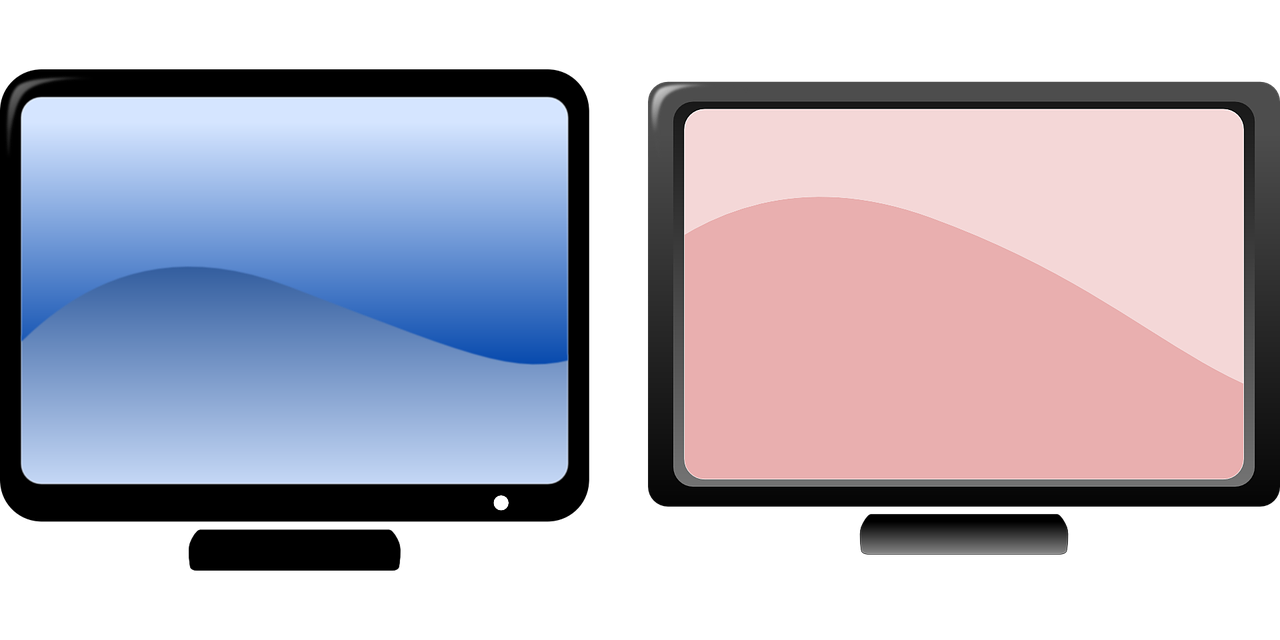 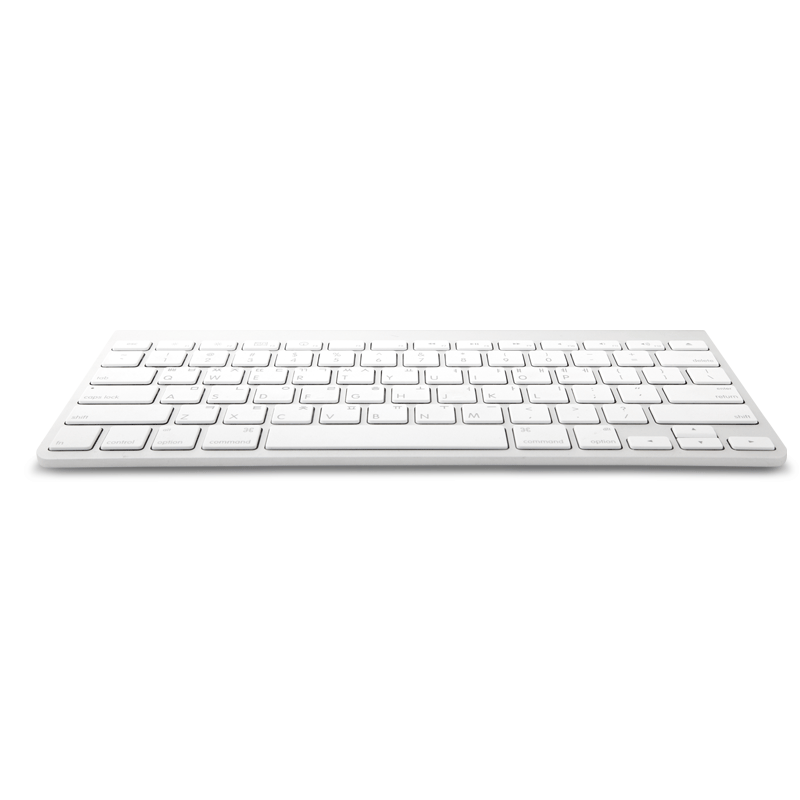 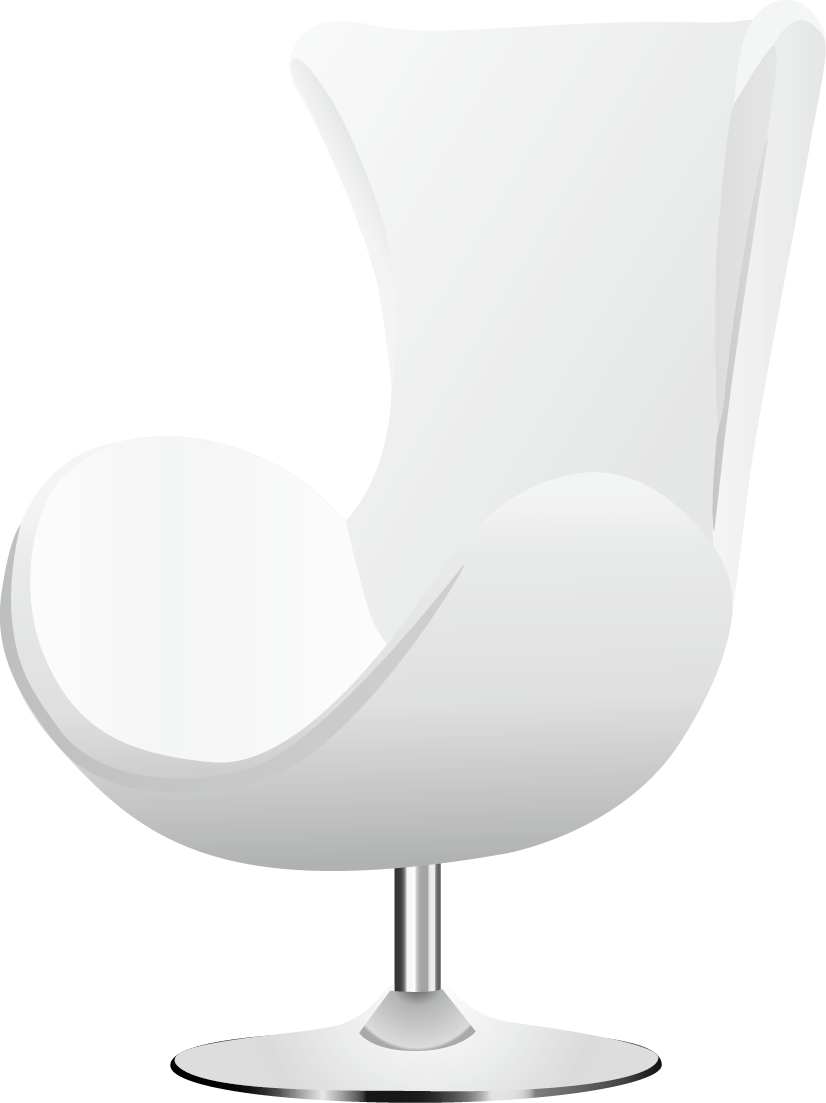 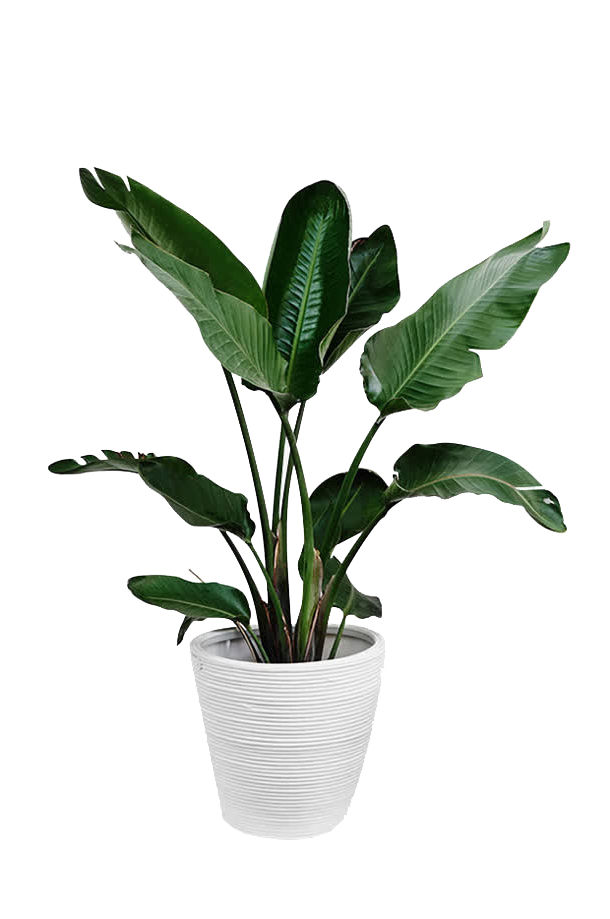 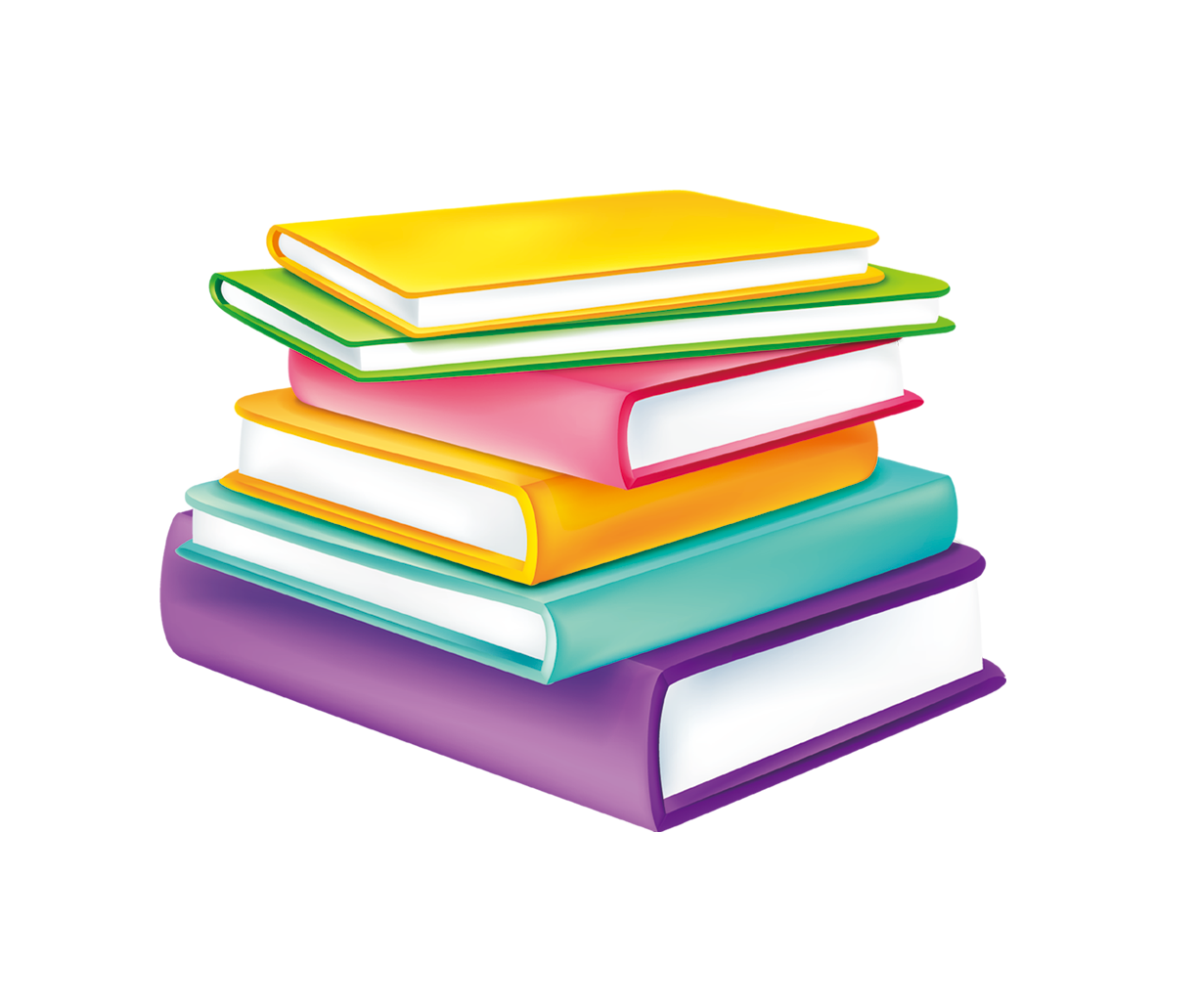 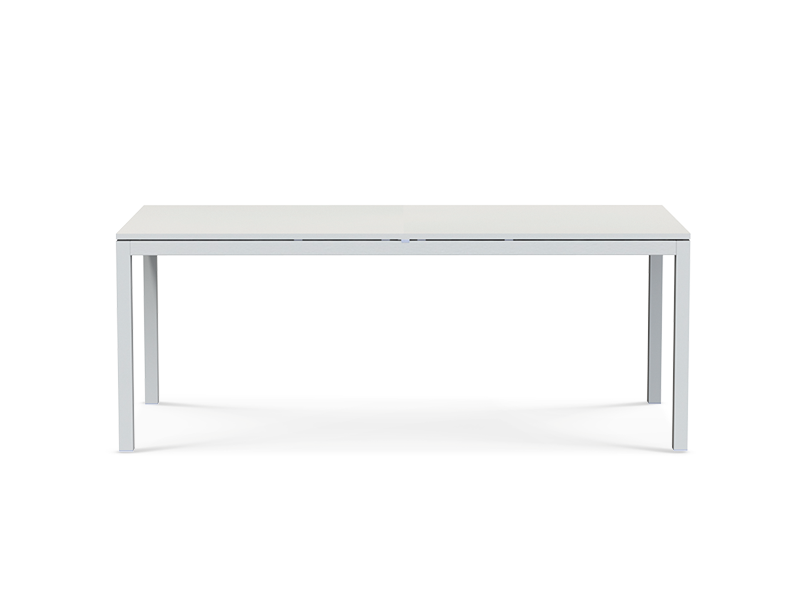 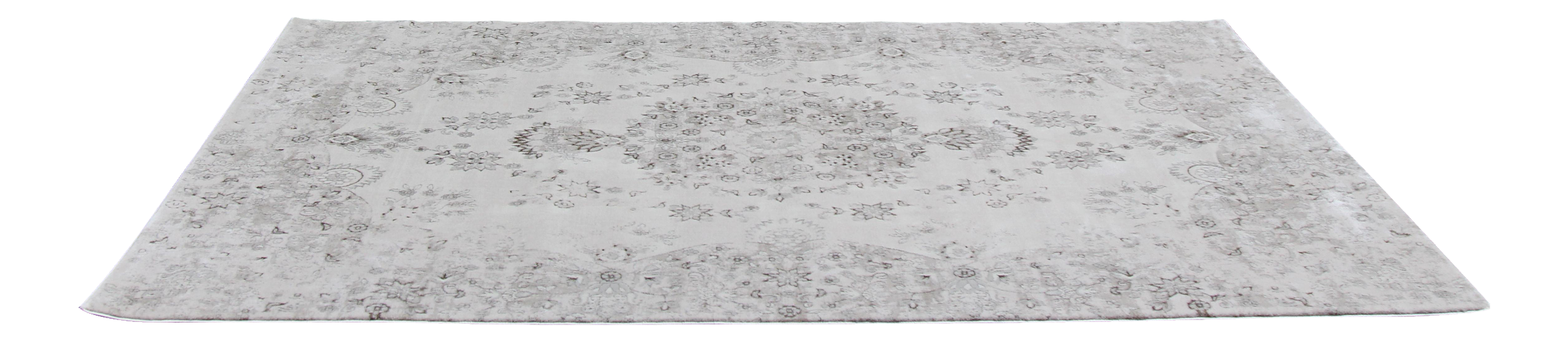 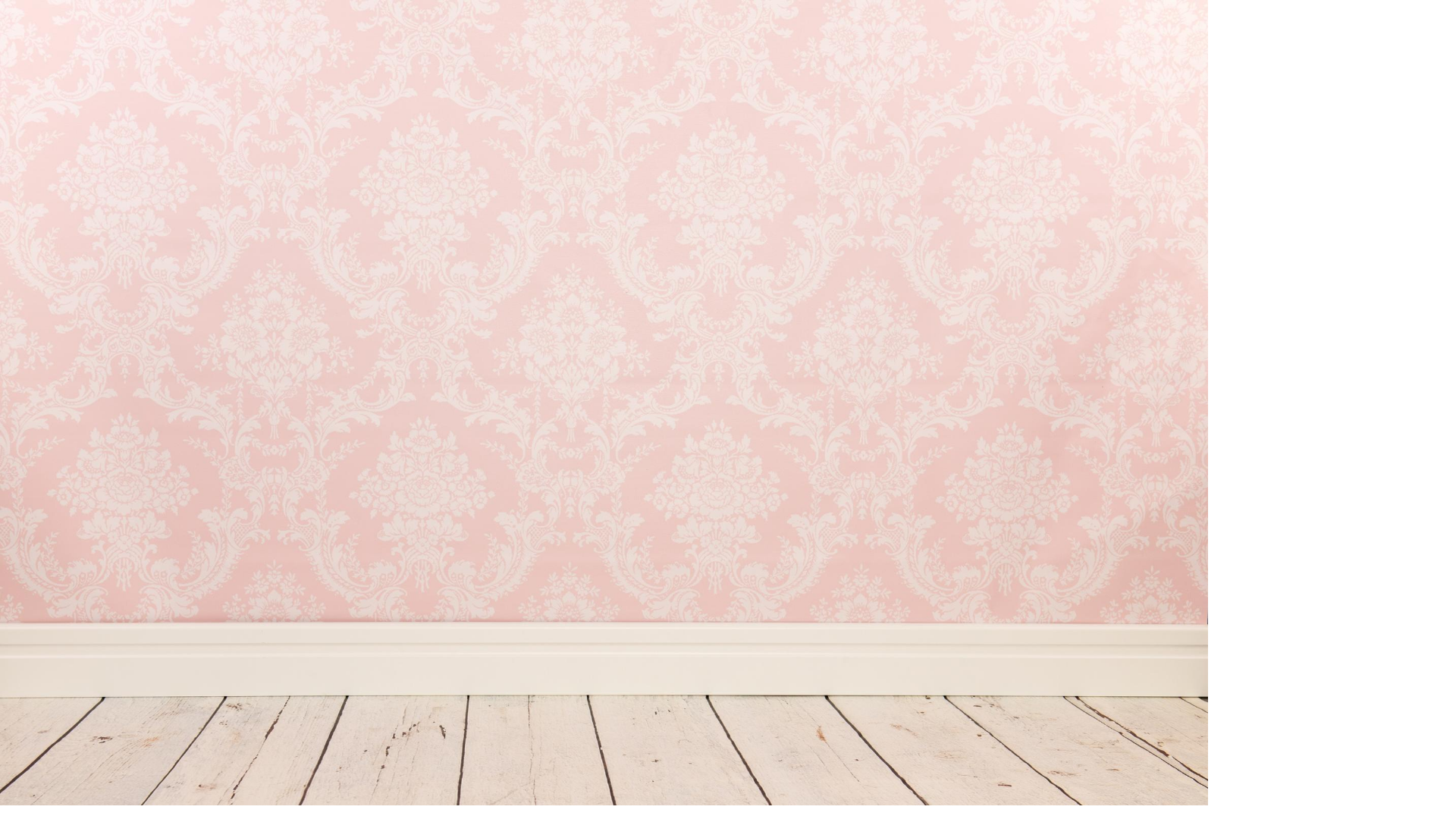 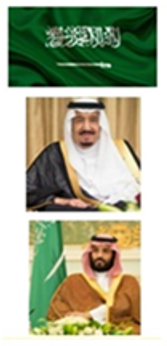 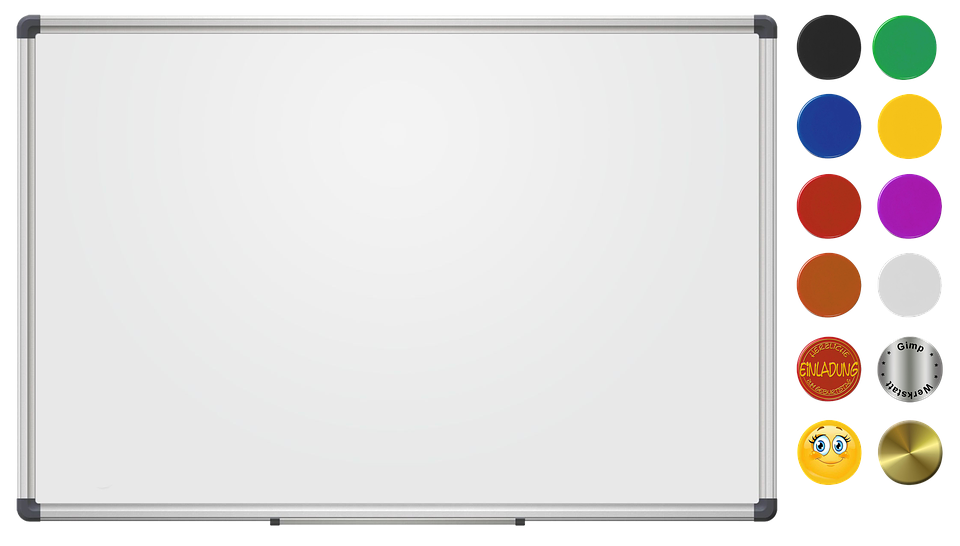 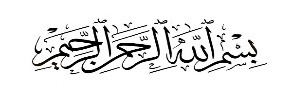 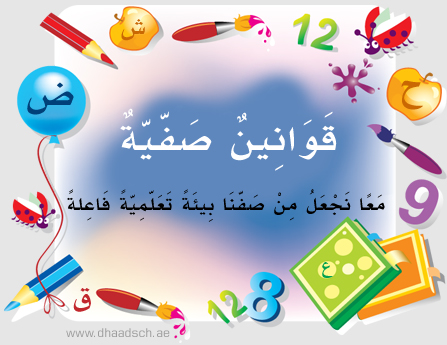 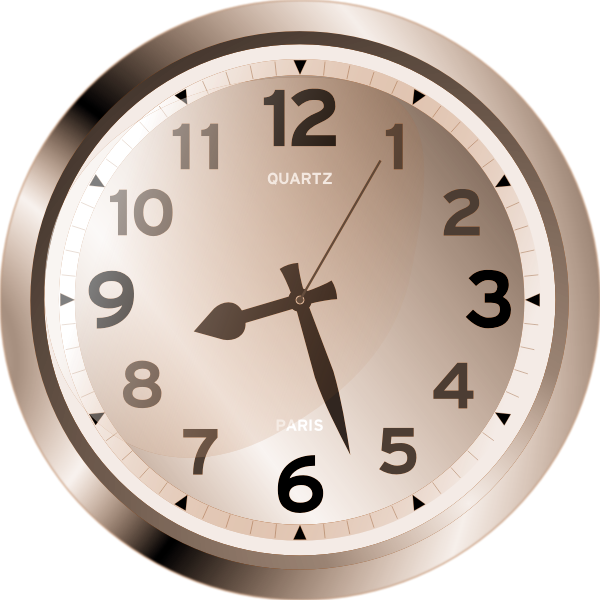 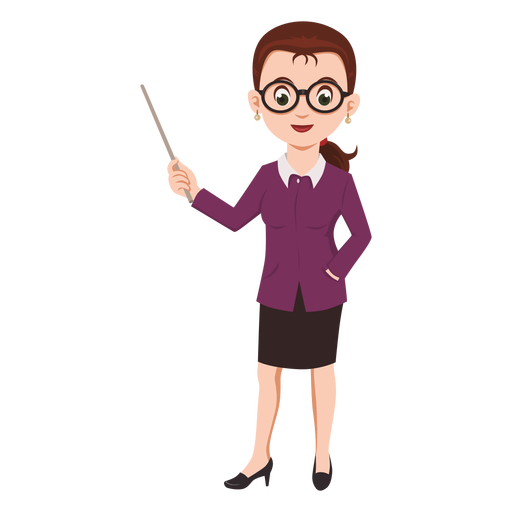 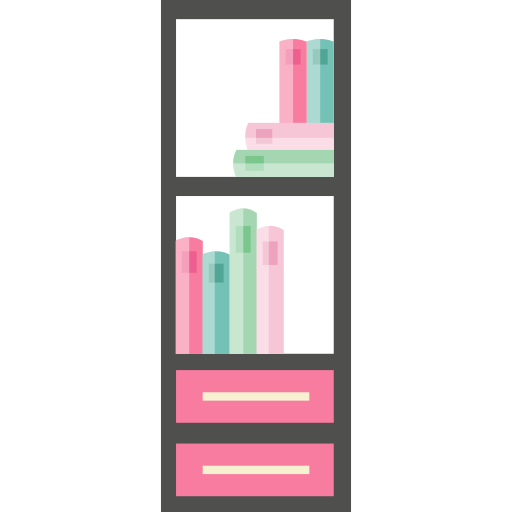 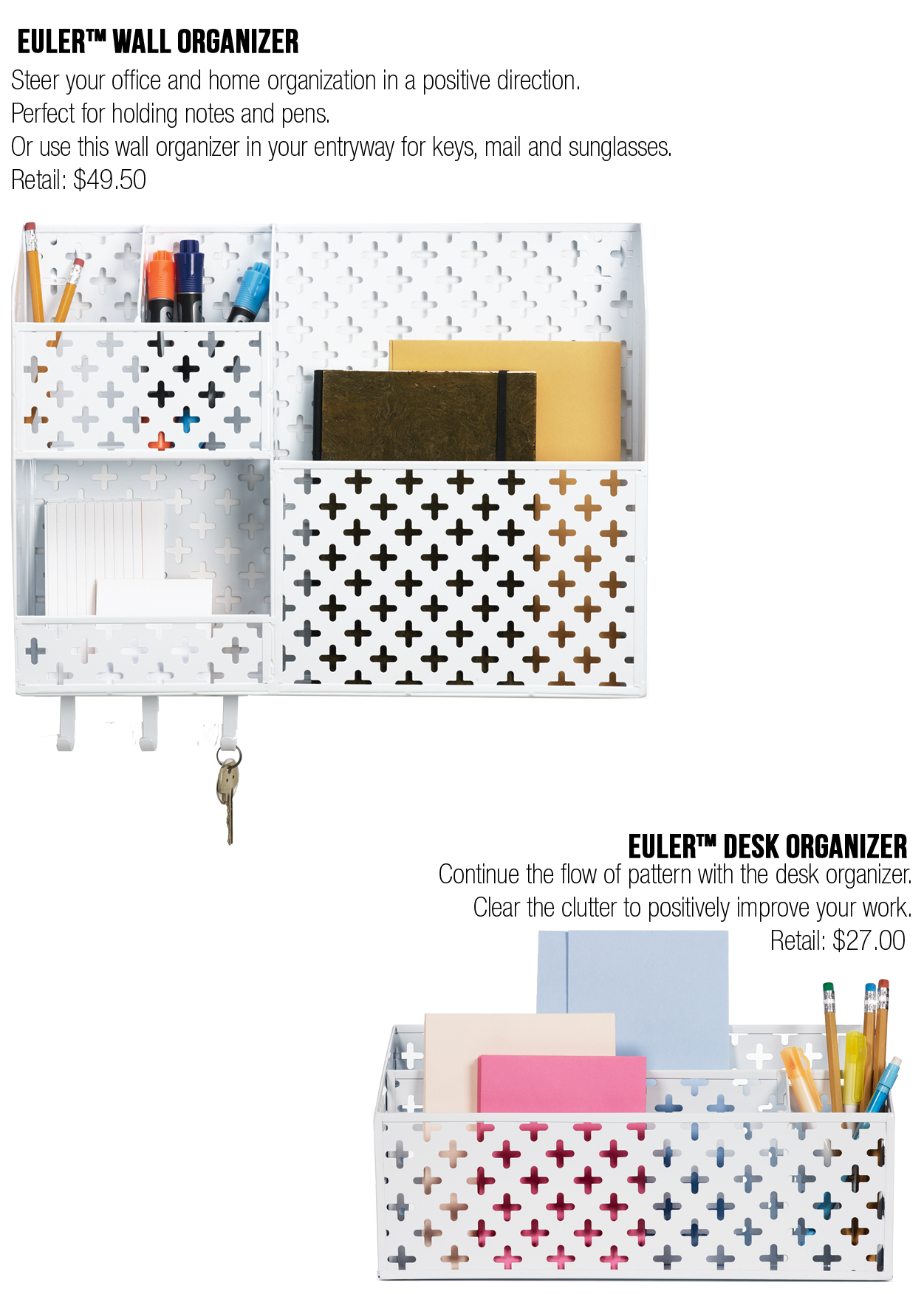 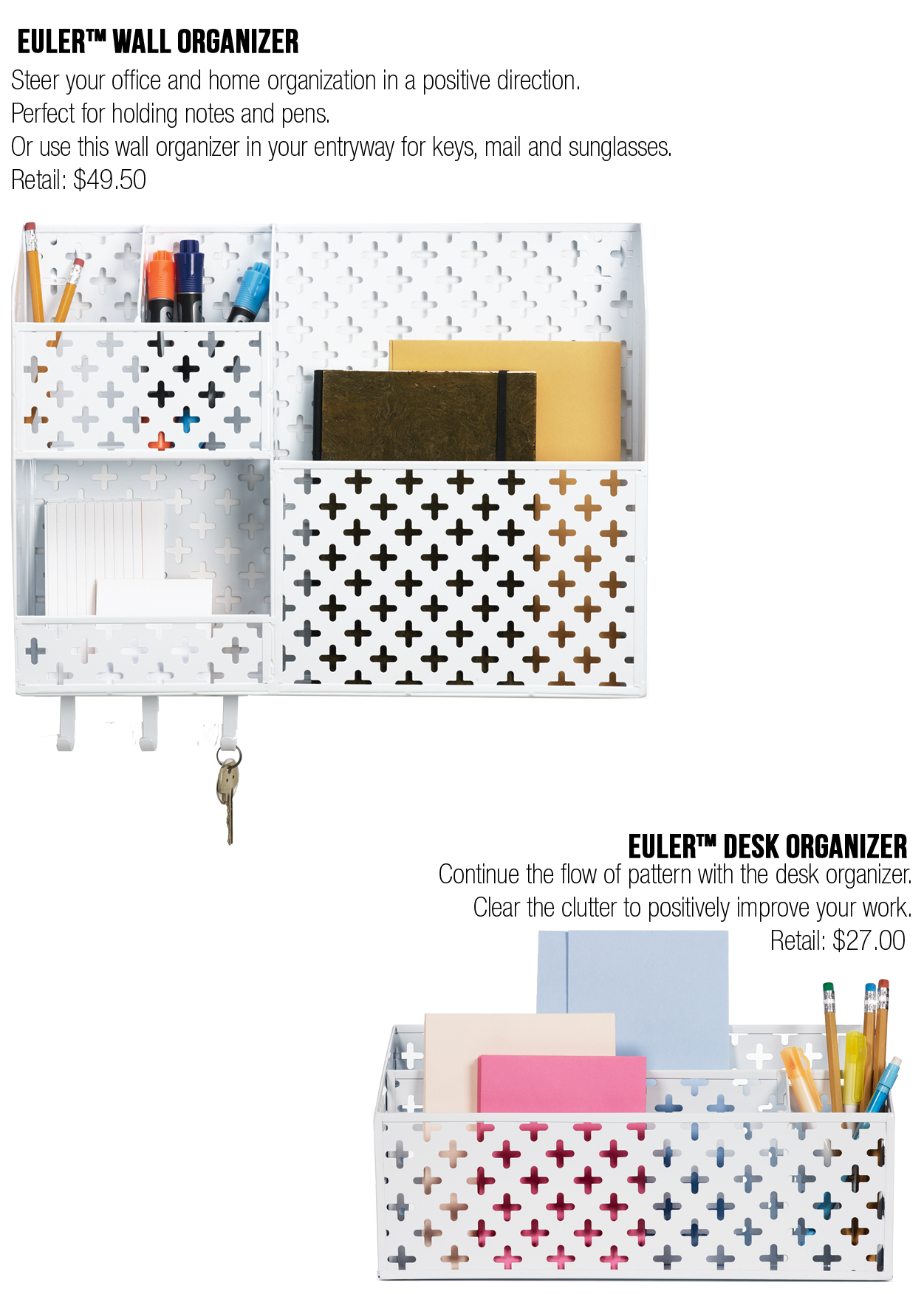 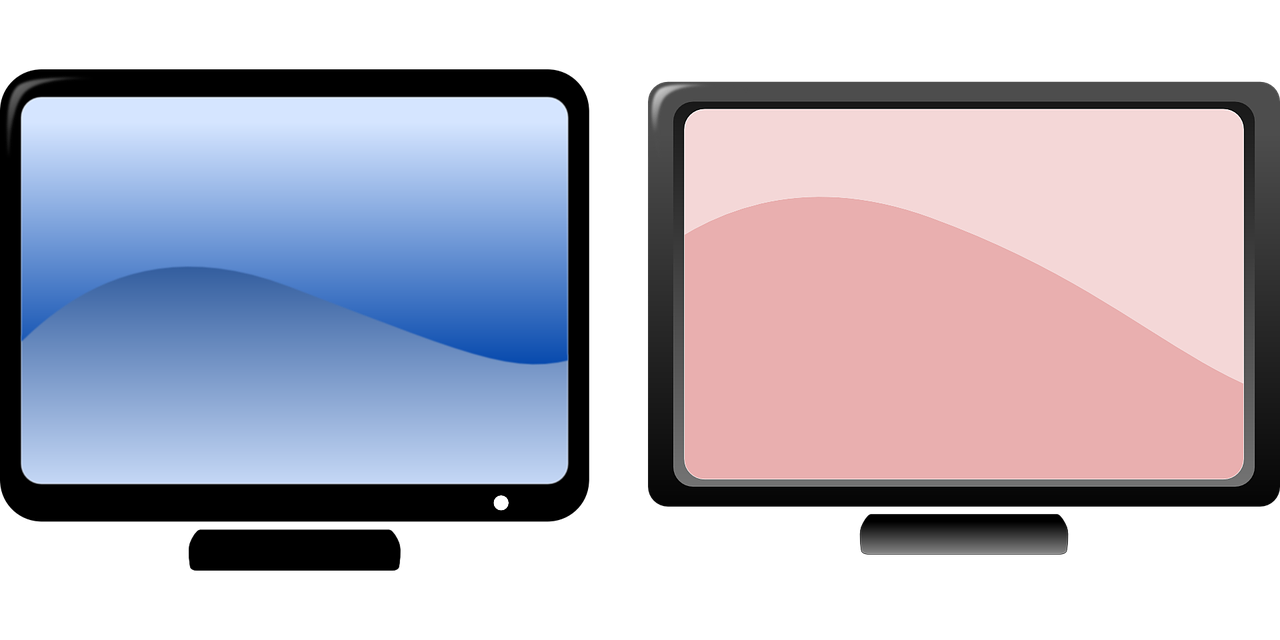 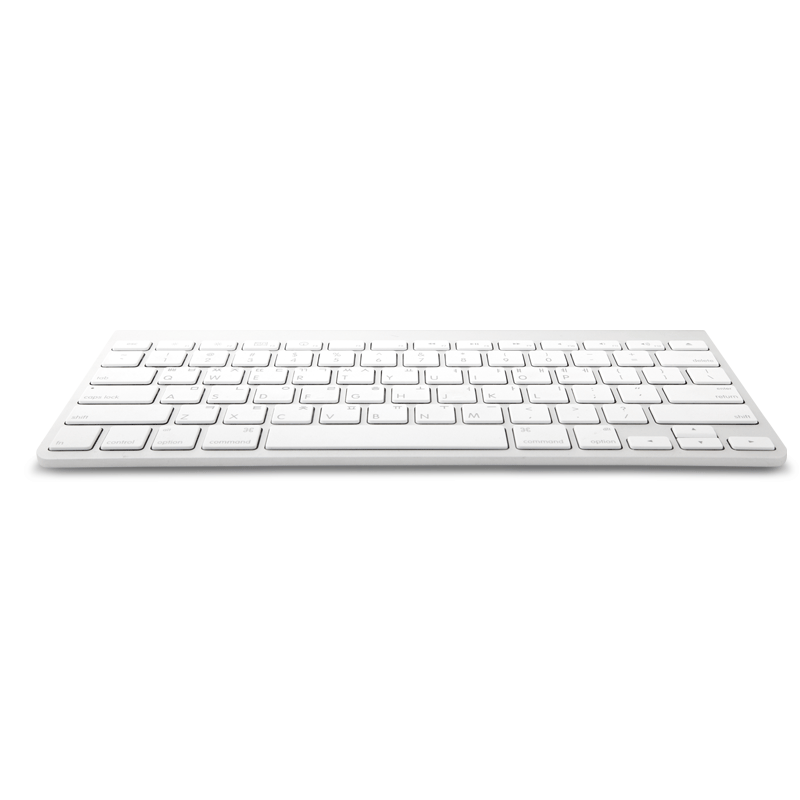 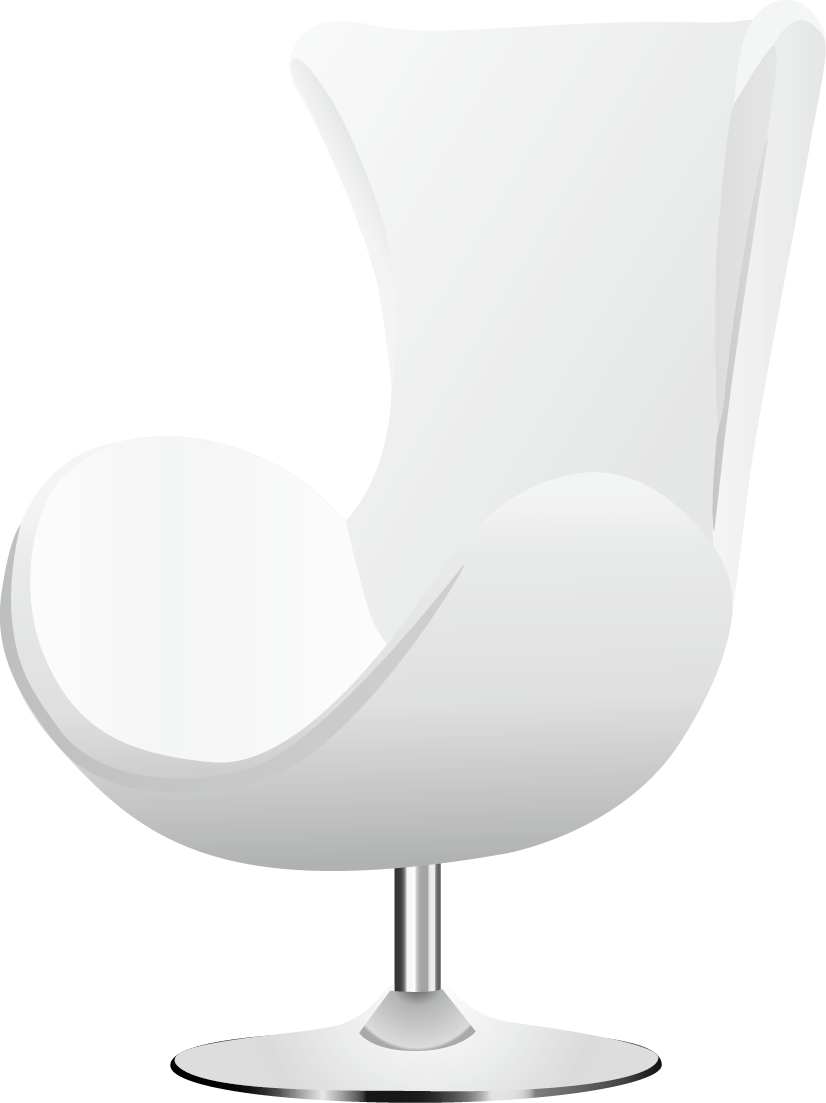 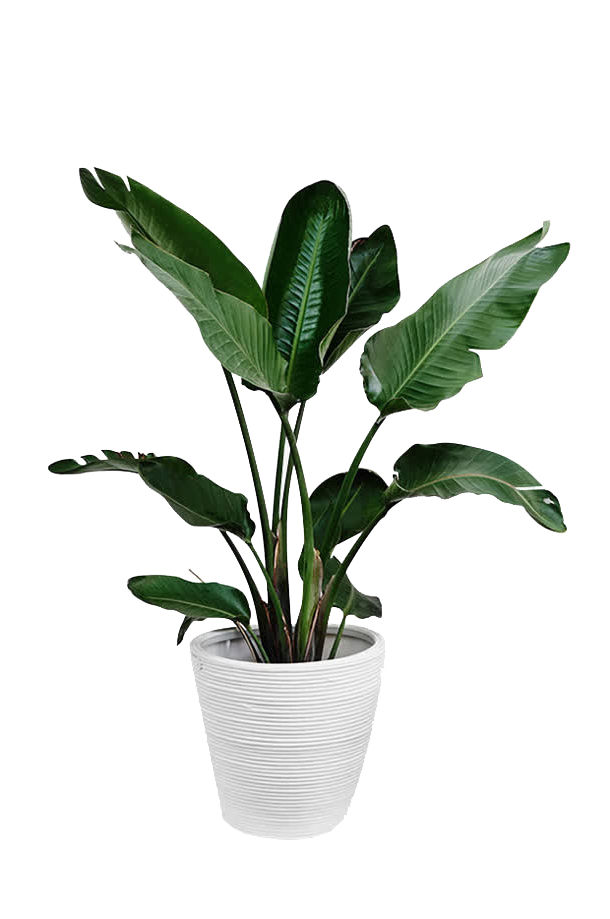 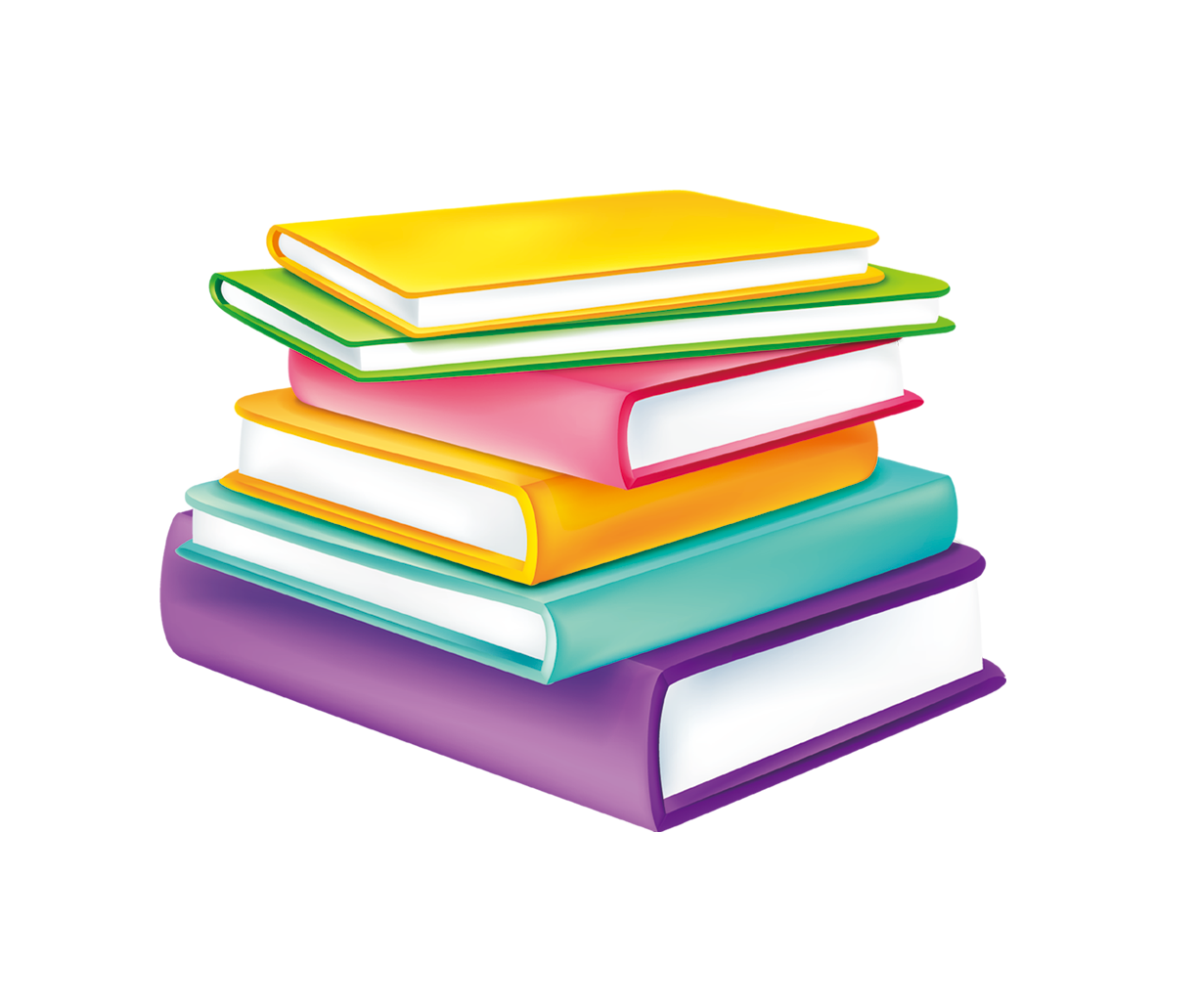 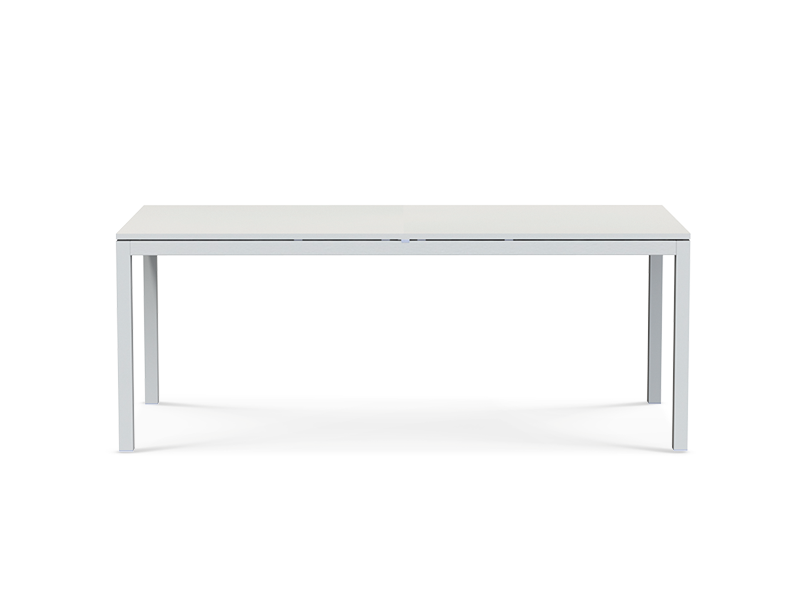 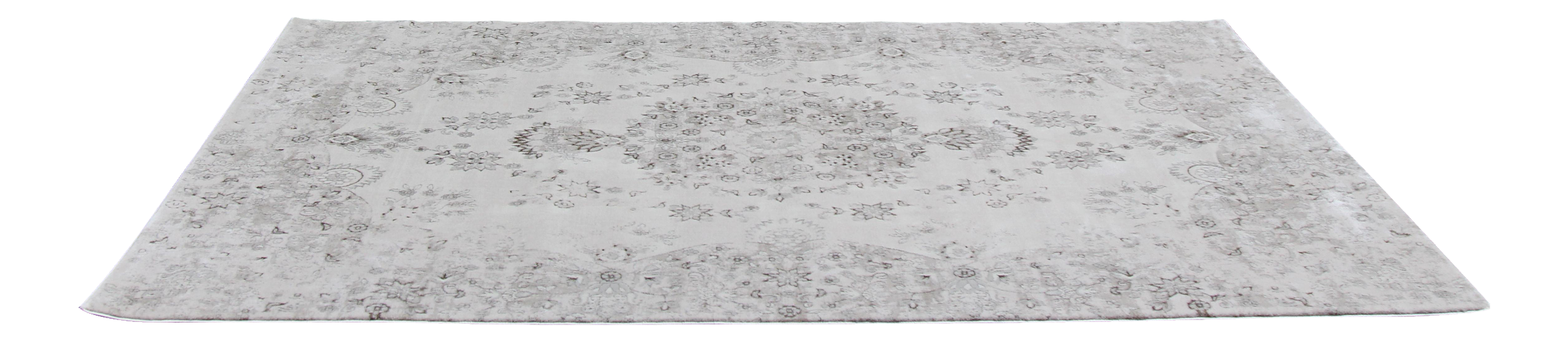 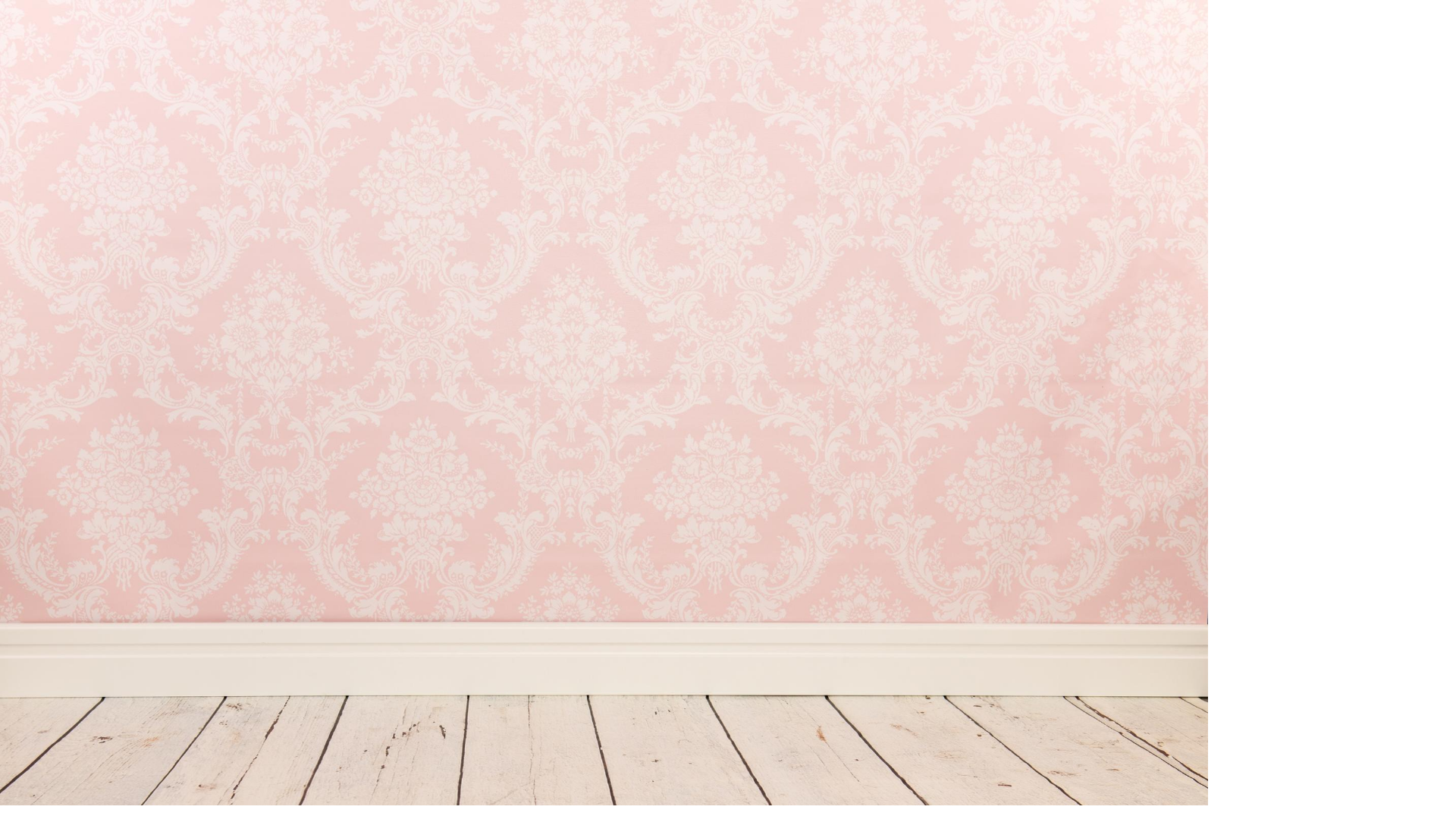 الفصل الخامس
الأعداد حتى
 20
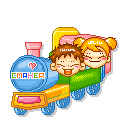 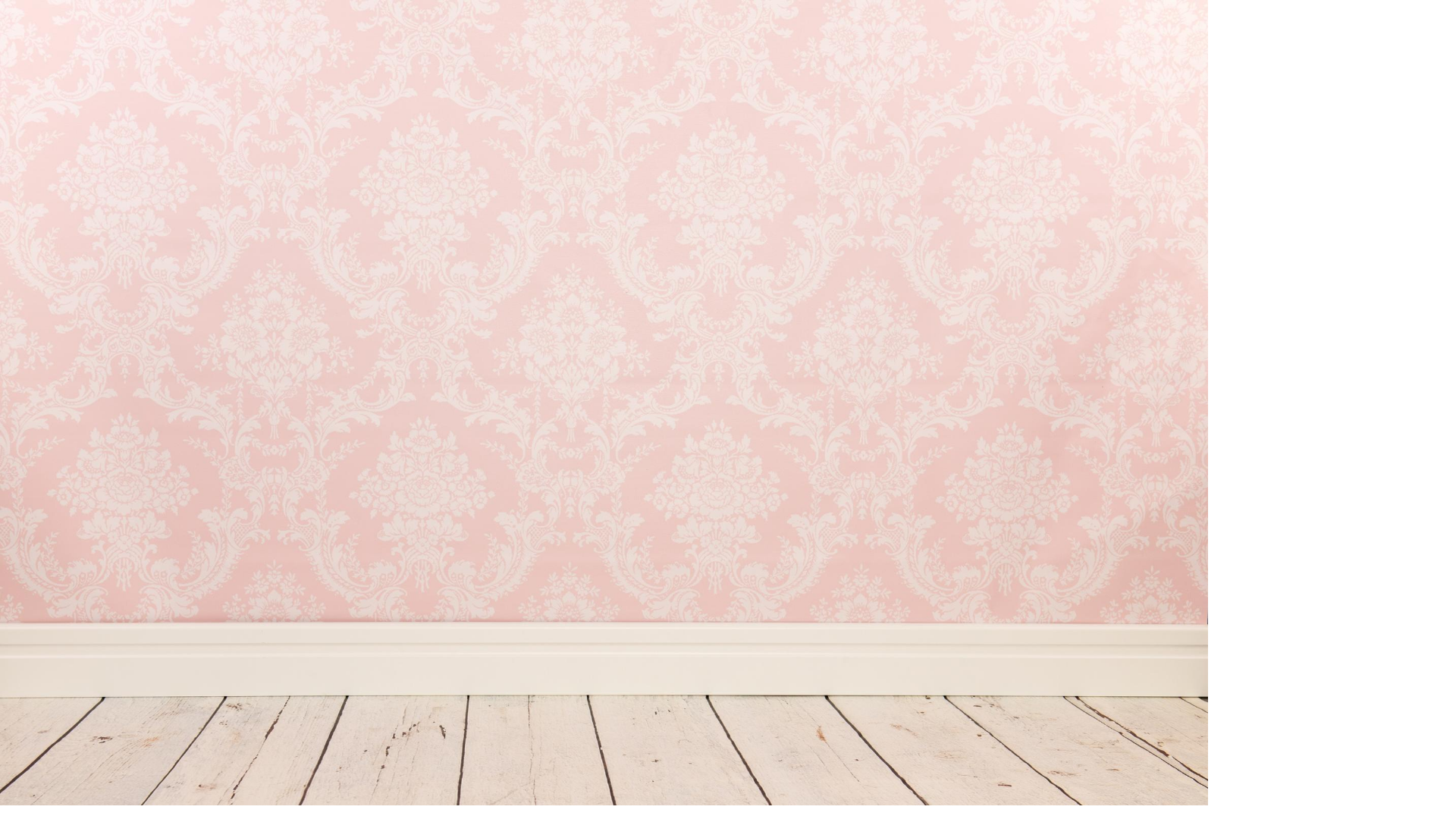 نشاط 1
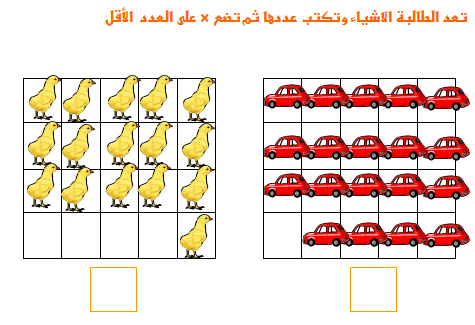 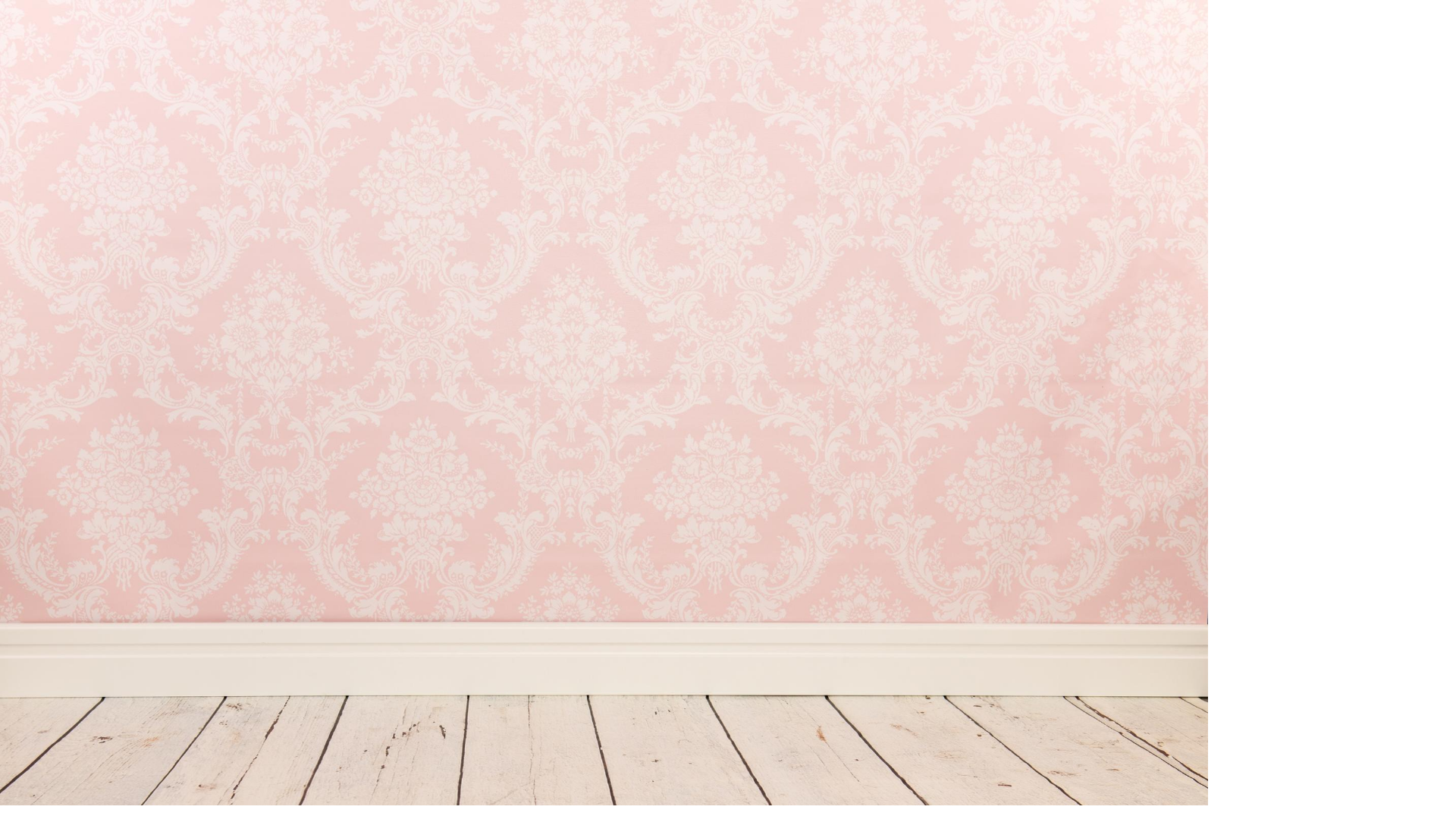 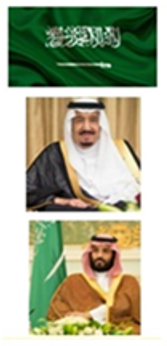 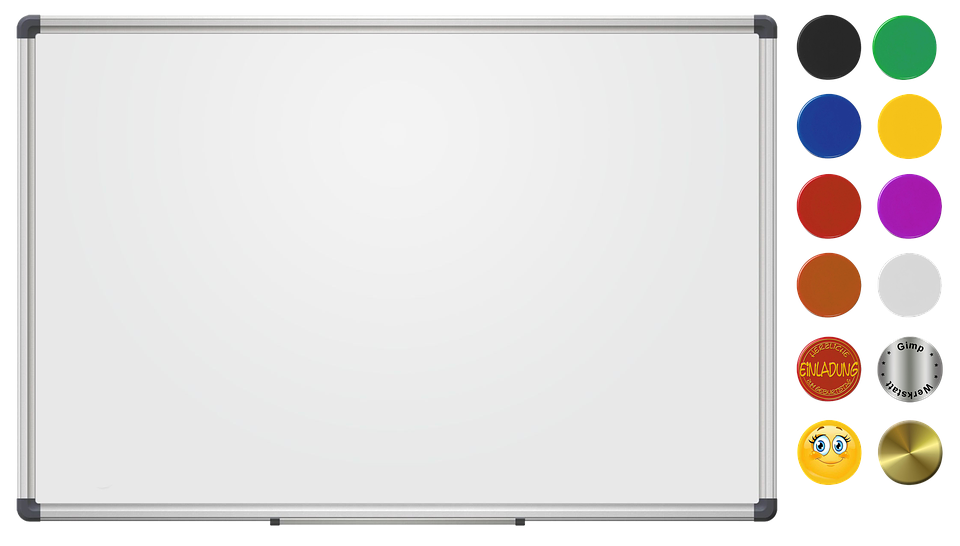 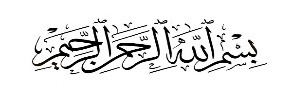 اليوم : الاثنين
التاريخ  :25 / 5 / 1444هـ
المادة : رياضيات 
الفصل الخامس: الأعداد حتى 20
موضوع الدرس : مقارنة الأعداد حتى 20
فكرة الدرس والهدف منه 
أعد الأعداد حتى 20 وأقارنها لتحديد أي المجموعات أكثر عددًا، وأيها أقل عددًا، وأيها له العدد نفسه.
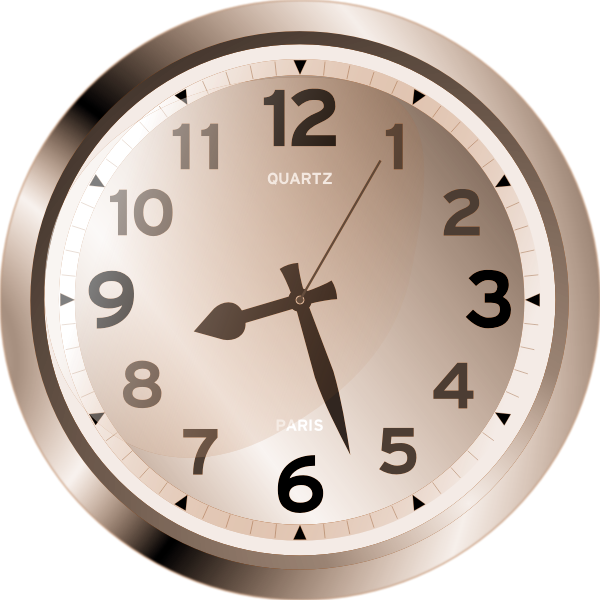 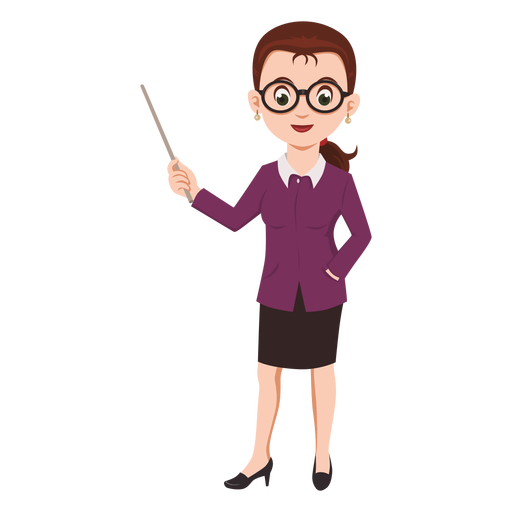 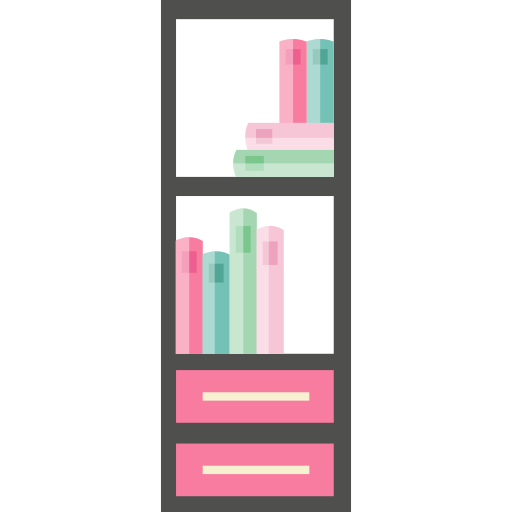 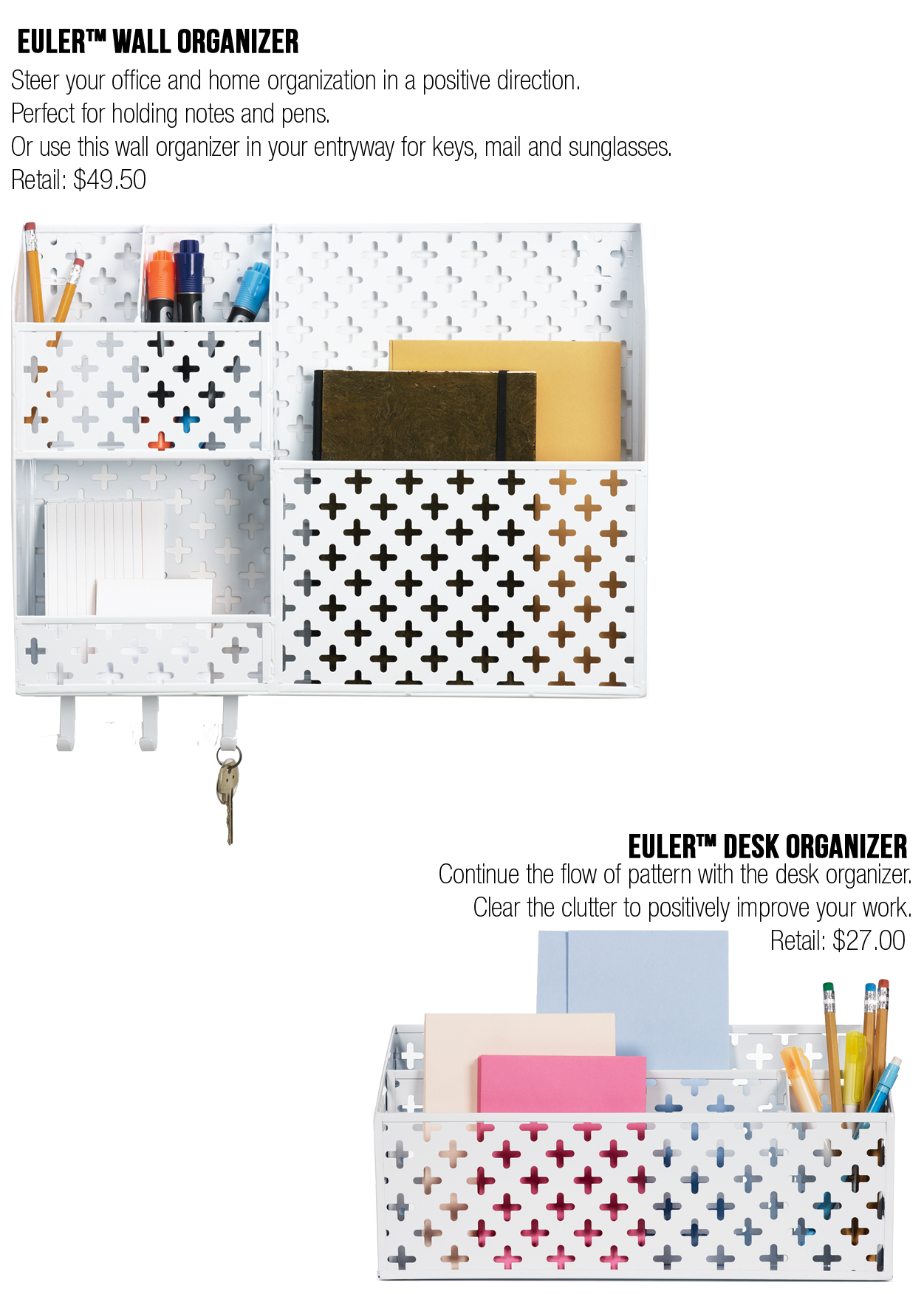 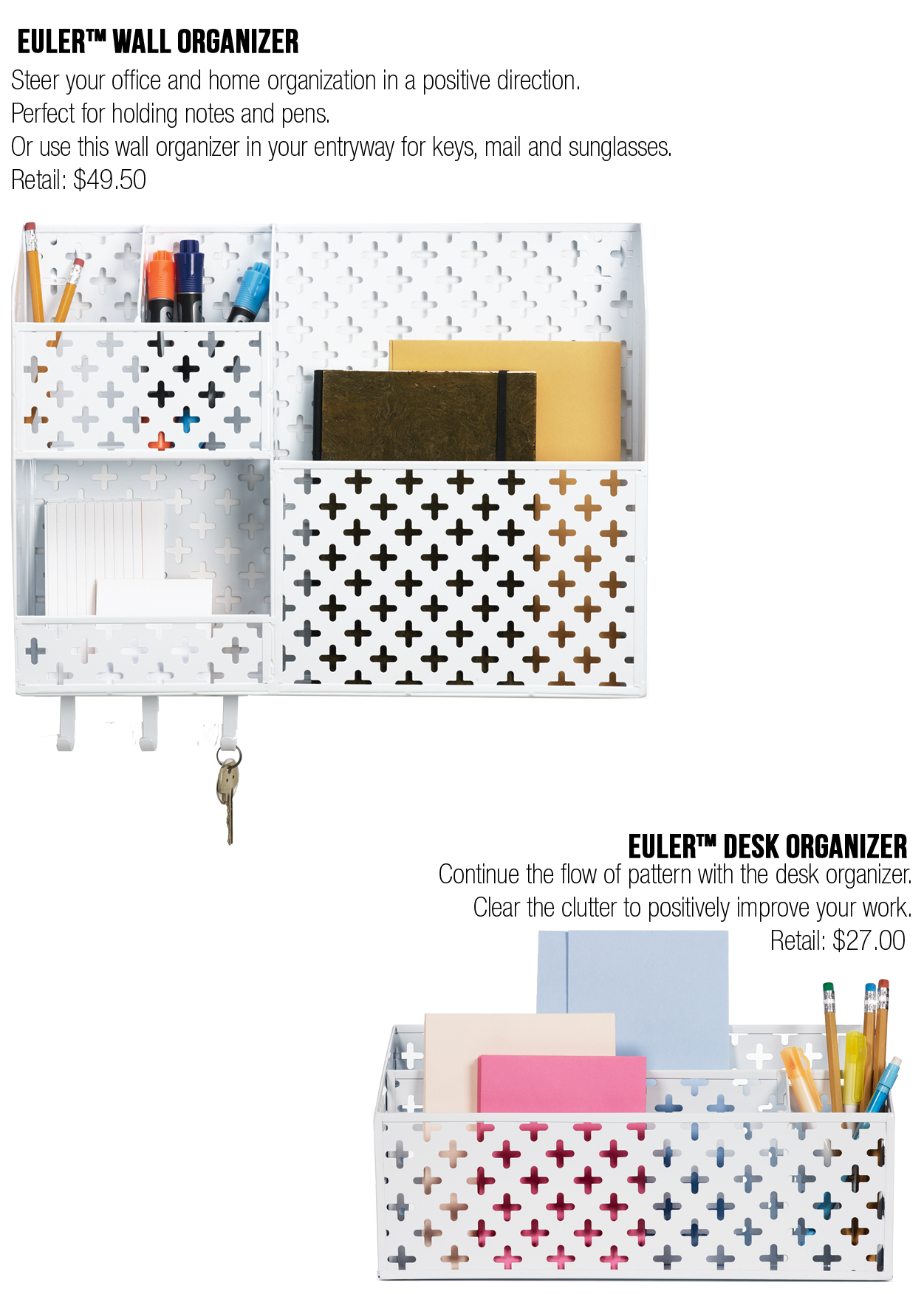 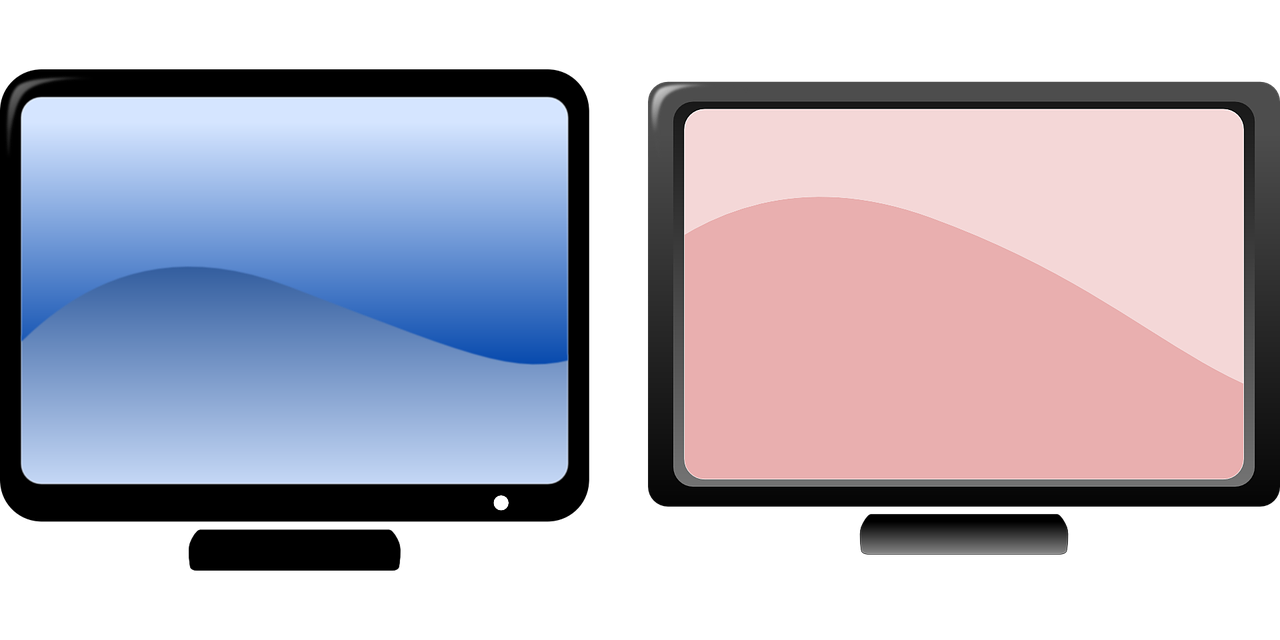 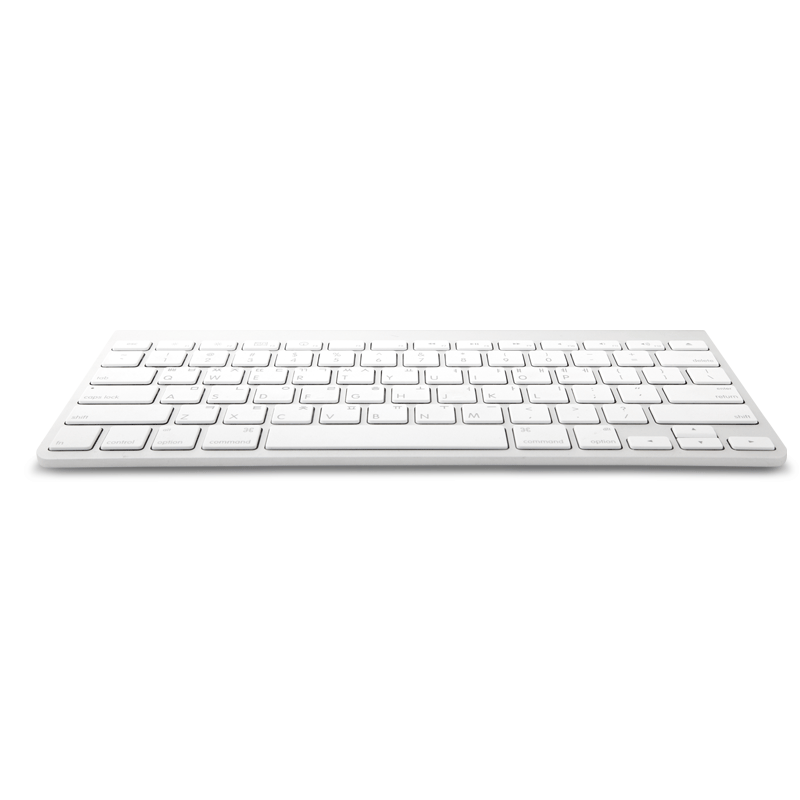 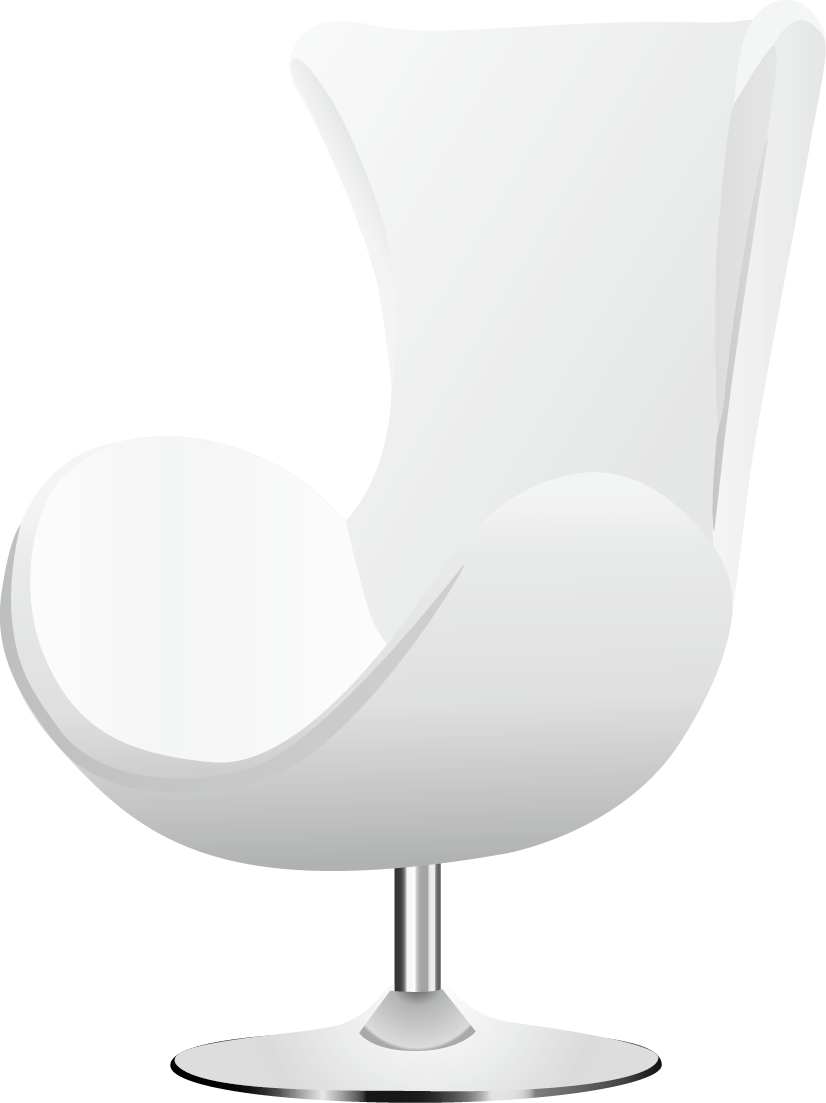 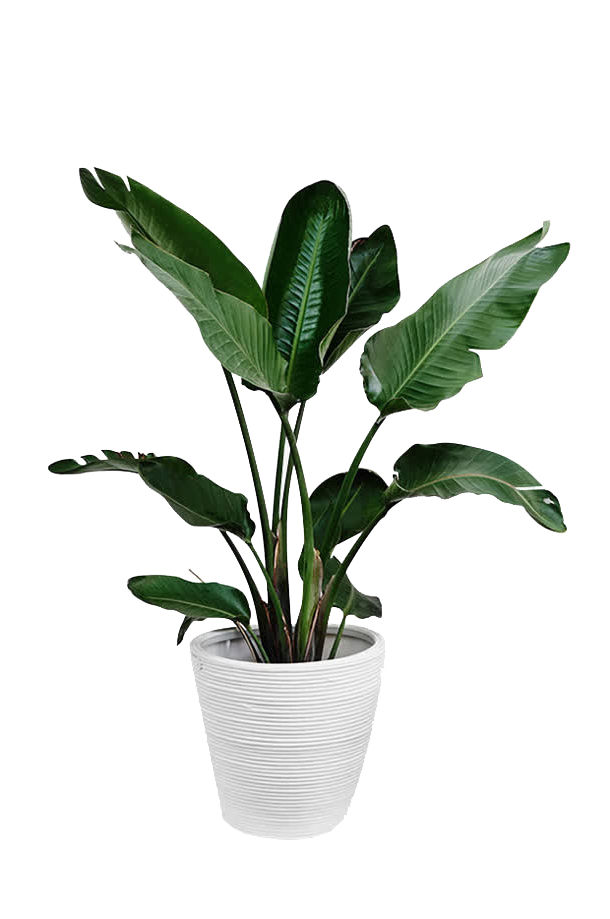 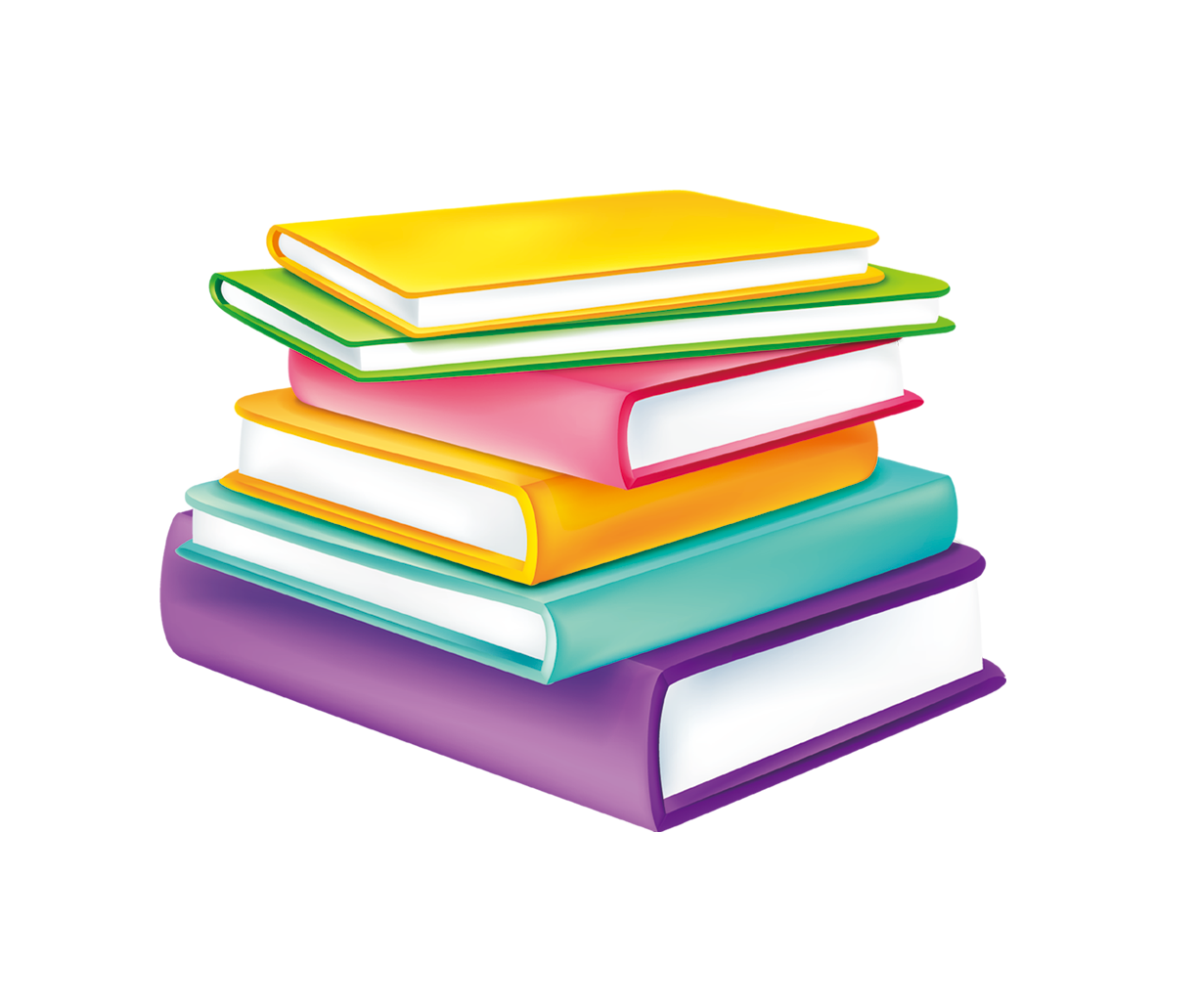 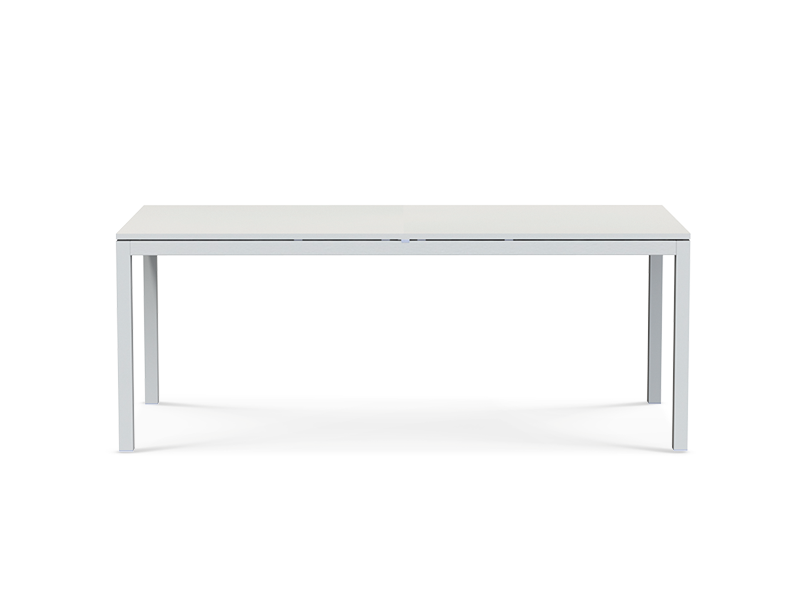 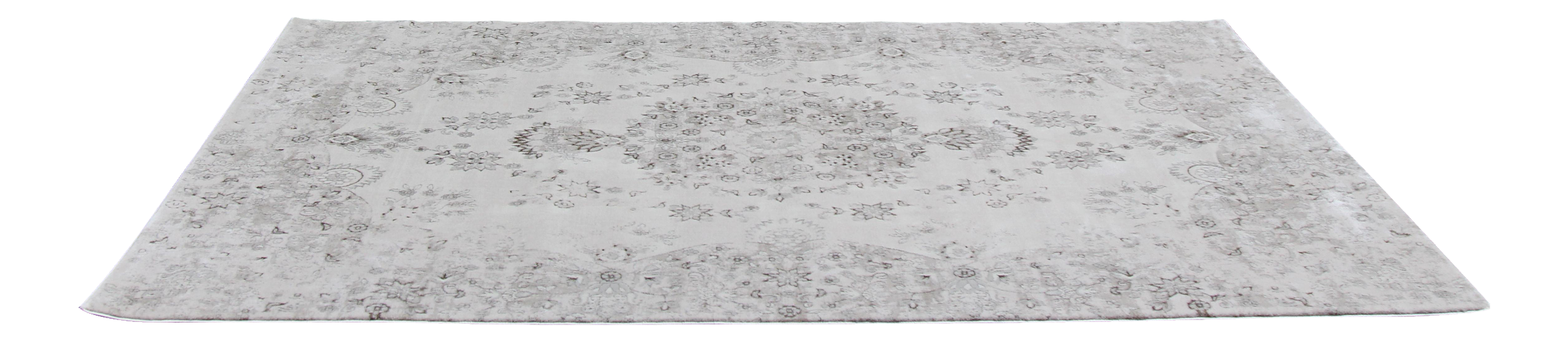 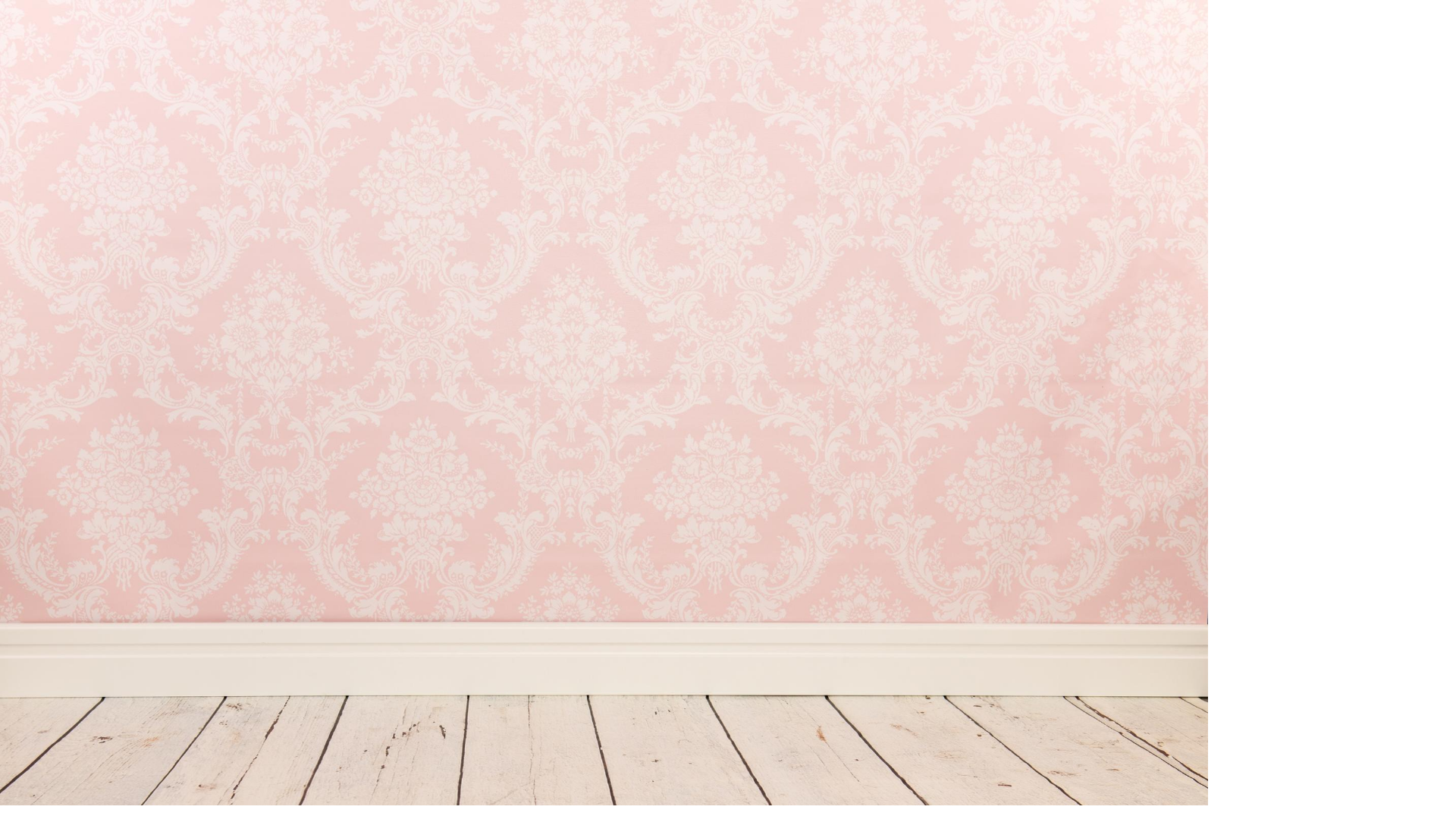 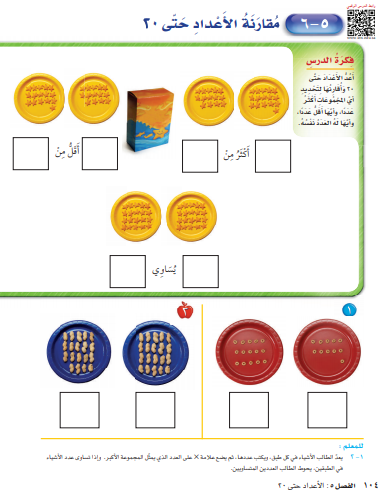 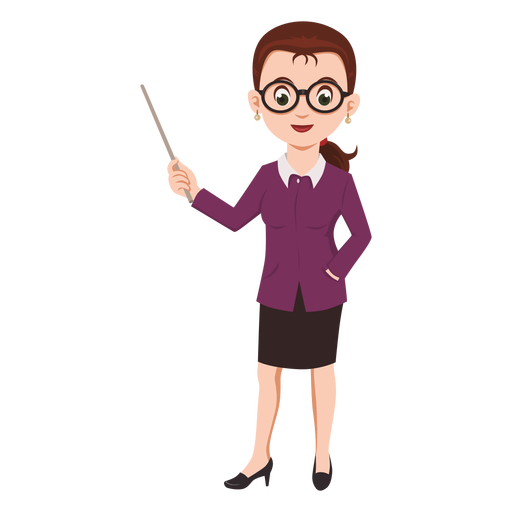 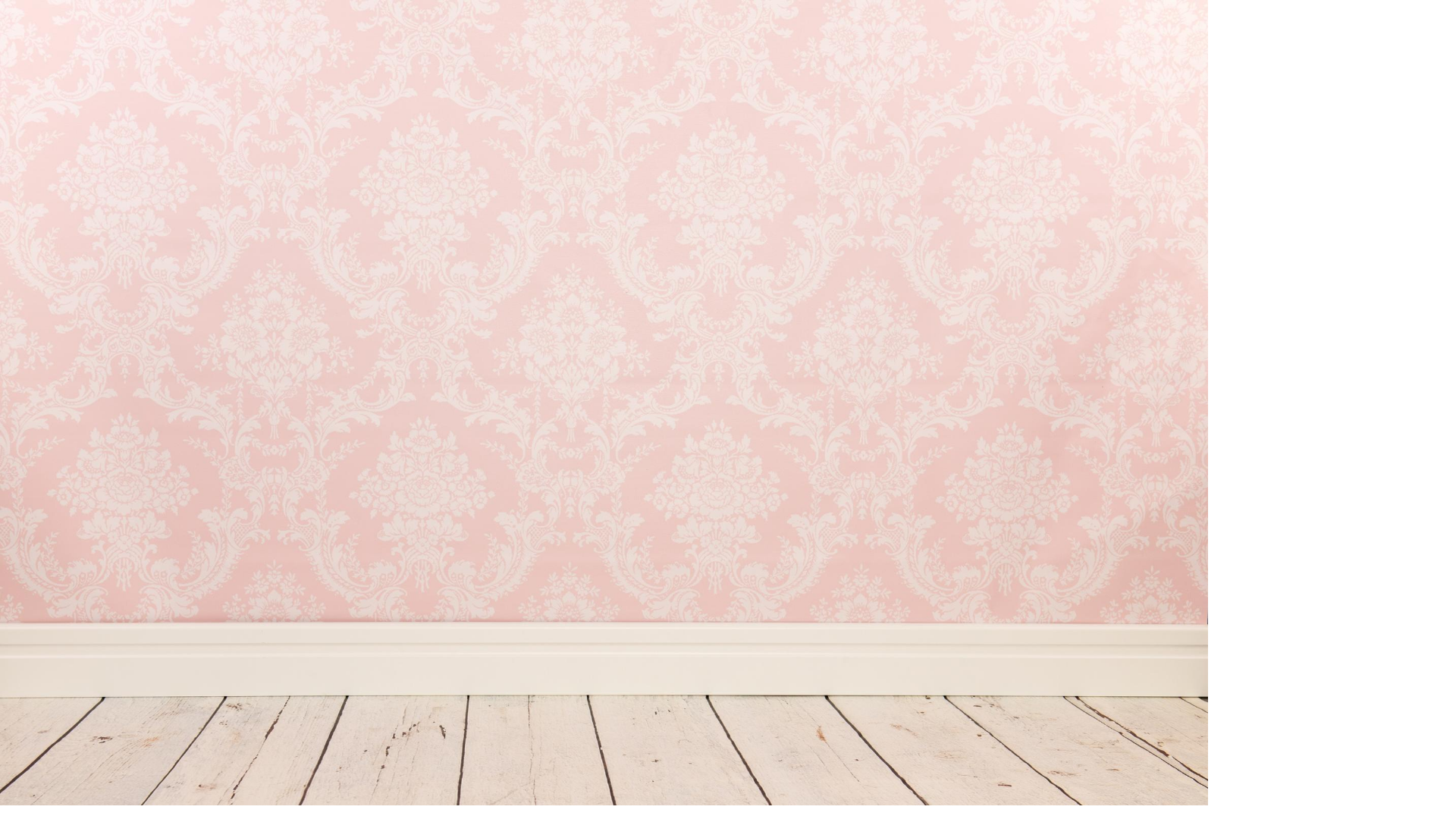 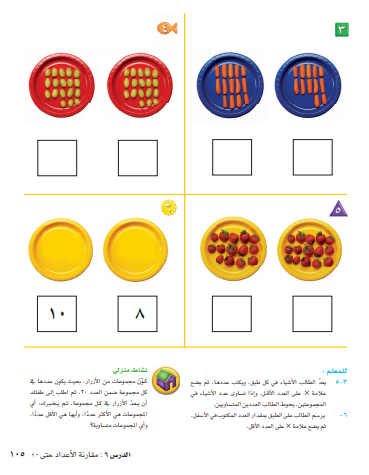 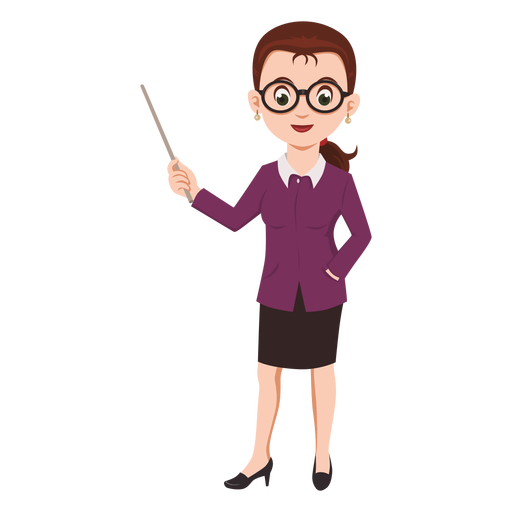 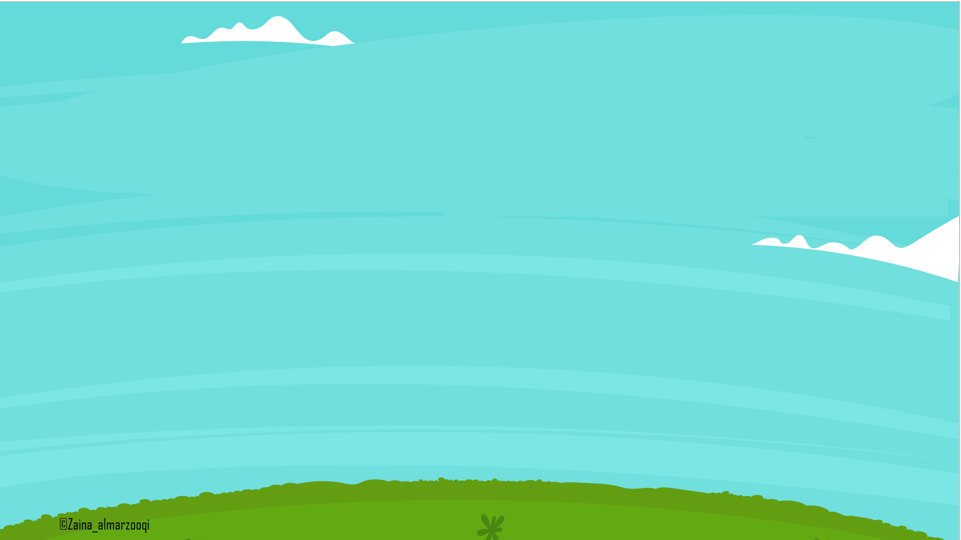 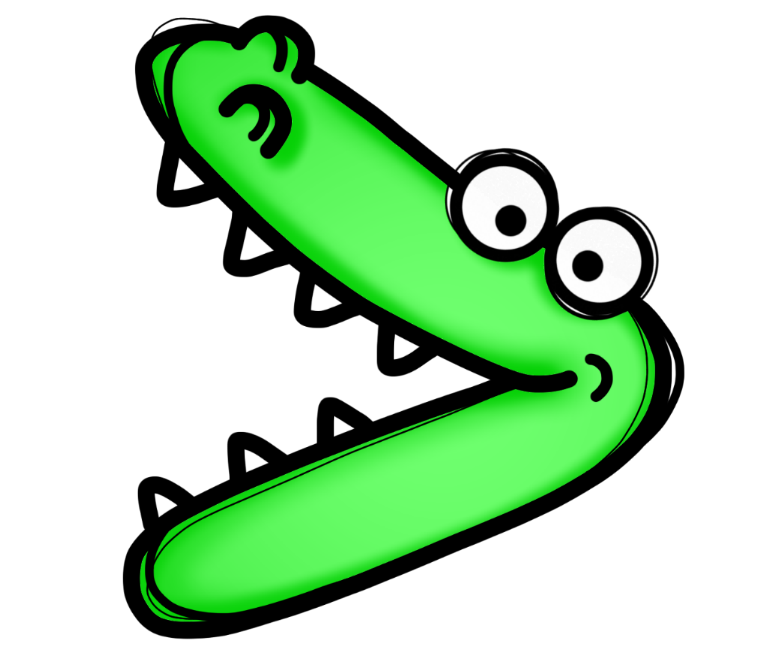 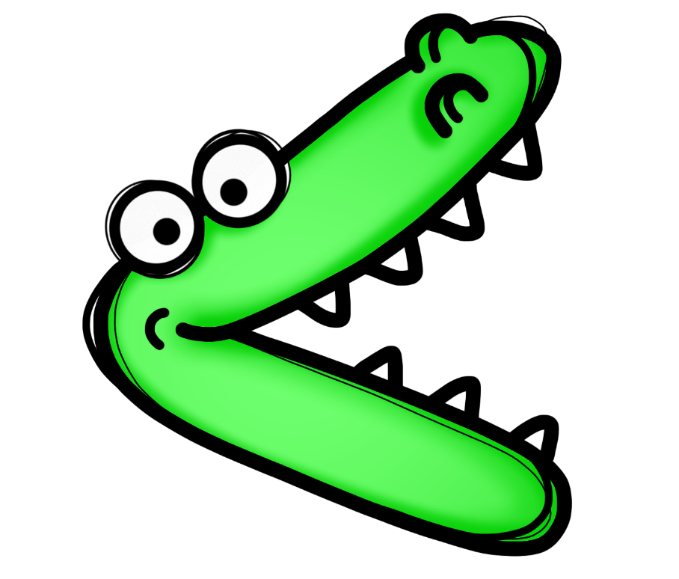 مقارنة الأعداد
تصميم: زينة المرزوقي
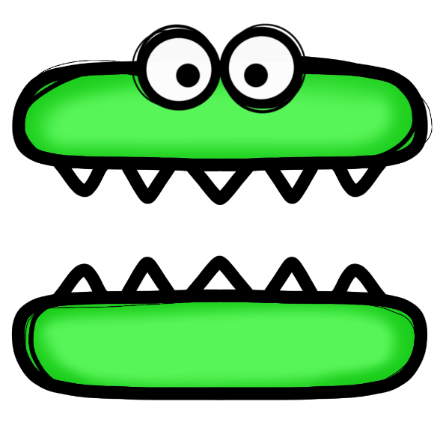 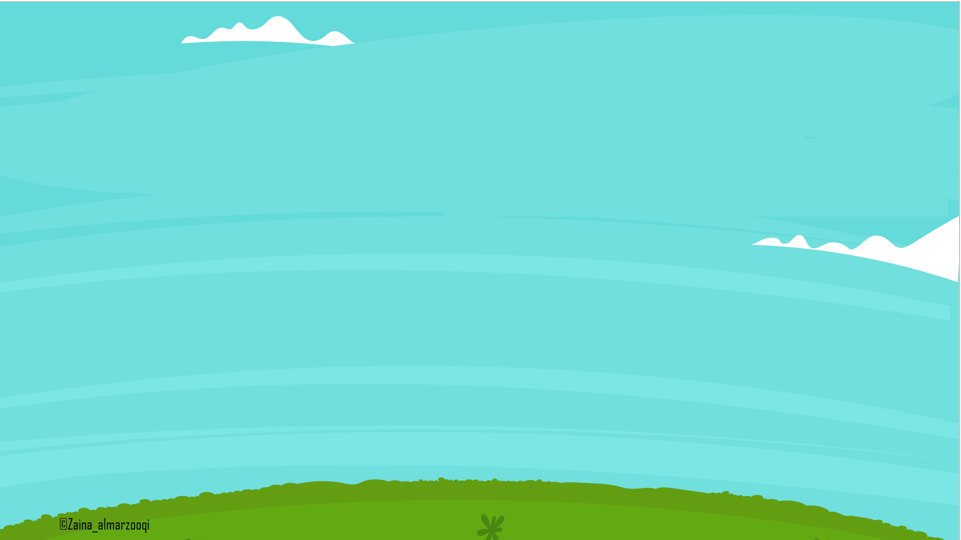 8
8
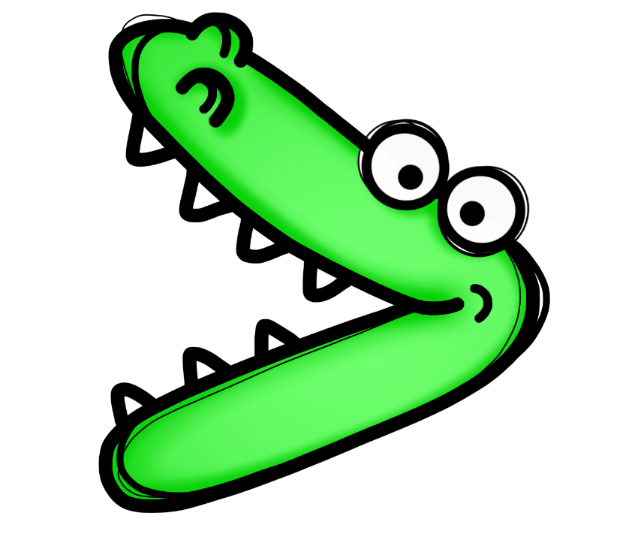 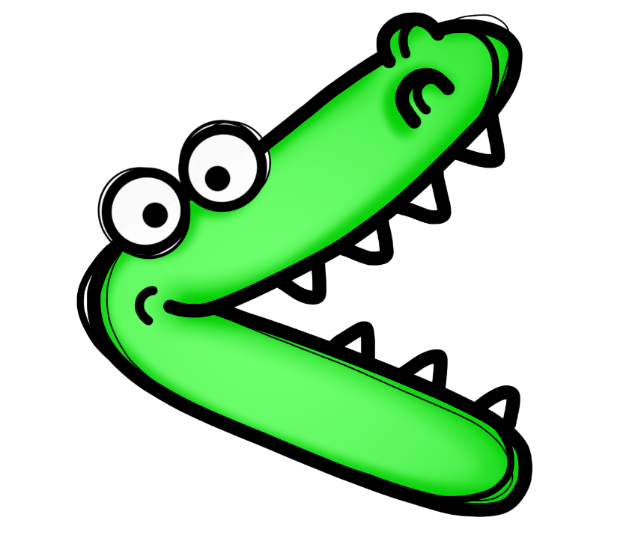 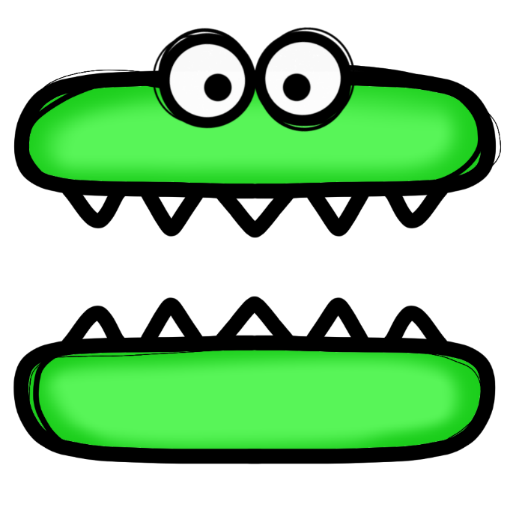 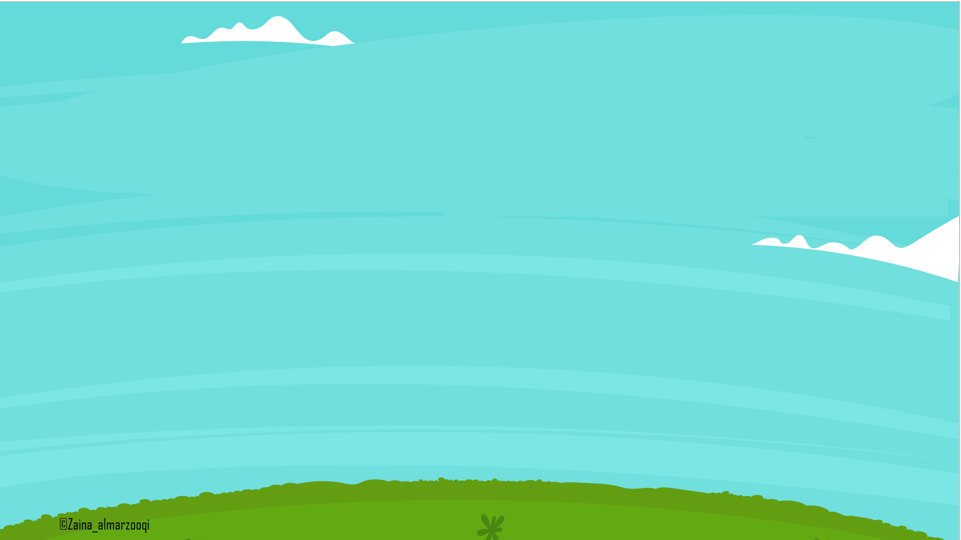 10
13
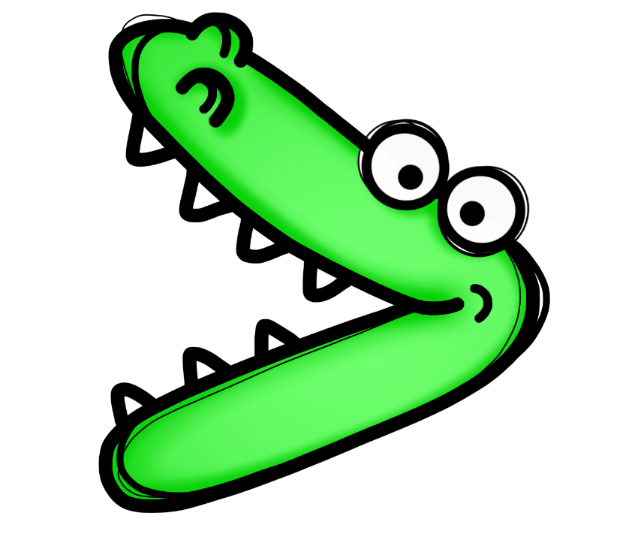 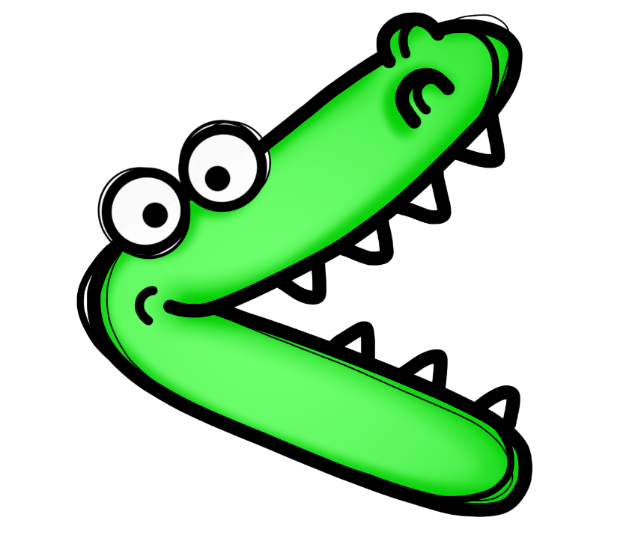 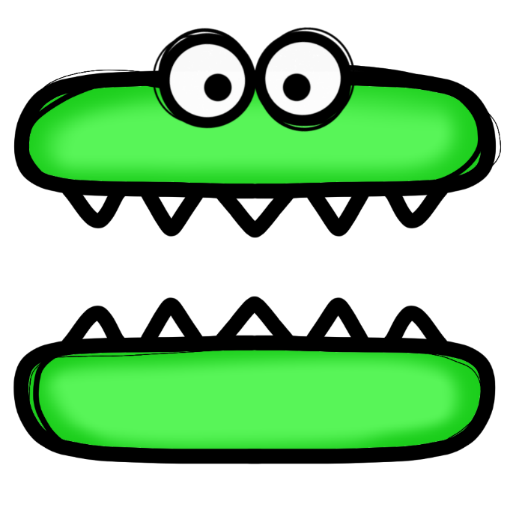 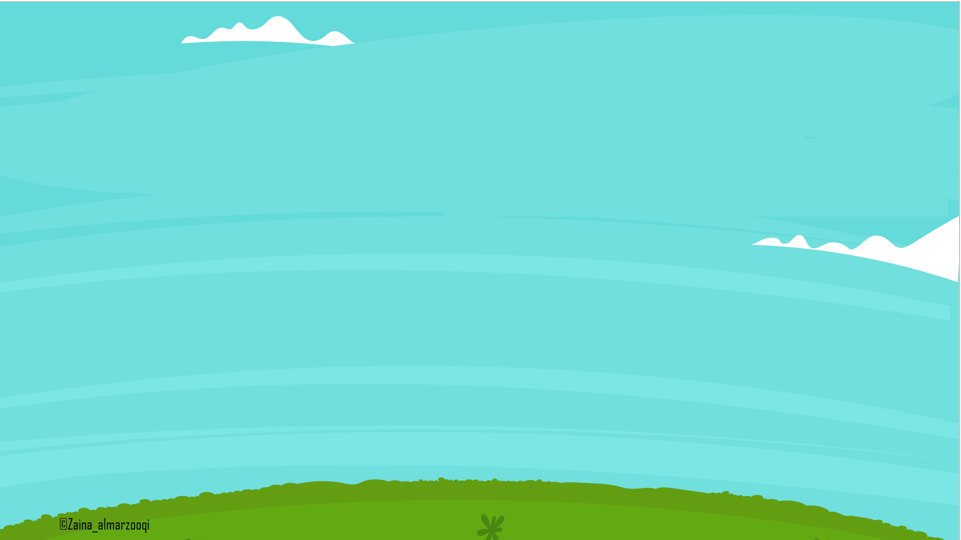 16
9
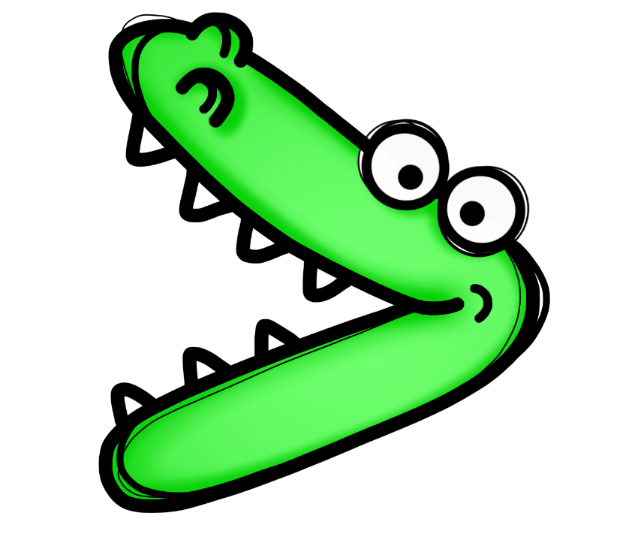 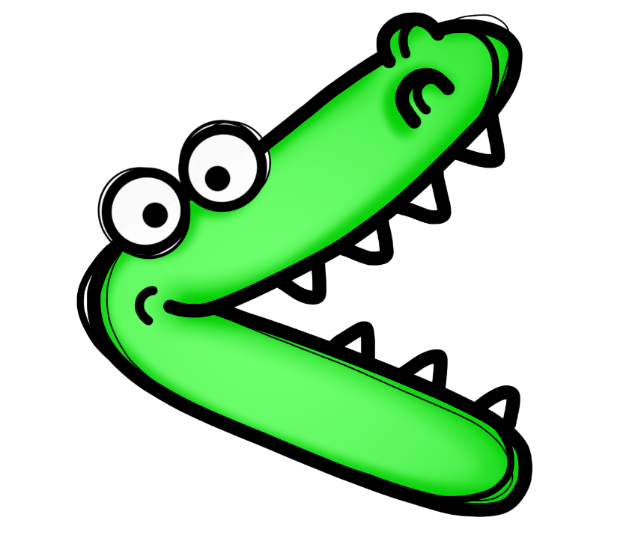 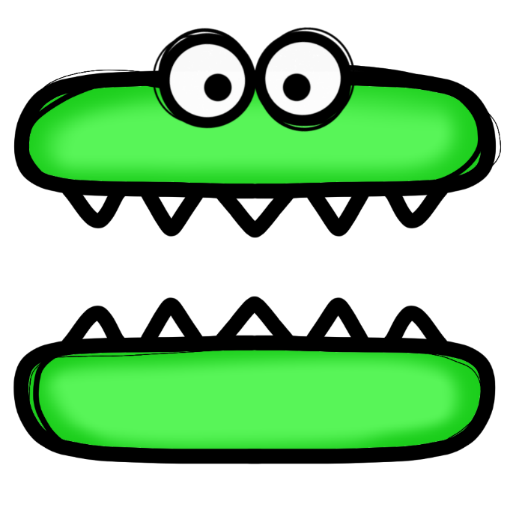 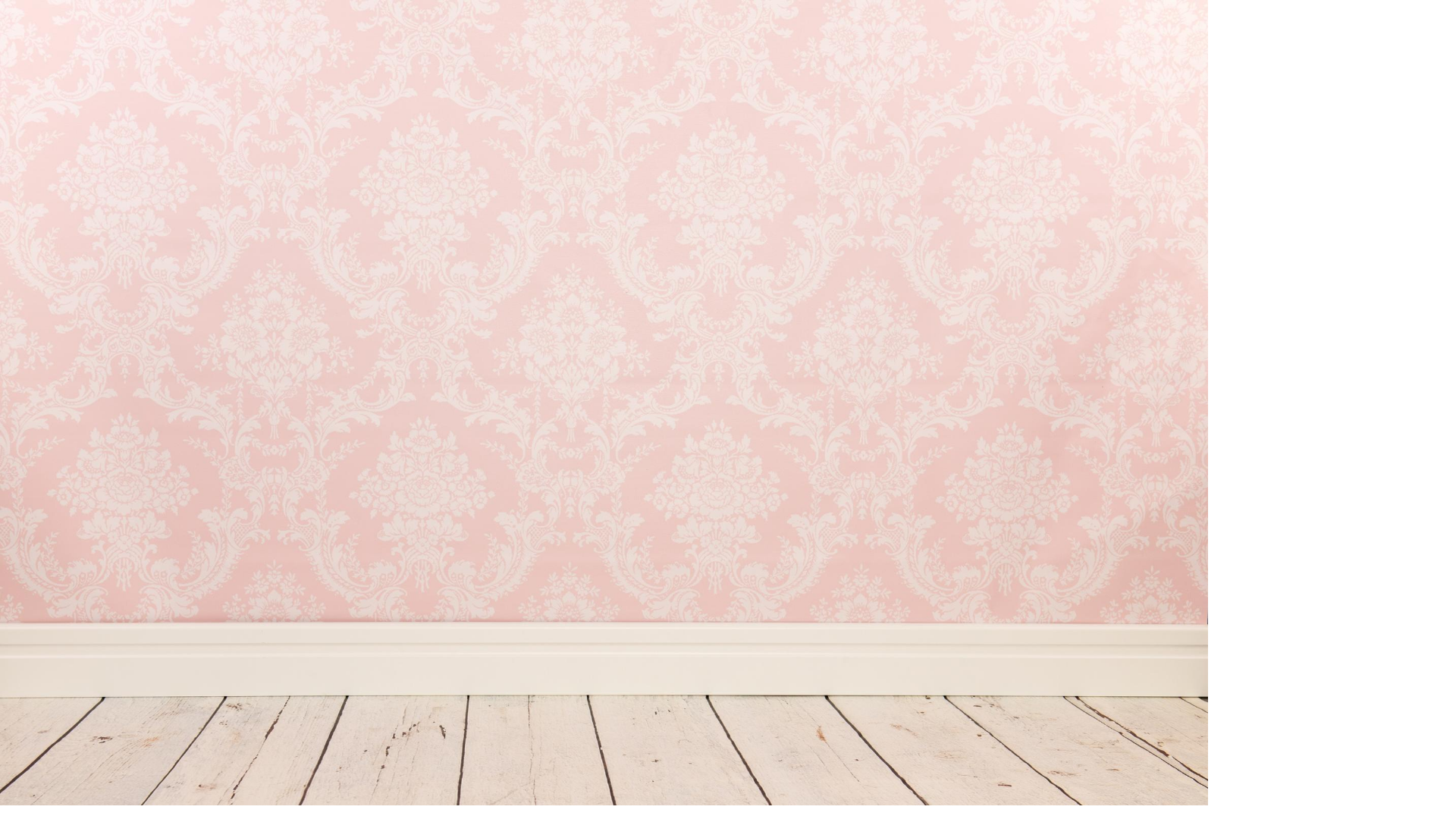 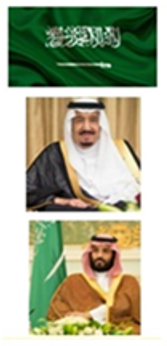 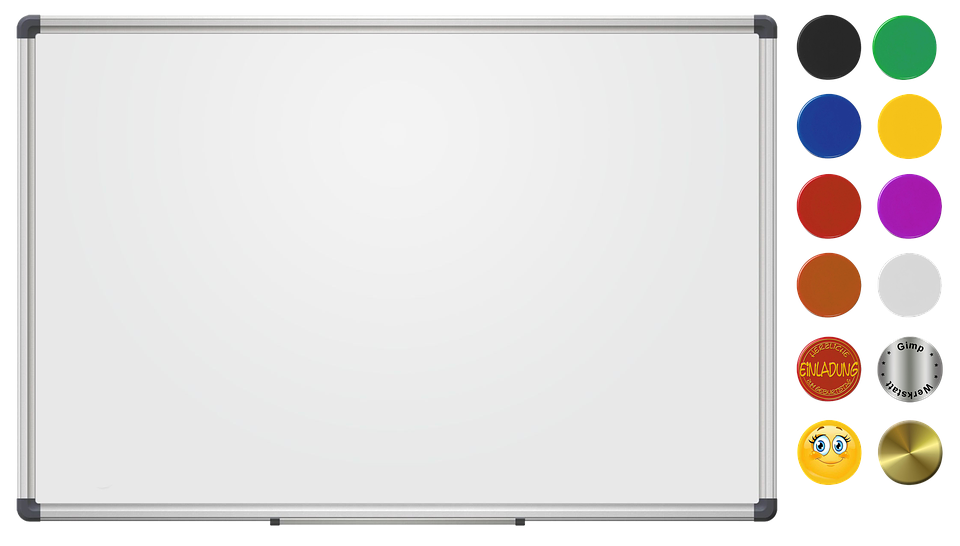 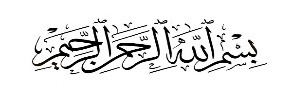 ورقة عمل تفاعلية
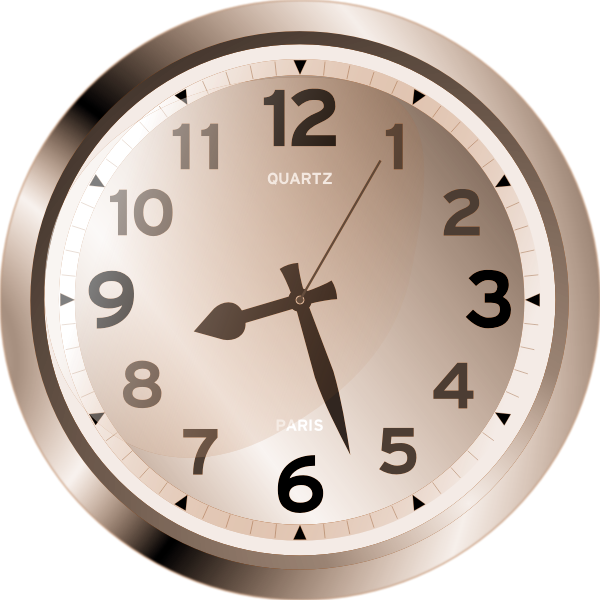 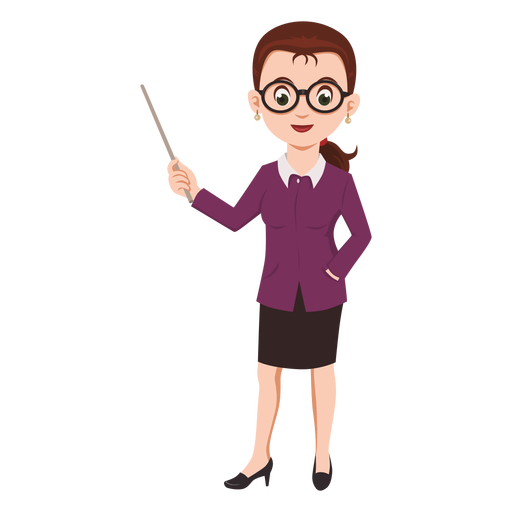 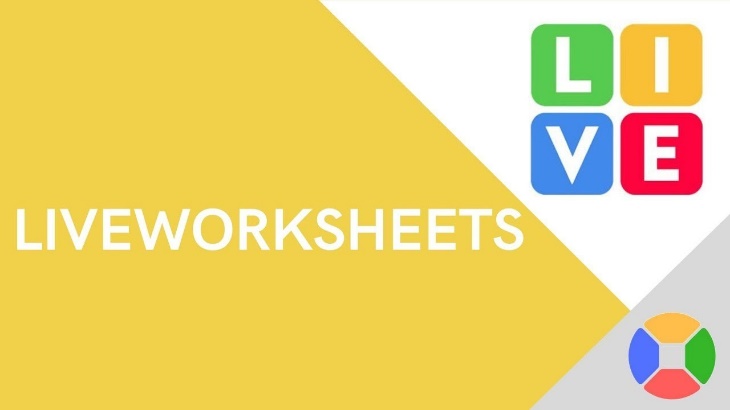 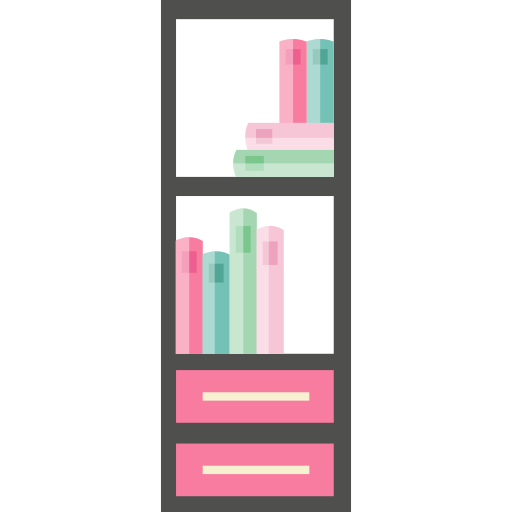 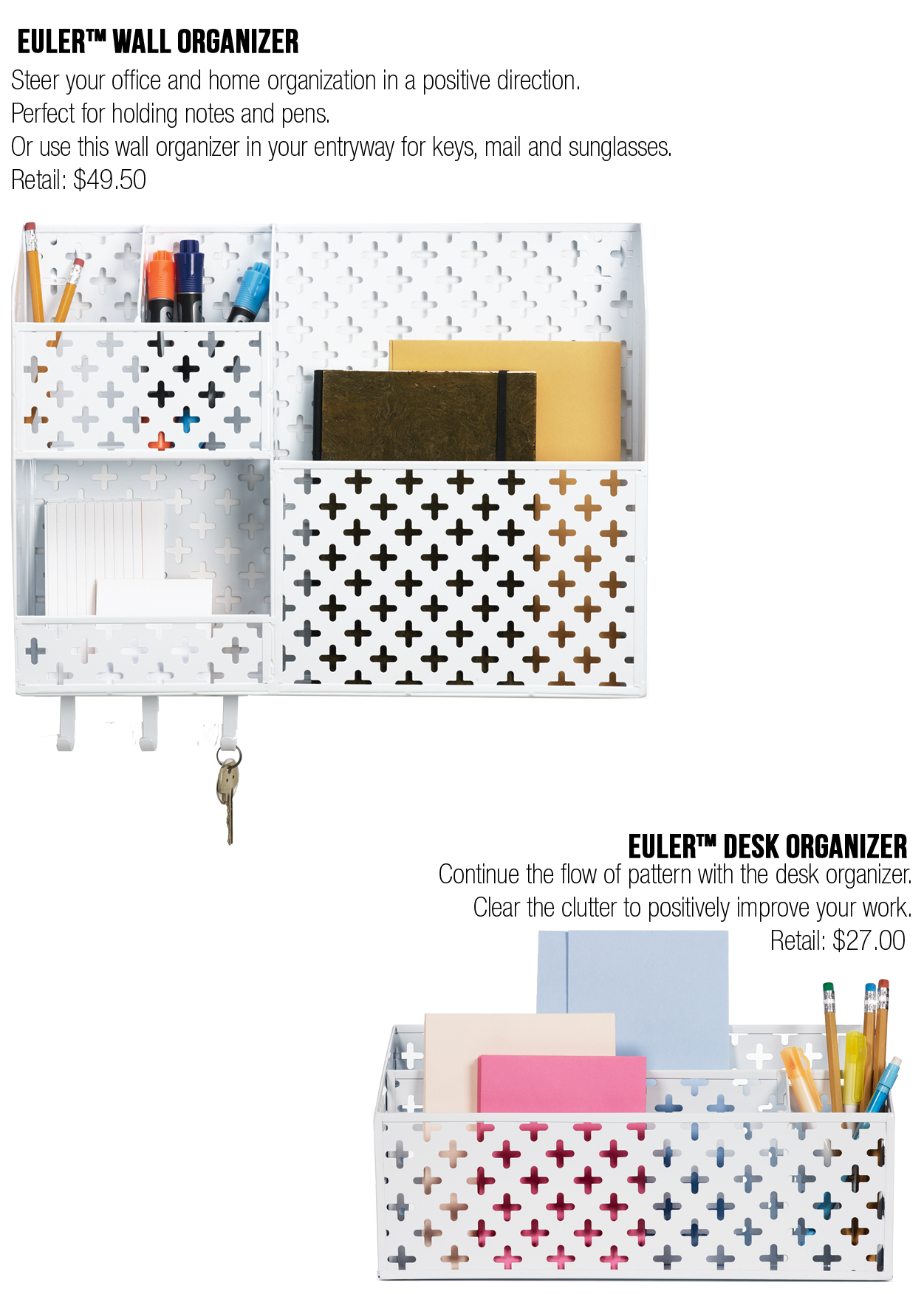 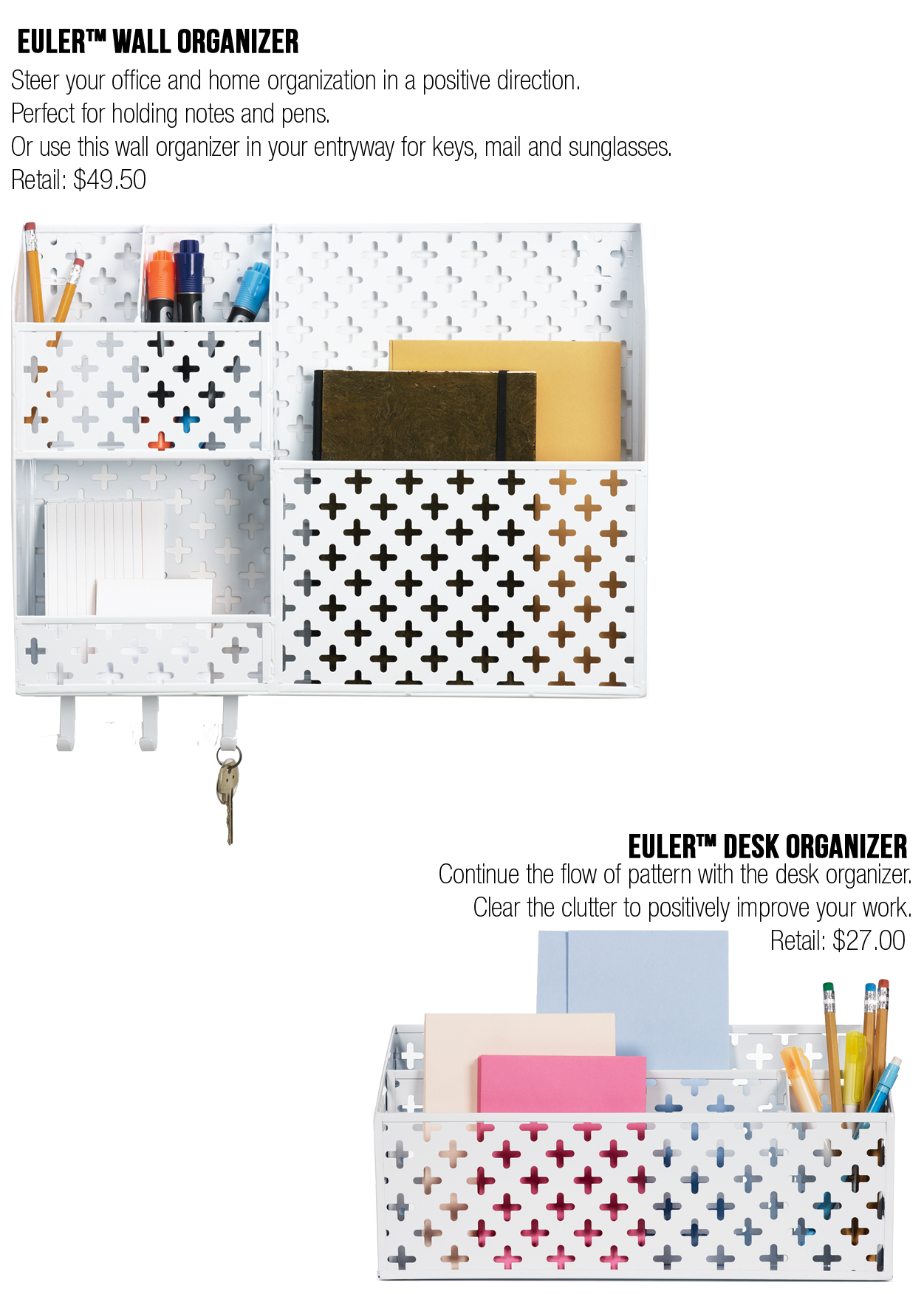 https://www.liveworksheets.com/zd2714201oy
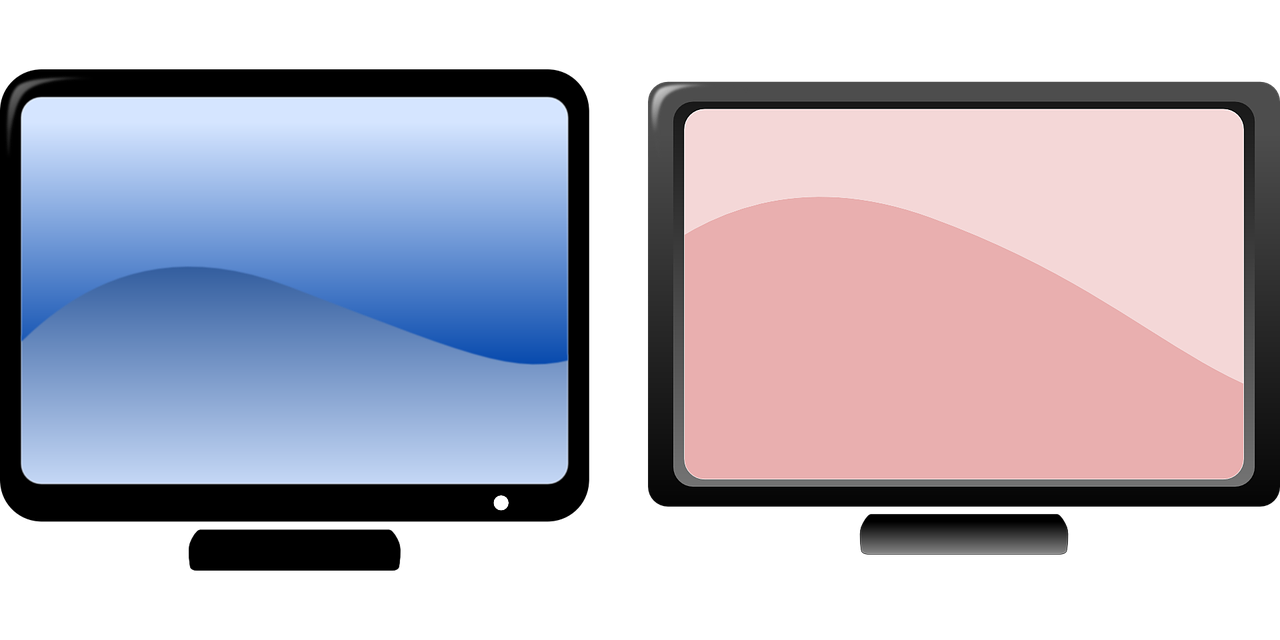 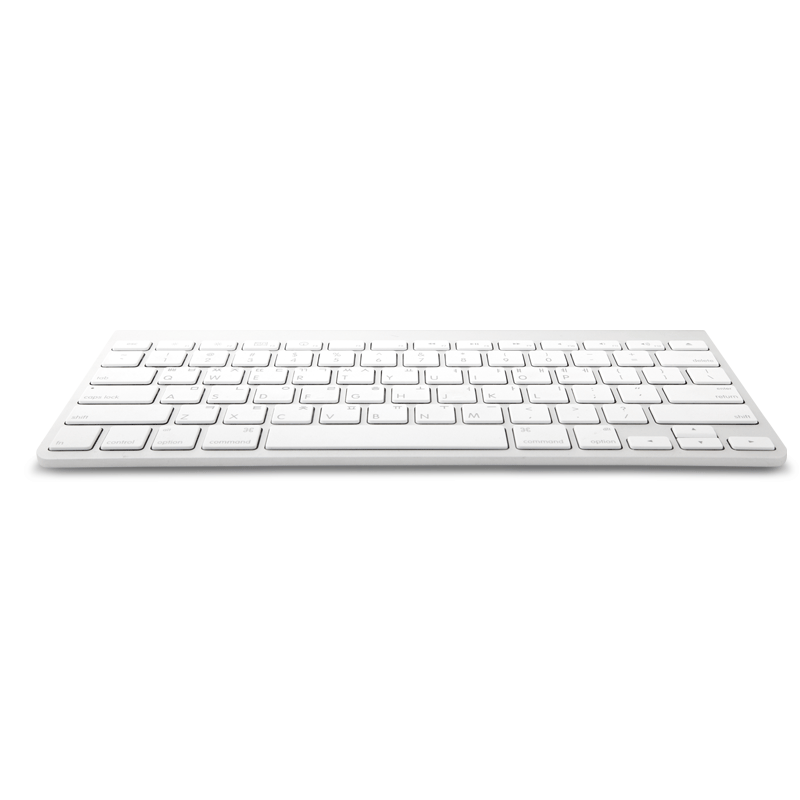 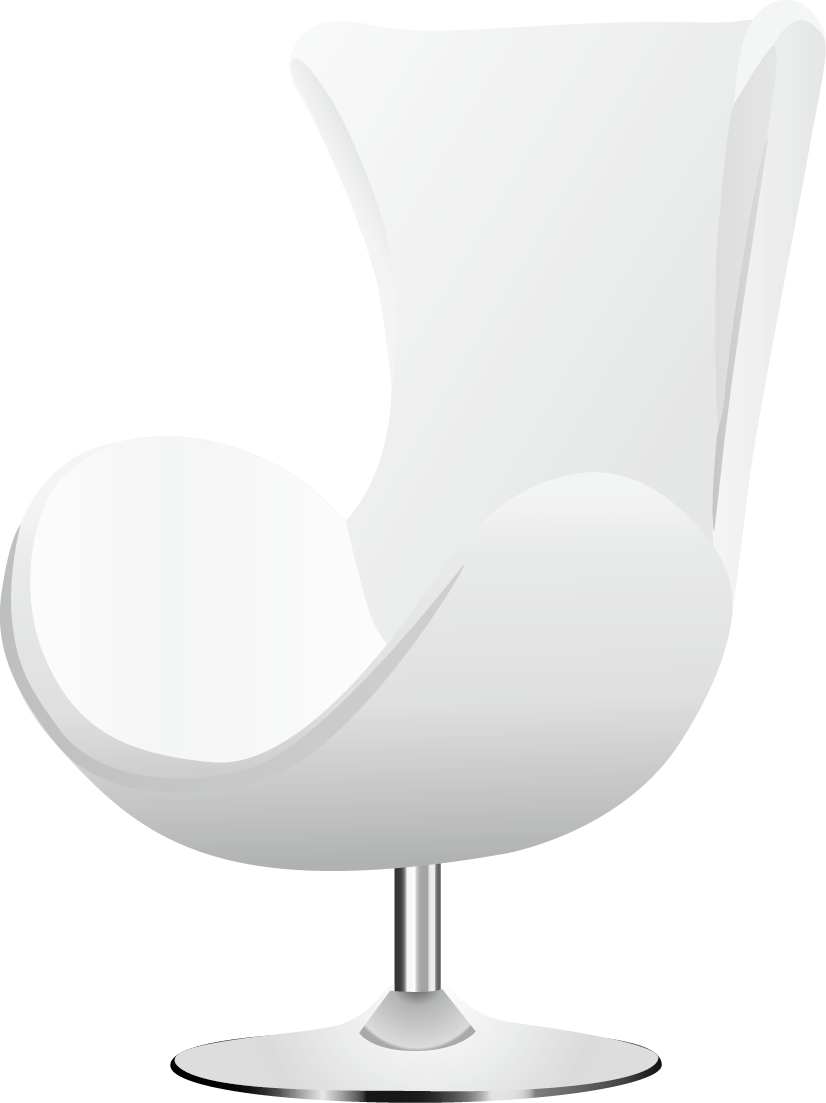 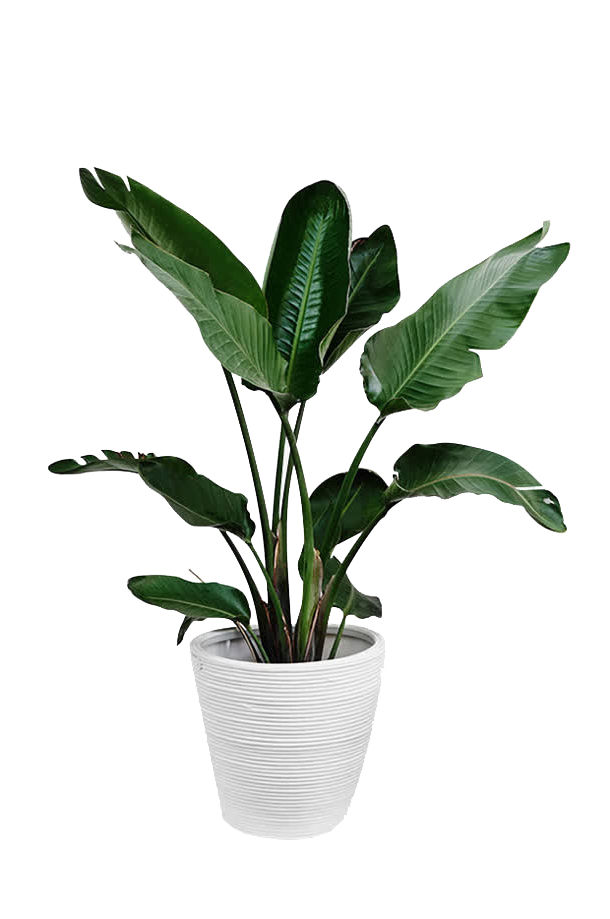 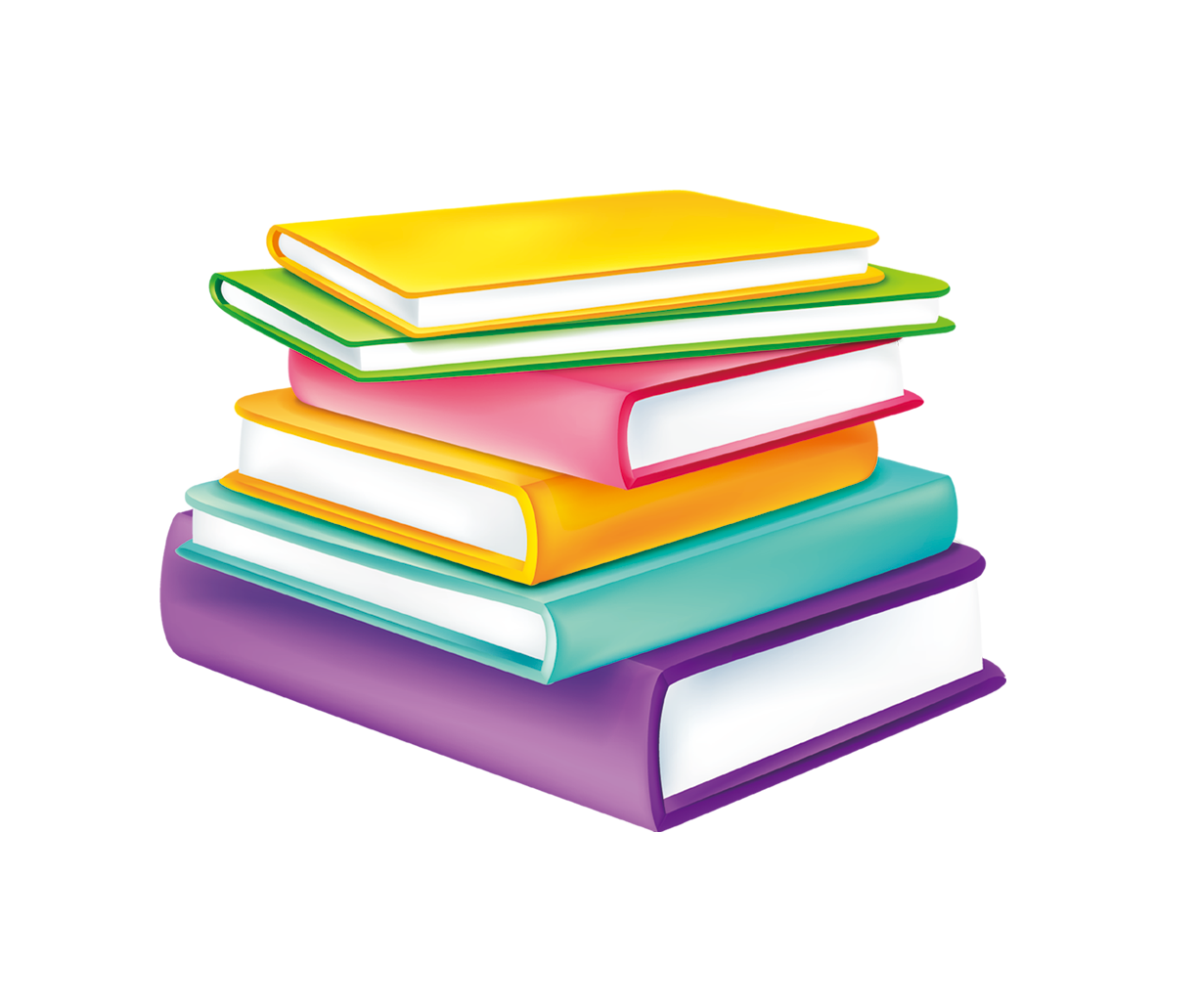 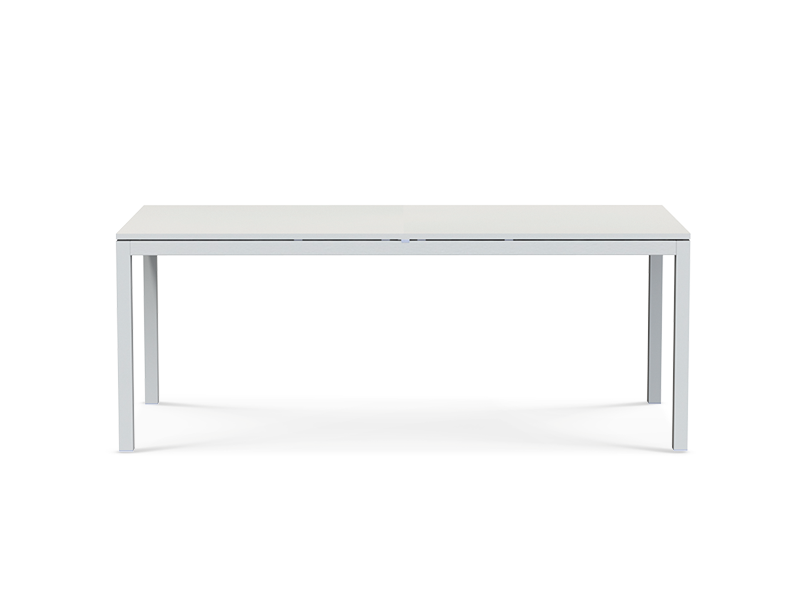 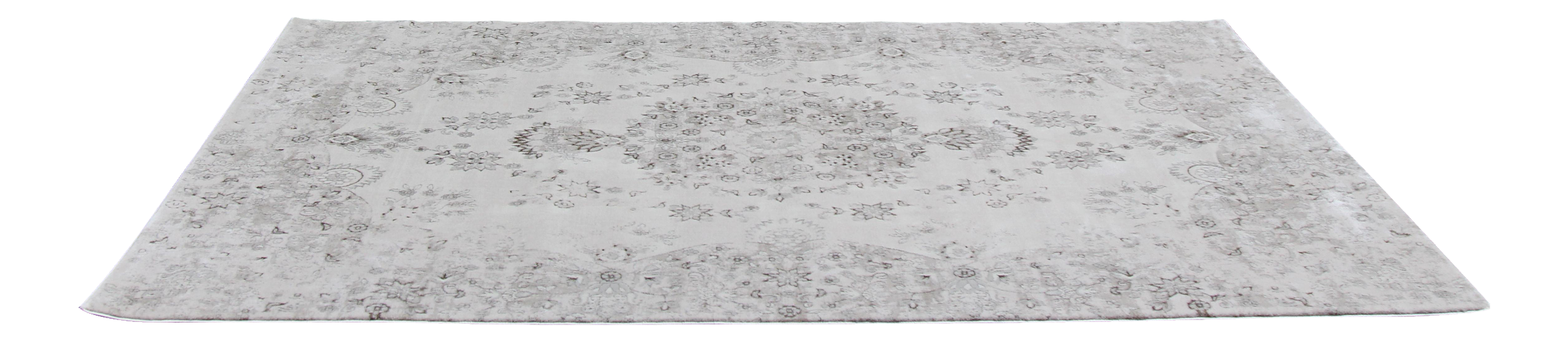 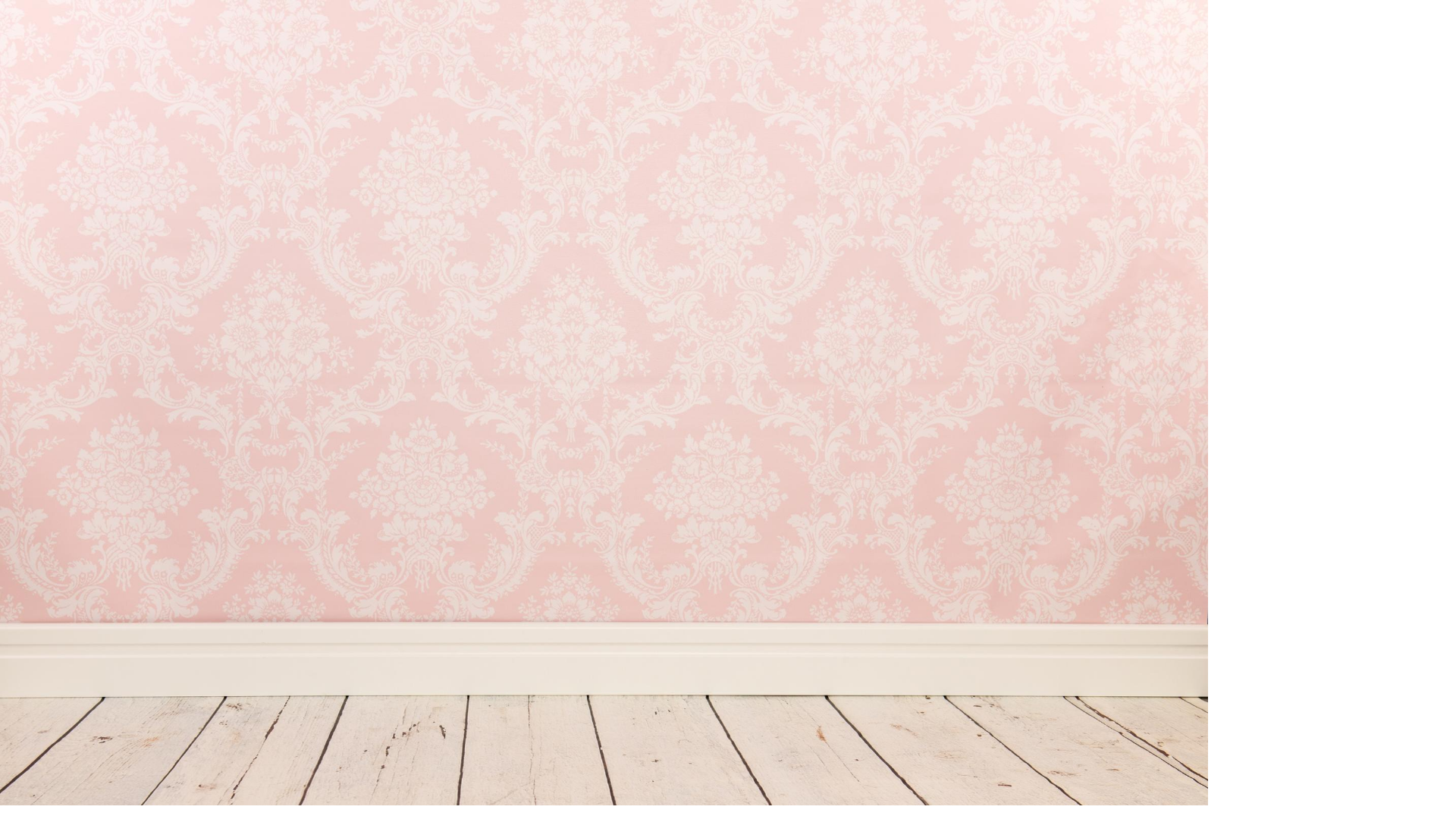 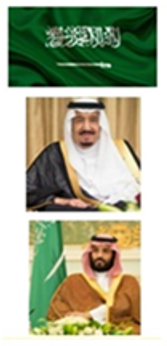 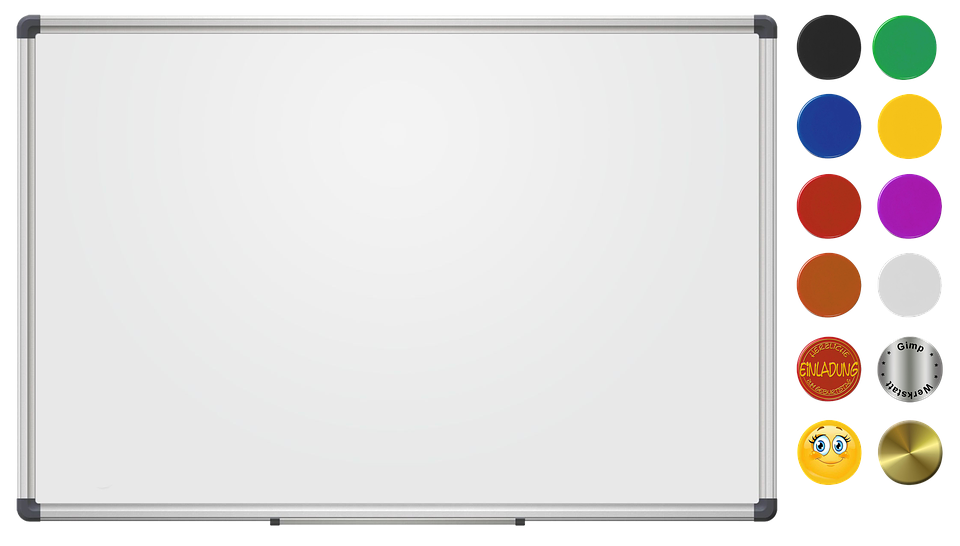 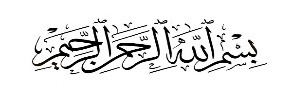 الواجب فقرة
5 , 6
+ النشاط المنزلي
ص 21
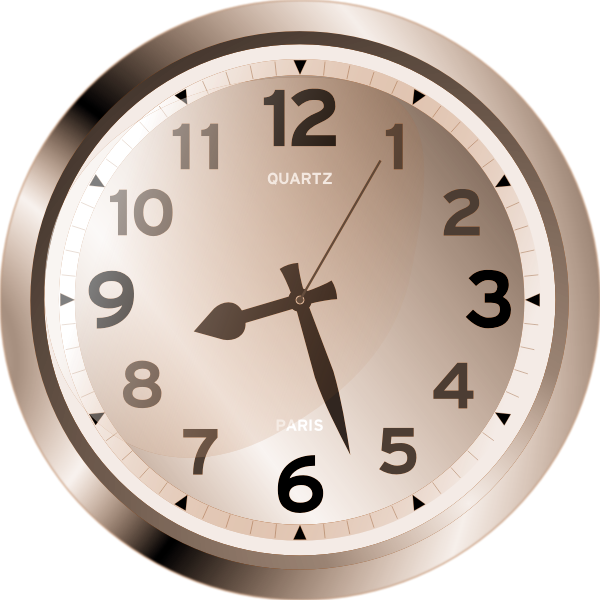 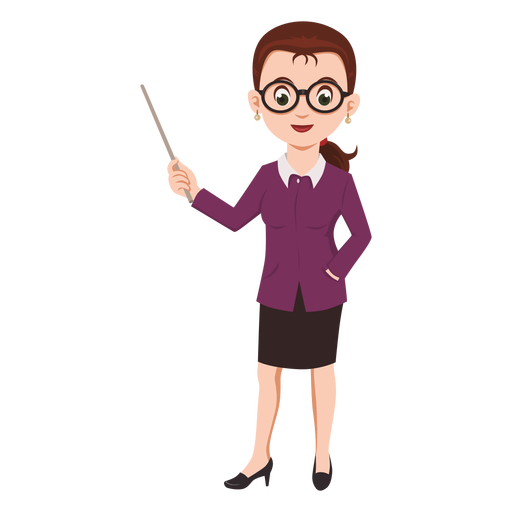 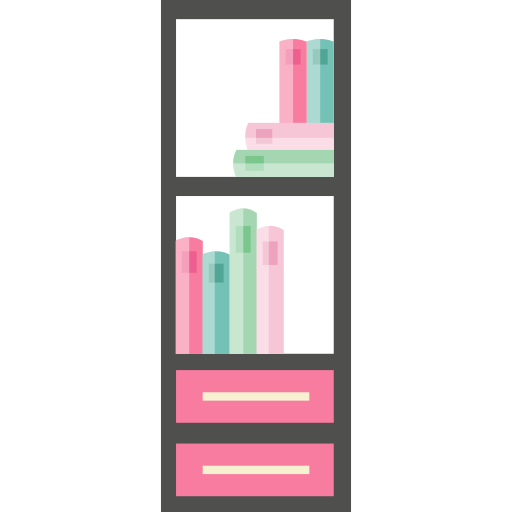 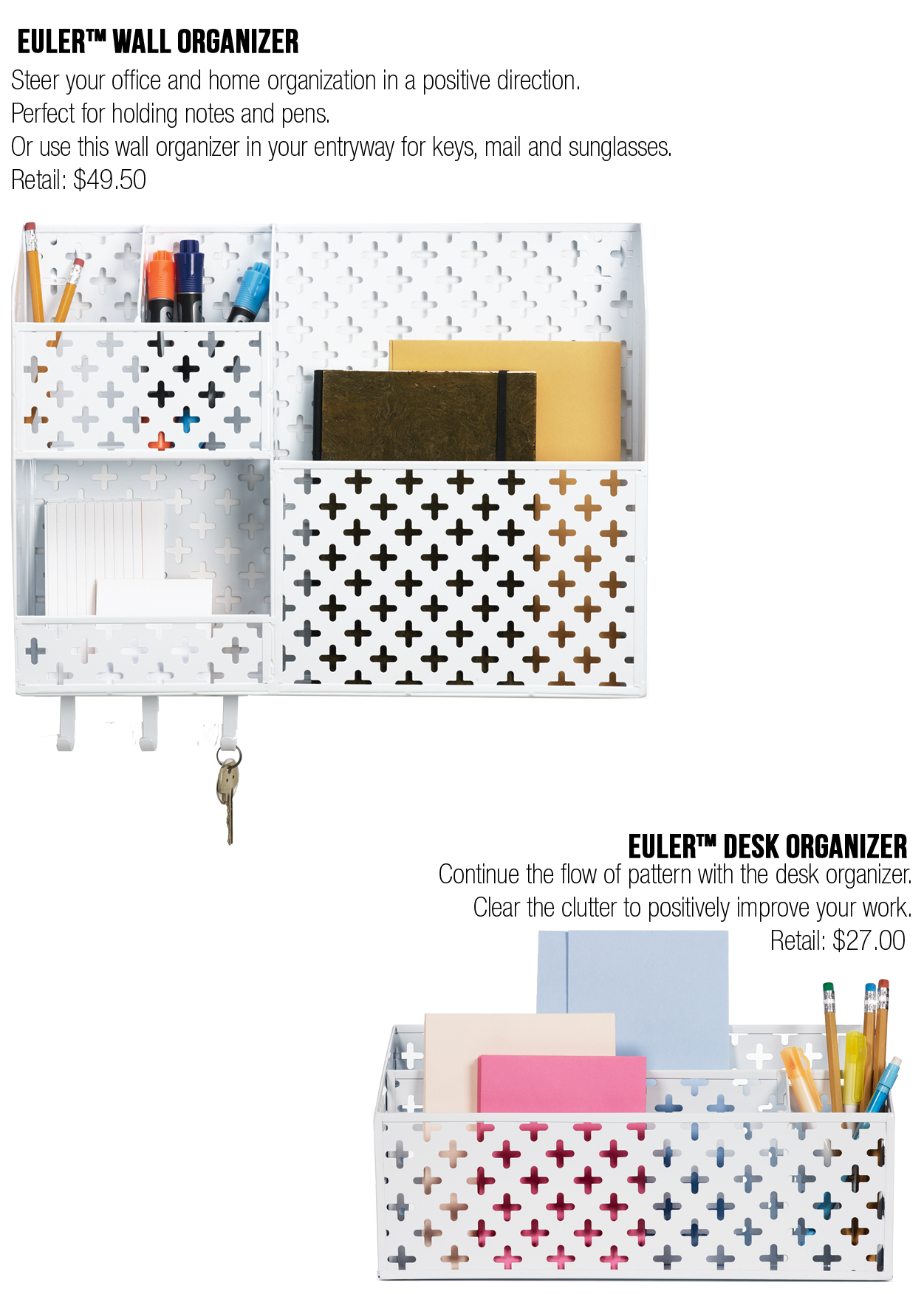 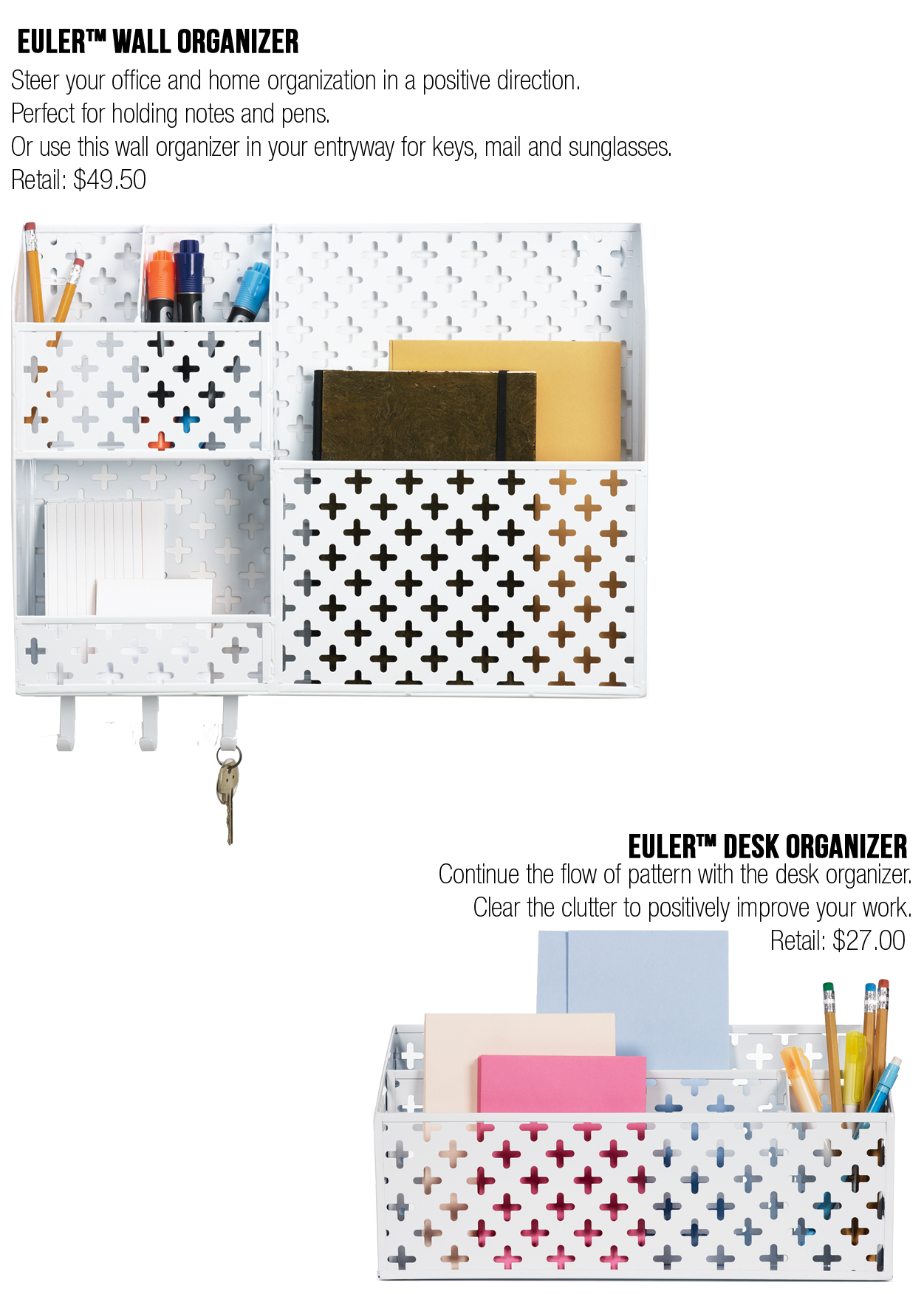 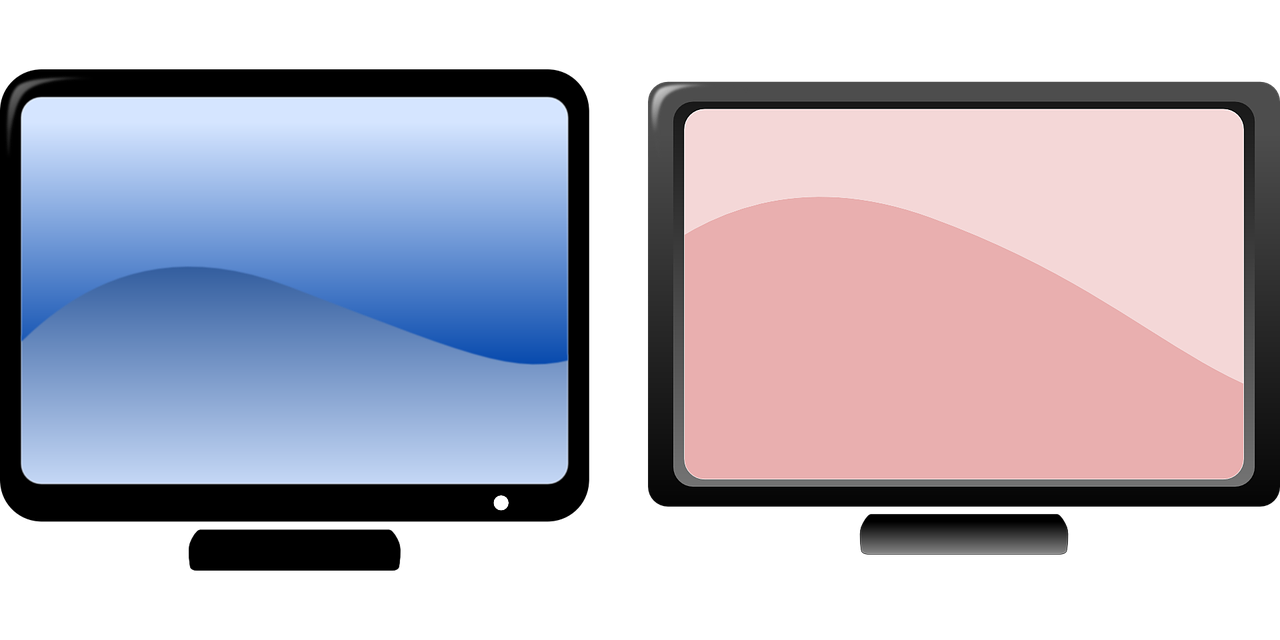 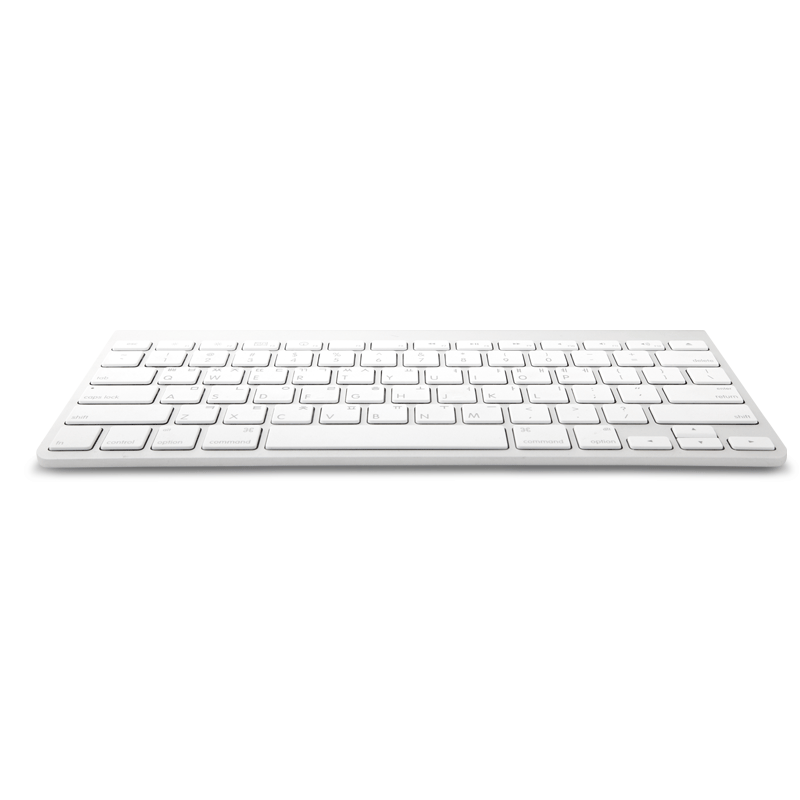 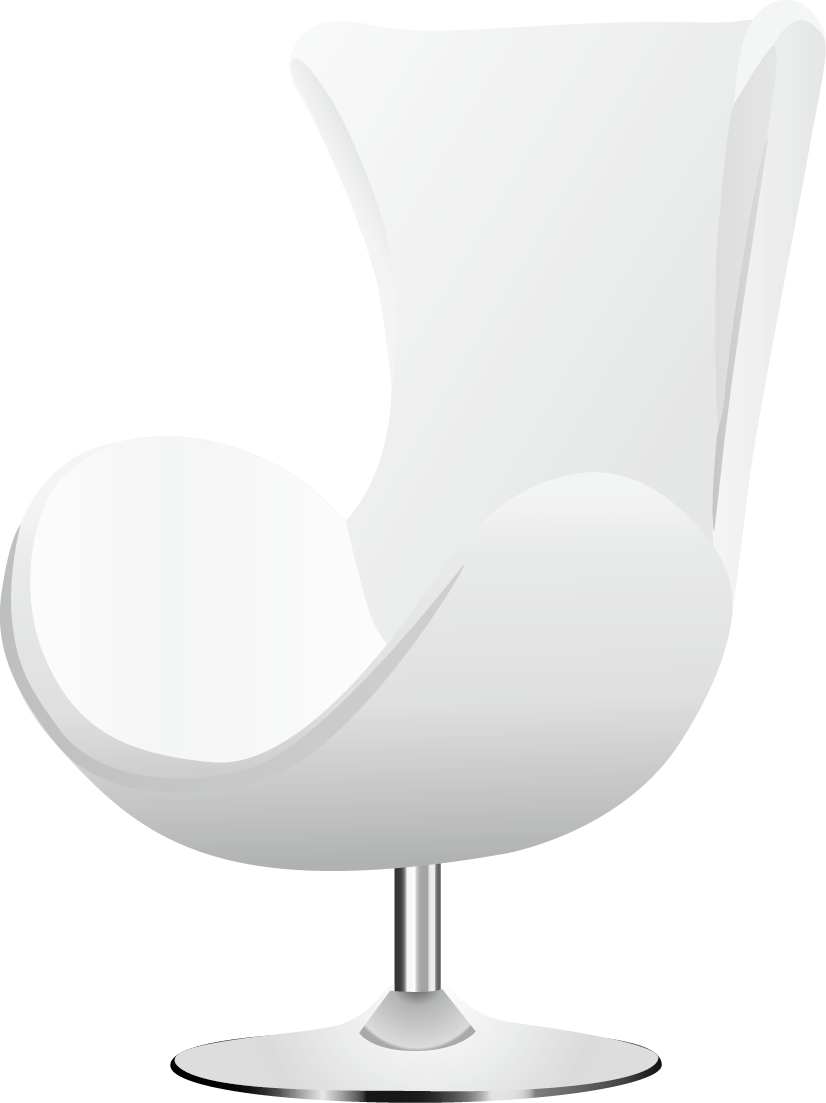 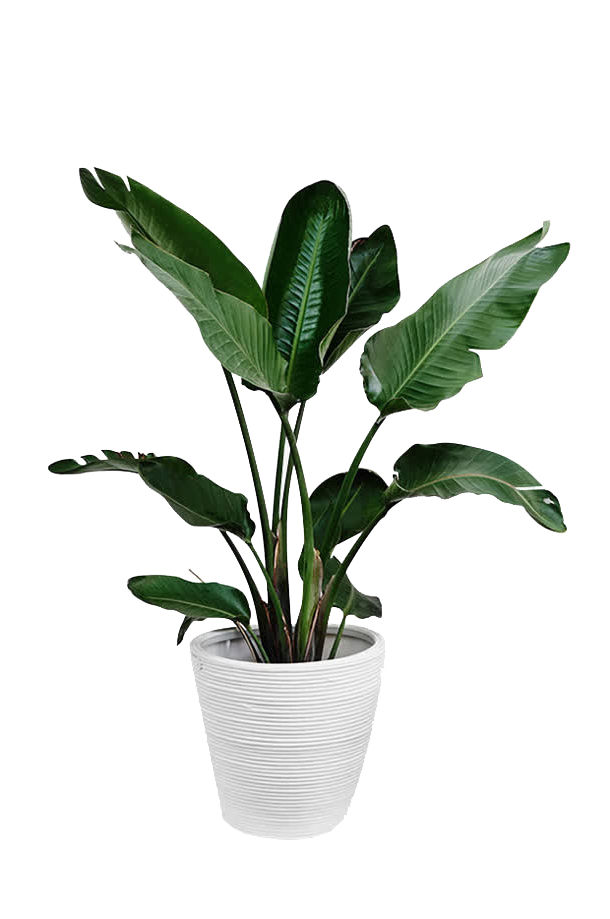 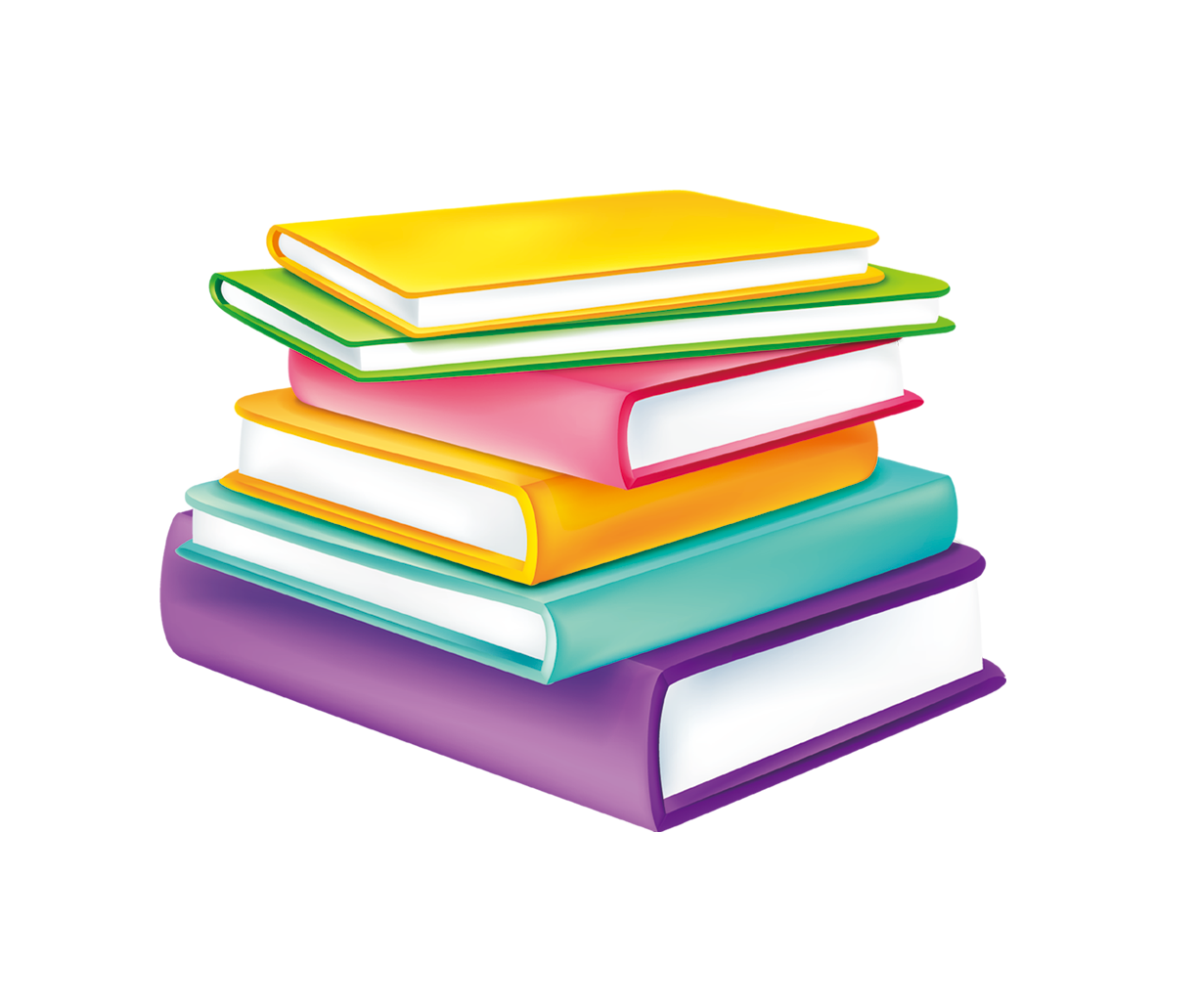 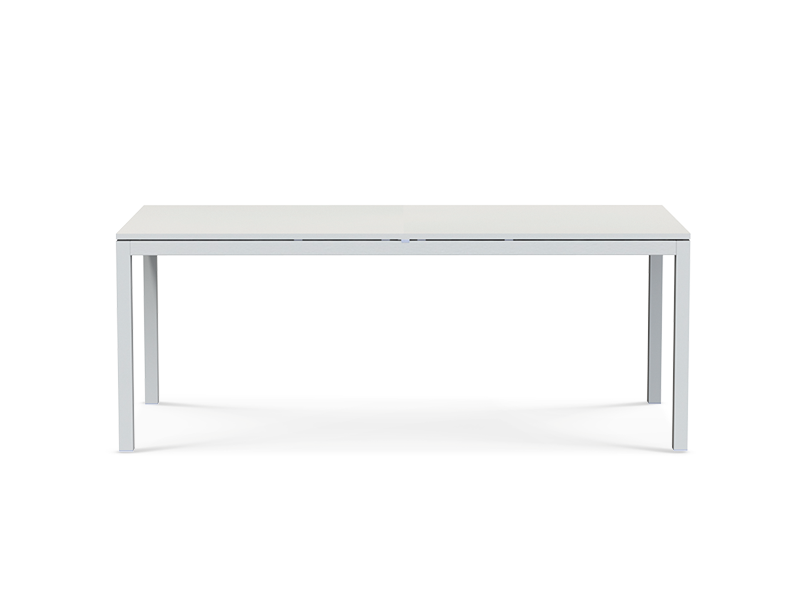 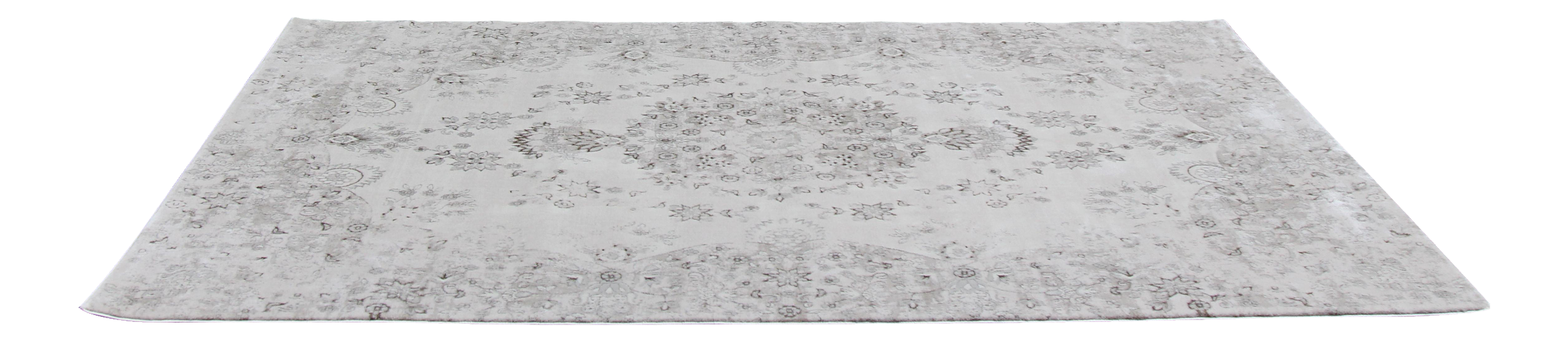